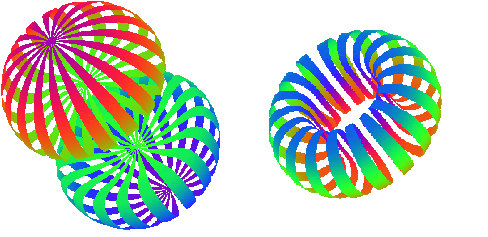 C12-15-005: Measurement of the Quasi-Elastic and Elastic Deuteron Tensor Asymmetries
Elena Long
On behalf of Donal Day, Douglas Higinbotham, Dustin Keller, Karl Slifer, Patricia Solvignon
Jefferson Lab PAC44
July 27th, 2016
7/27/2015
PAC44 – C12-15-005			Elena Long <ellie@jlab.org>
1
Highlights
Theory Calcs
14+ competing theories at 6 Q2, 
No Data!
# of Tensor Data Pts
7/27/2015
PAC44 – C12-15-005			Elena Long <ellie@jlab.org>
2
Brief Primer on Tensor Polarization
-
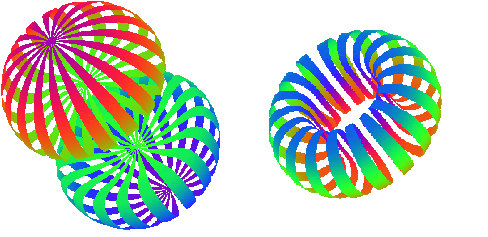 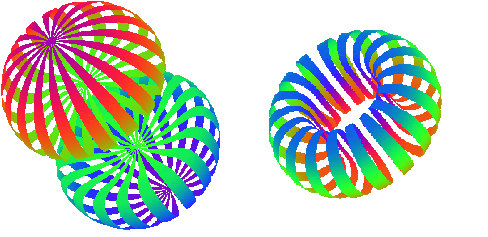 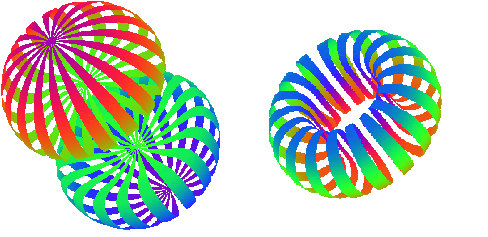 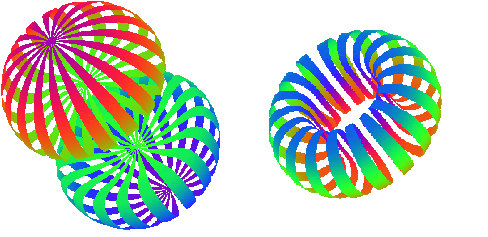 For tensor polarization, need spin-1 particles
Spin-1
System
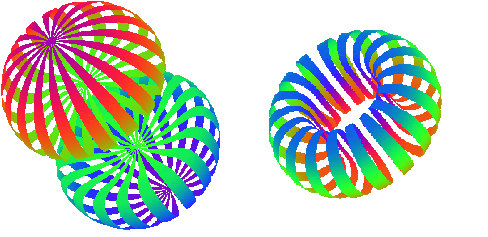 m = +1
(    +    )-2
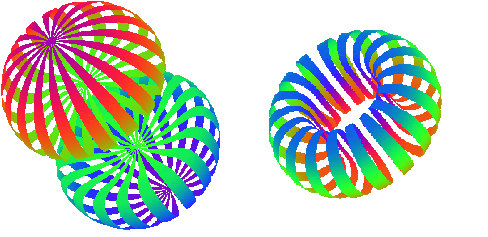 m = 0
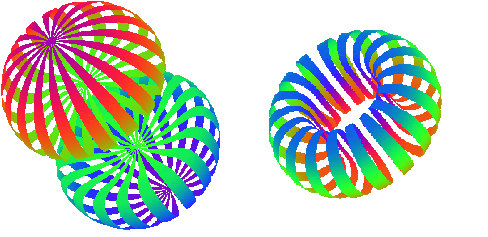 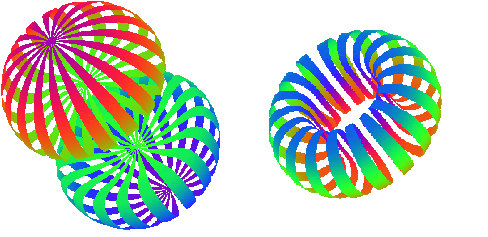 A high luminosity tensor polarized target has promise as a novel probe of nuclear physics
m = -1
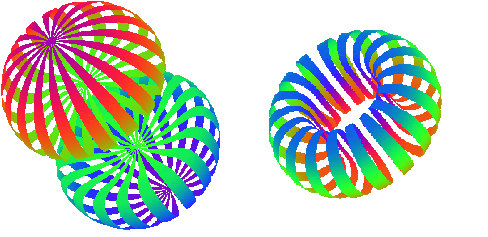 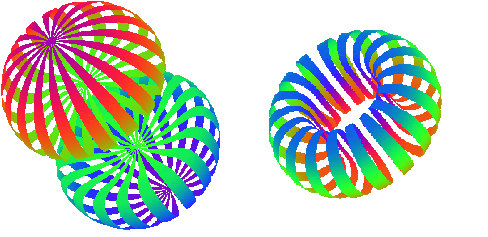 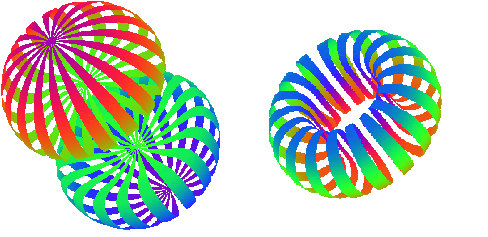 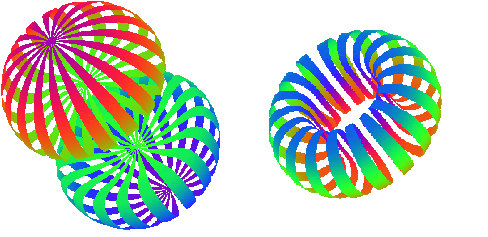 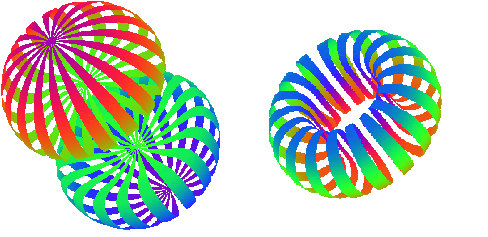 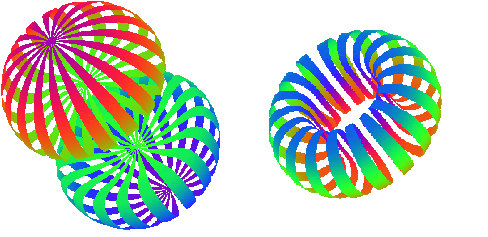 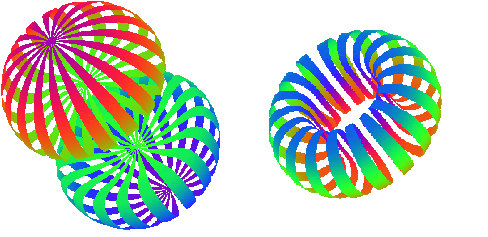 7/27/2015
PAC44 – C12-15-005			Elena Long <ellie@jlab.org>
3
Conditions and Progress
7/27/2015
PAC44 – C12-15-005			Elena Long <ellie@jlab.org>
4
Conditions and Progress
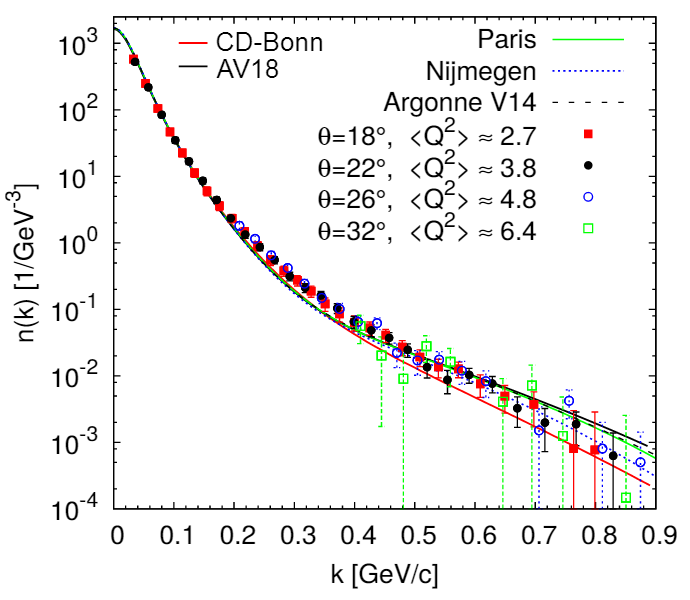 1. Compare tensor asymmetry to unpolarized measurements for     NN potential sensitivity
Tensor Polarized:
	>4σ NN potentials
	>6σ Relativistic models
Unpolarized: ~<1σ
Vector Polarized: ~1σ
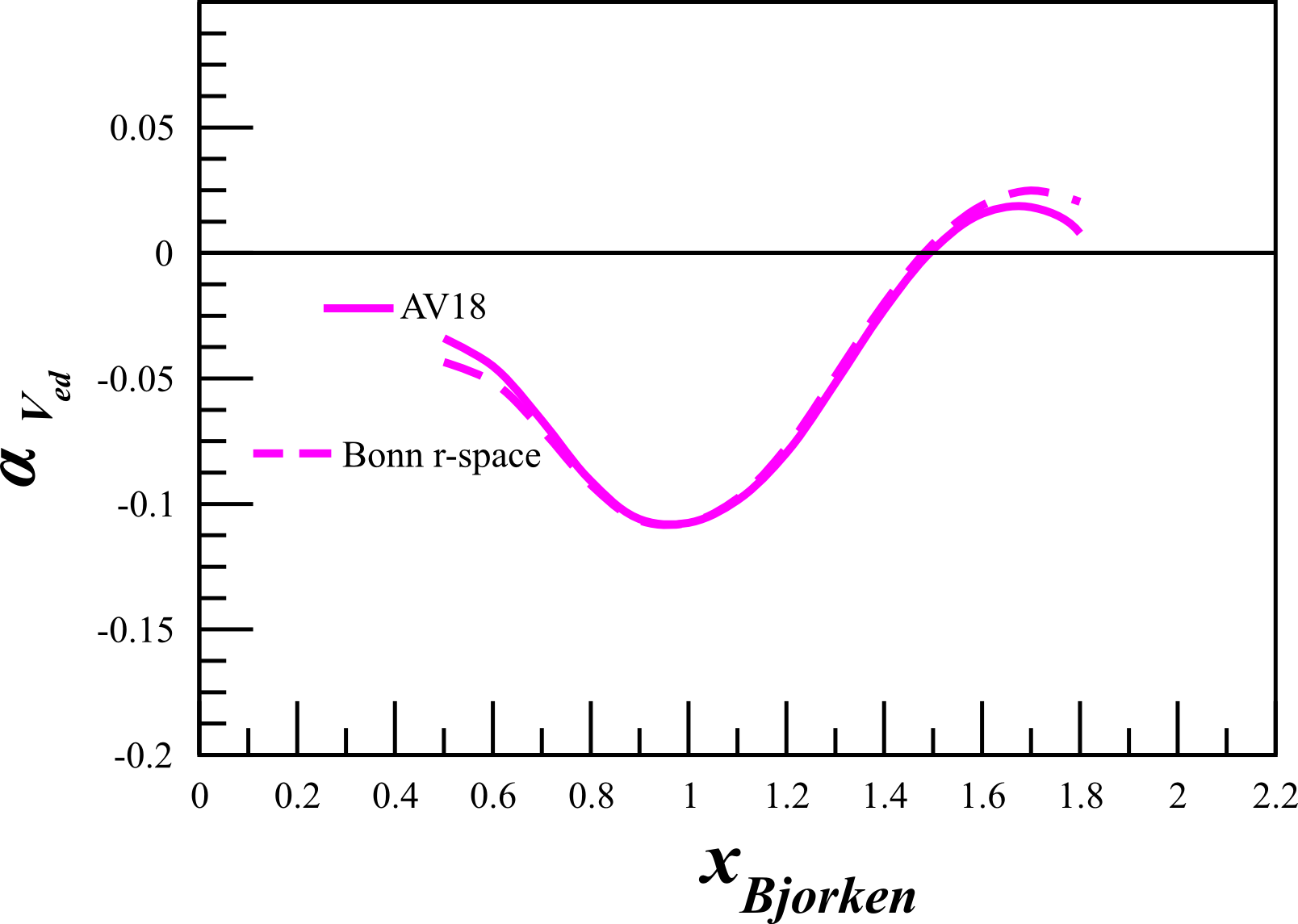 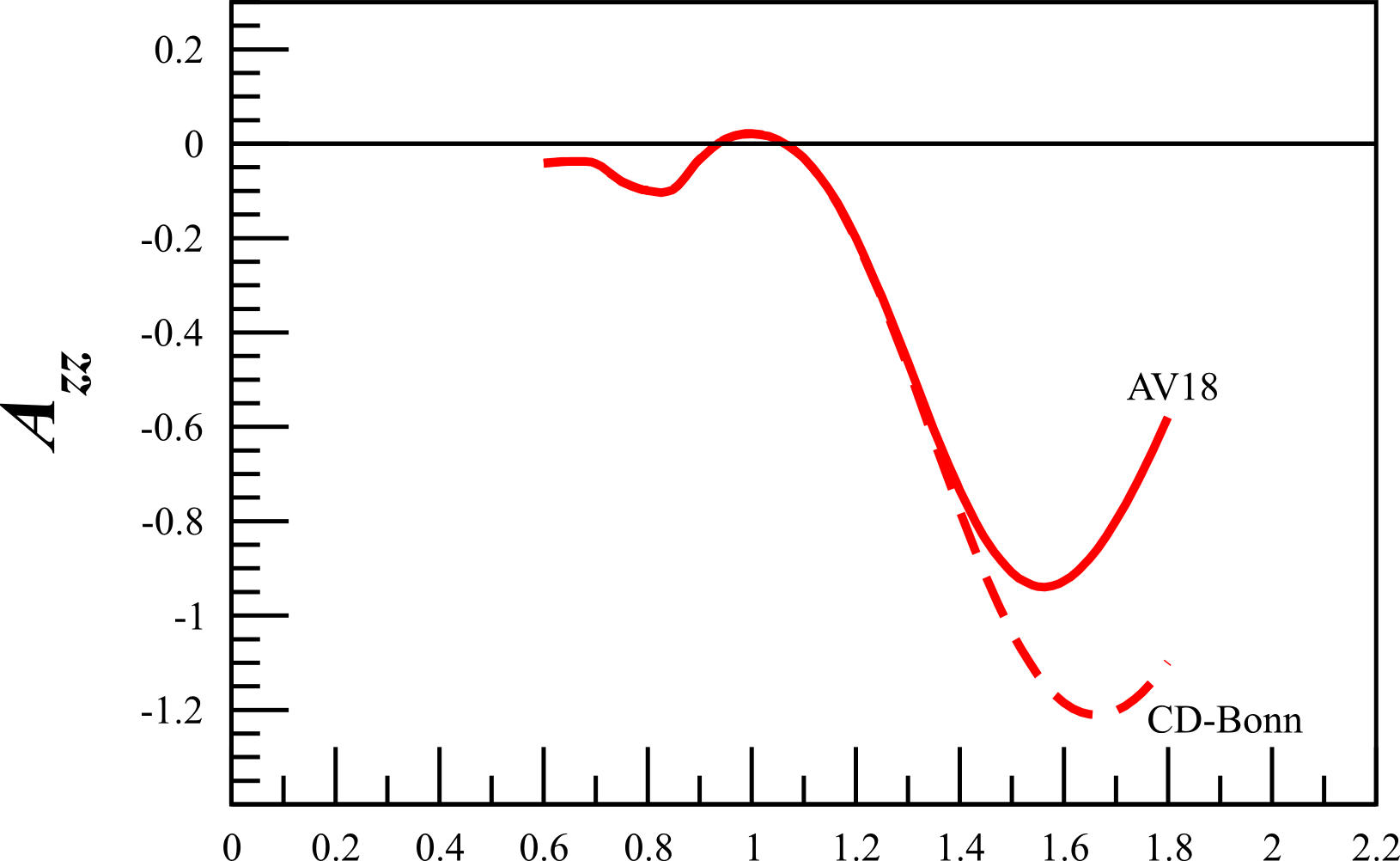 ~1%
~60%
7/27/2015
PAC44 – C12-15-005			Elena Long <ellie@jlab.org>
5
Conditions and Progress
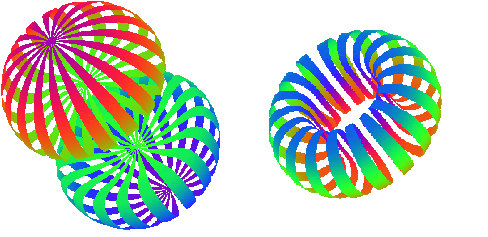 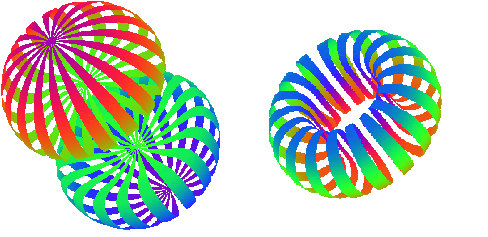 (    +    )-2
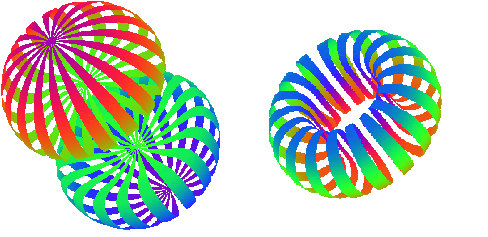 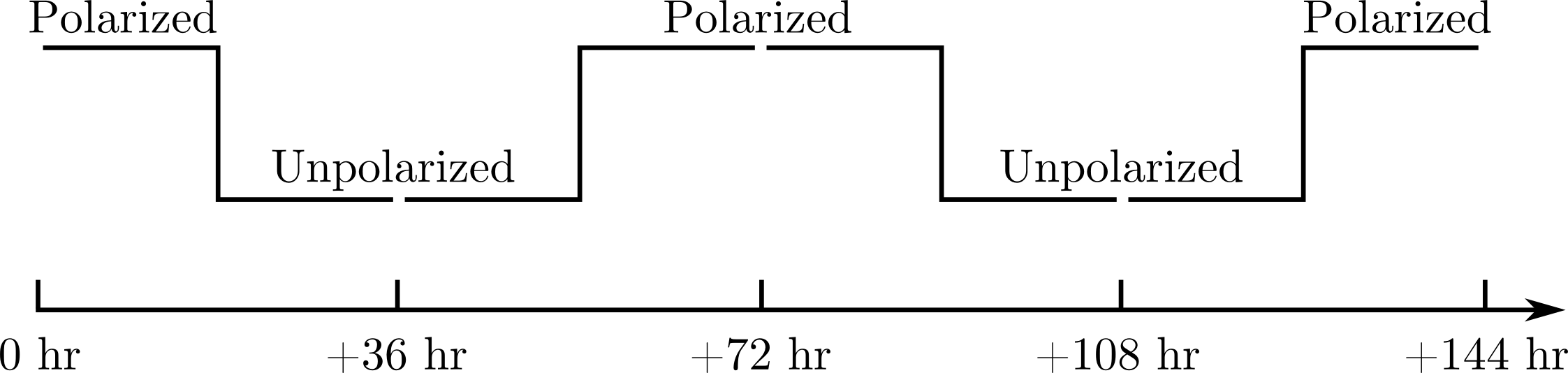 7/27/2015
PAC44 – C12-15-005			Elena Long <ellie@jlab.org>
6
[1] D. Keller, Eur.J.Phys. A (In review)
[2] D. Keller, B. Norum, HIGS-P-12-16 (Proposed)
Conditions and Progress
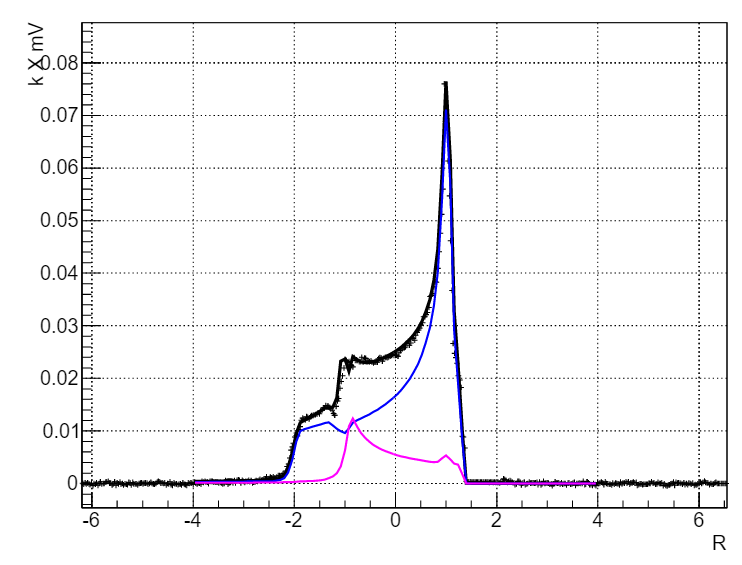 Preliminary
7/27/2015
PAC44 – C12-15-005			Elena Long <ellie@jlab.org>
7
Conditions and Progress
3. NMR line shape analysis needs to be further developed
 Progress made & work on-going
7/27/2015
PAC44 – C12-15-005			Elena Long <ellie@jlab.org>
8
Target Status Update
UNH target lab is nearing complete, successfully tested magnet, NMR, and helium fridge. Currently developing 3D printed target sticks.
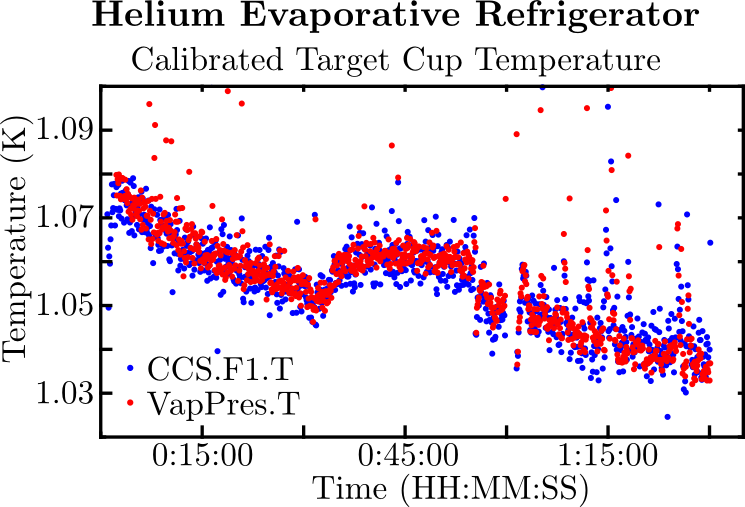 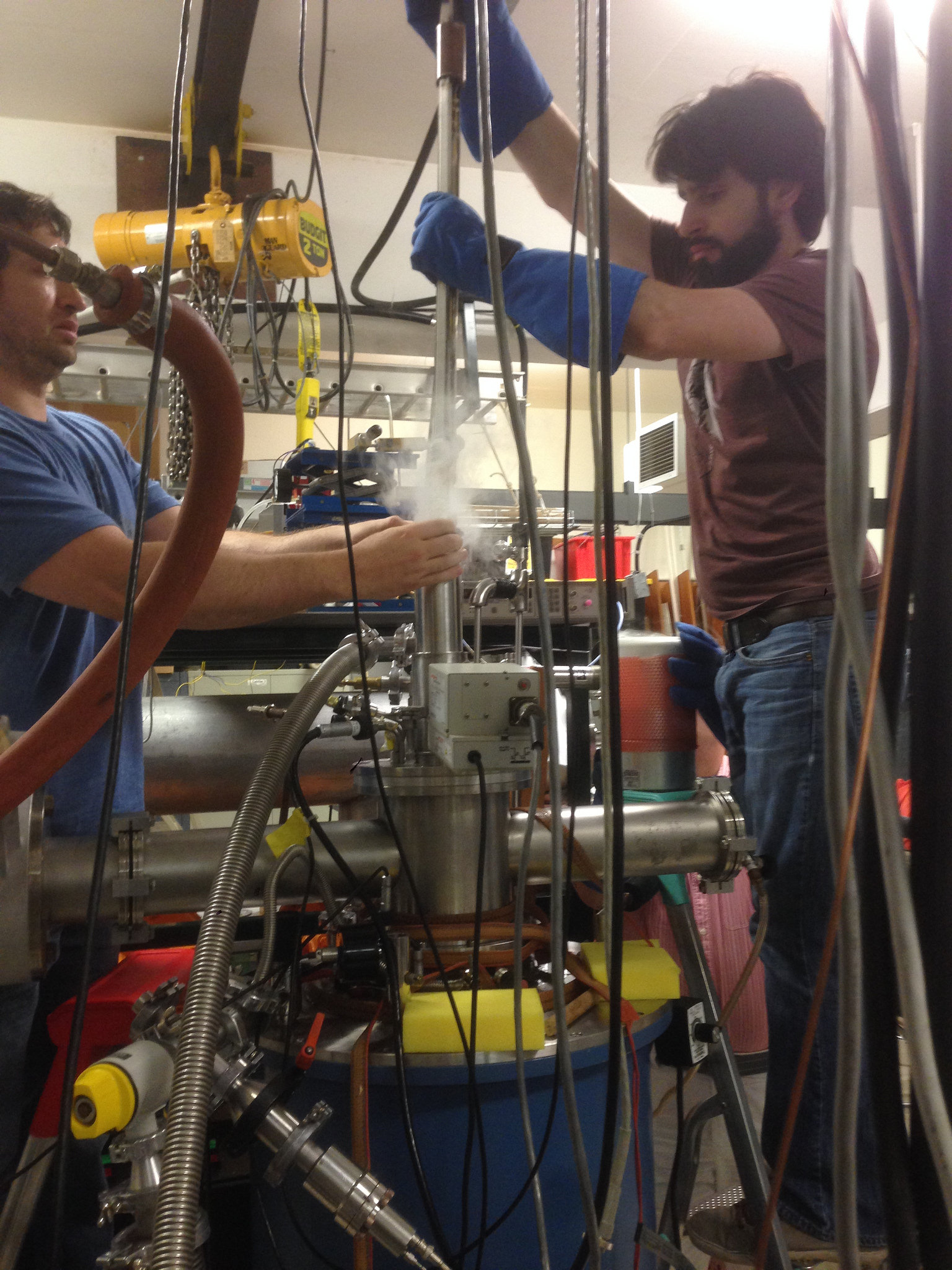 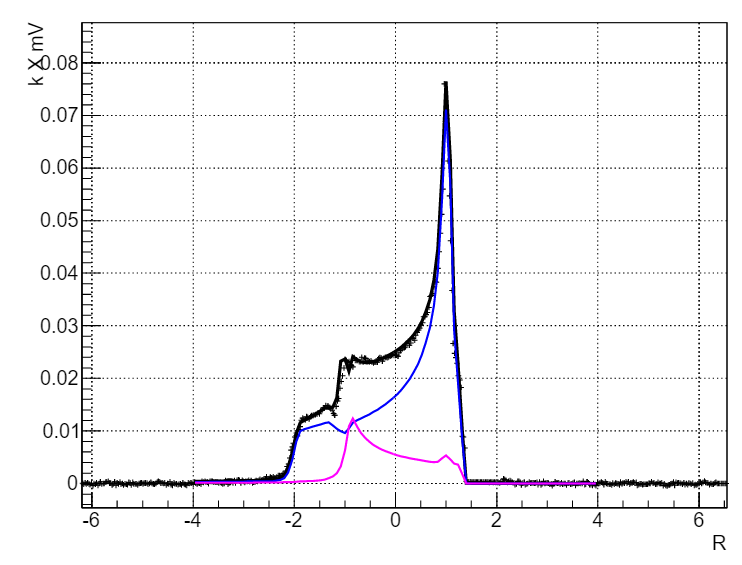 Preliminary
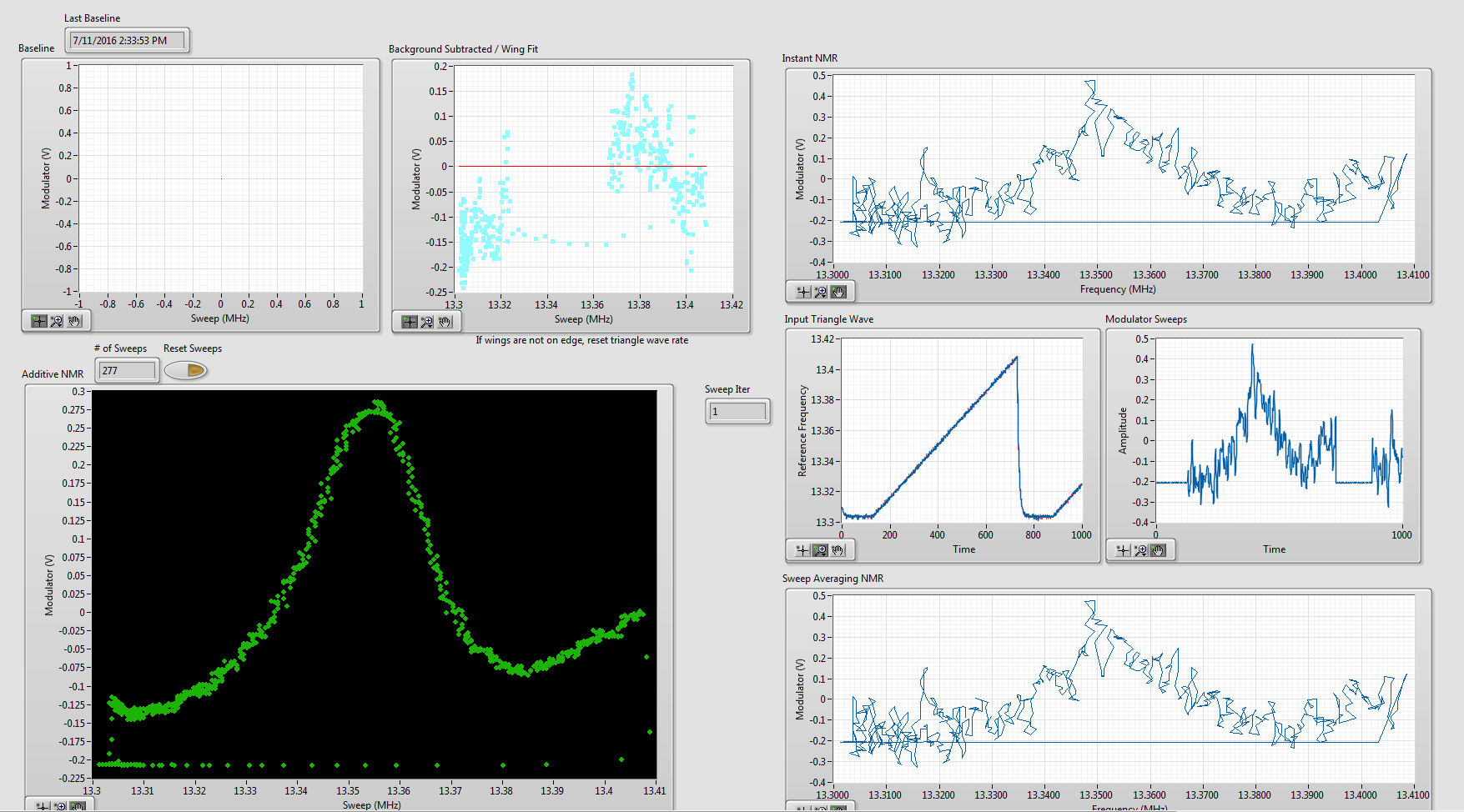 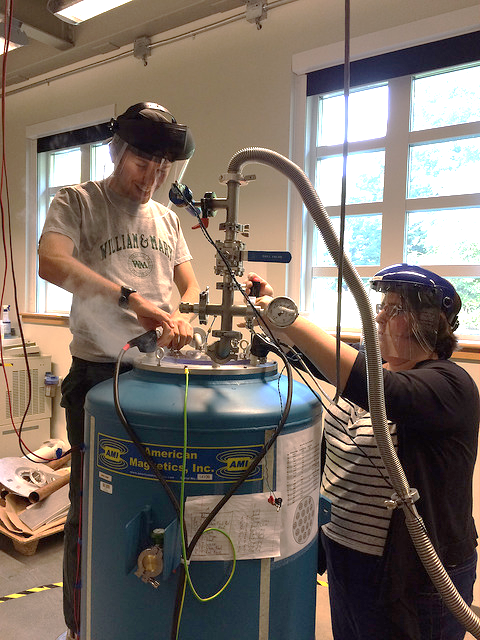 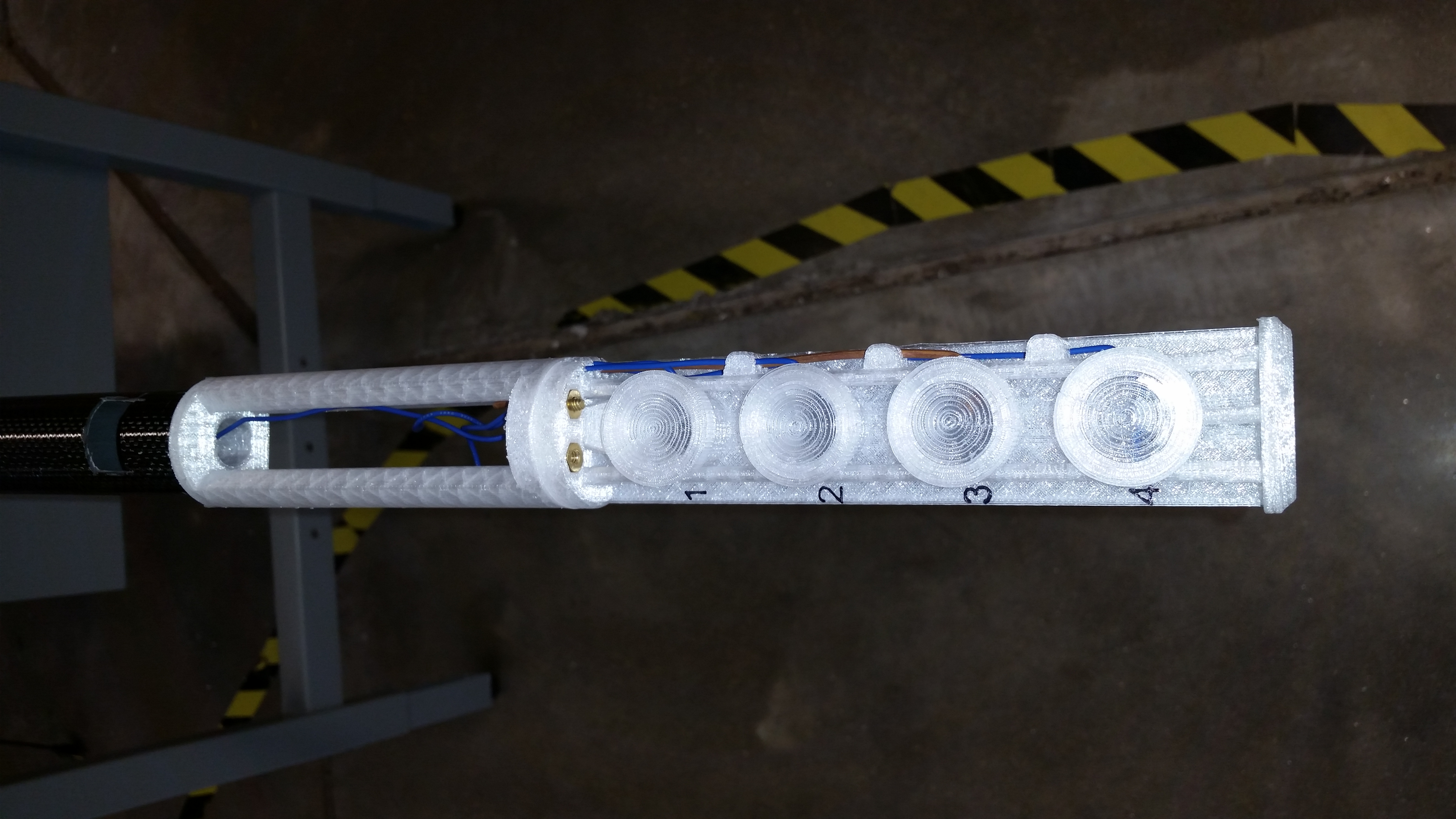 D Keller, Eur.Phys.J.A., in review (2016)
D Keller, PoS, PSTP2015:014 (2016)
D Keller, J.Phys.Conf.Ser., 543(1):012015 (2014)
D Keller, Int.J.Mod.Phys.Conf.Ser., 40(1):1660105 (2016)
7/27/2015
PAC44 – C12-15-005			Elena Long <ellie@jlab.org>
9
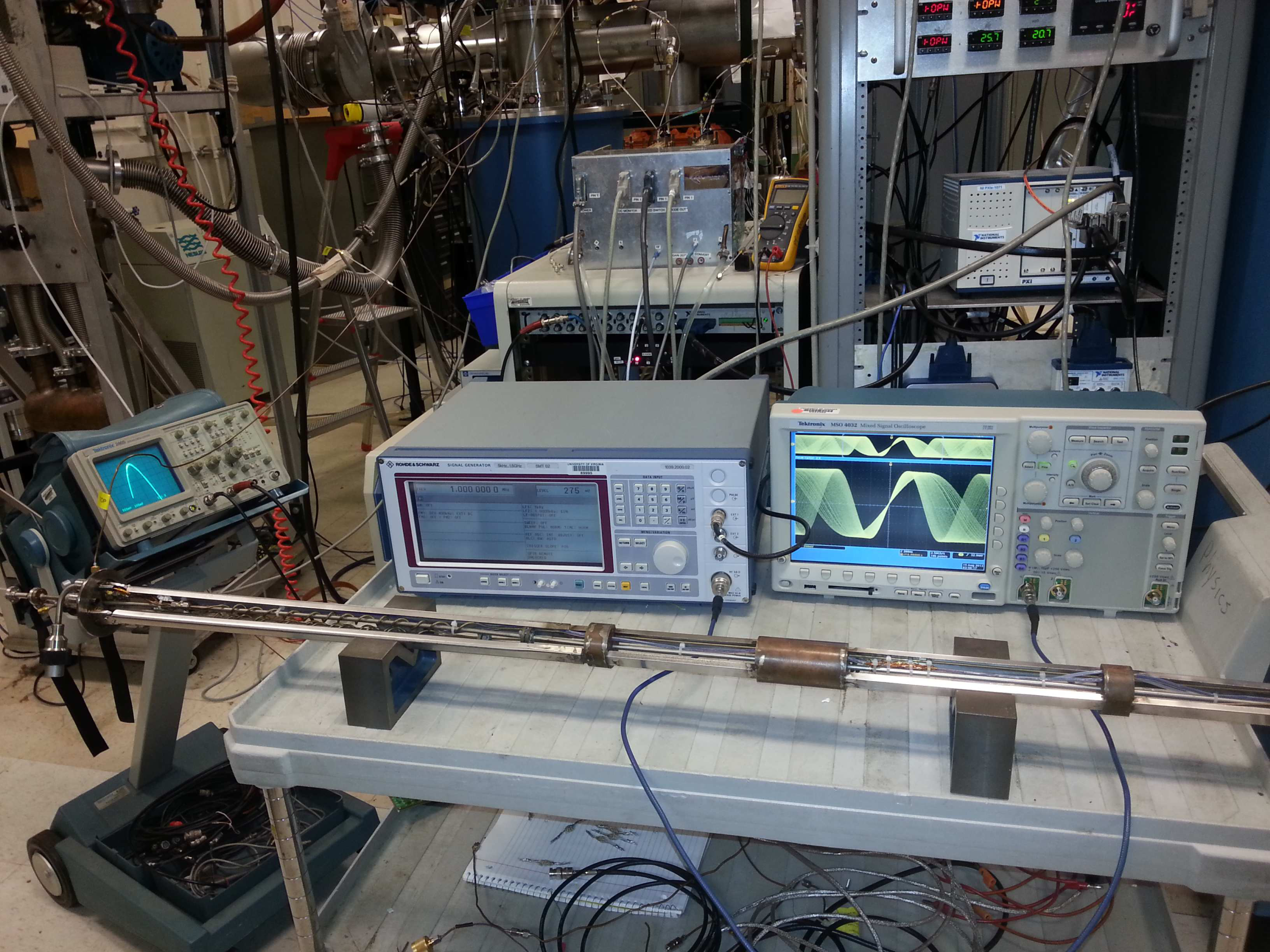 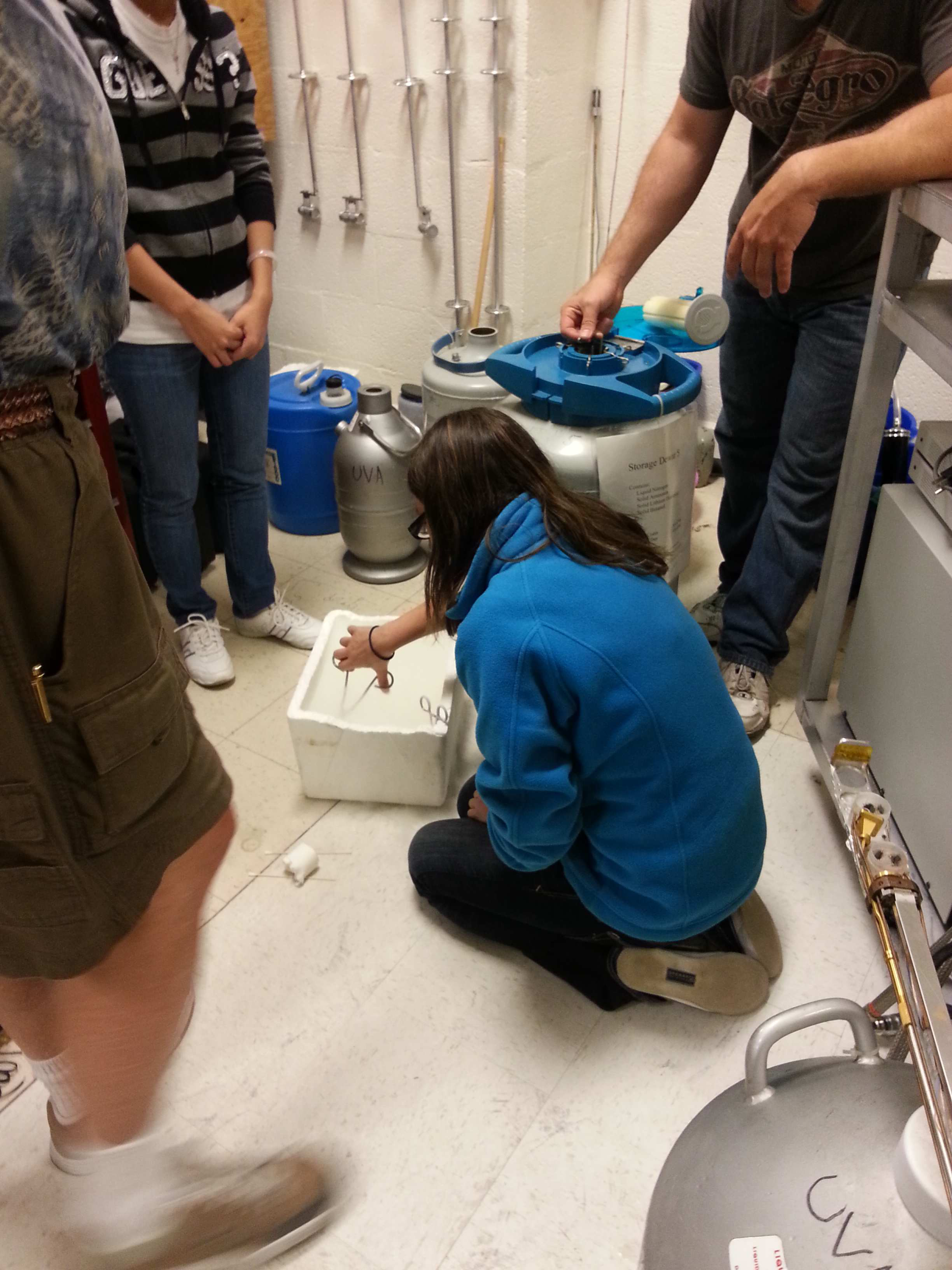 Target Status Update
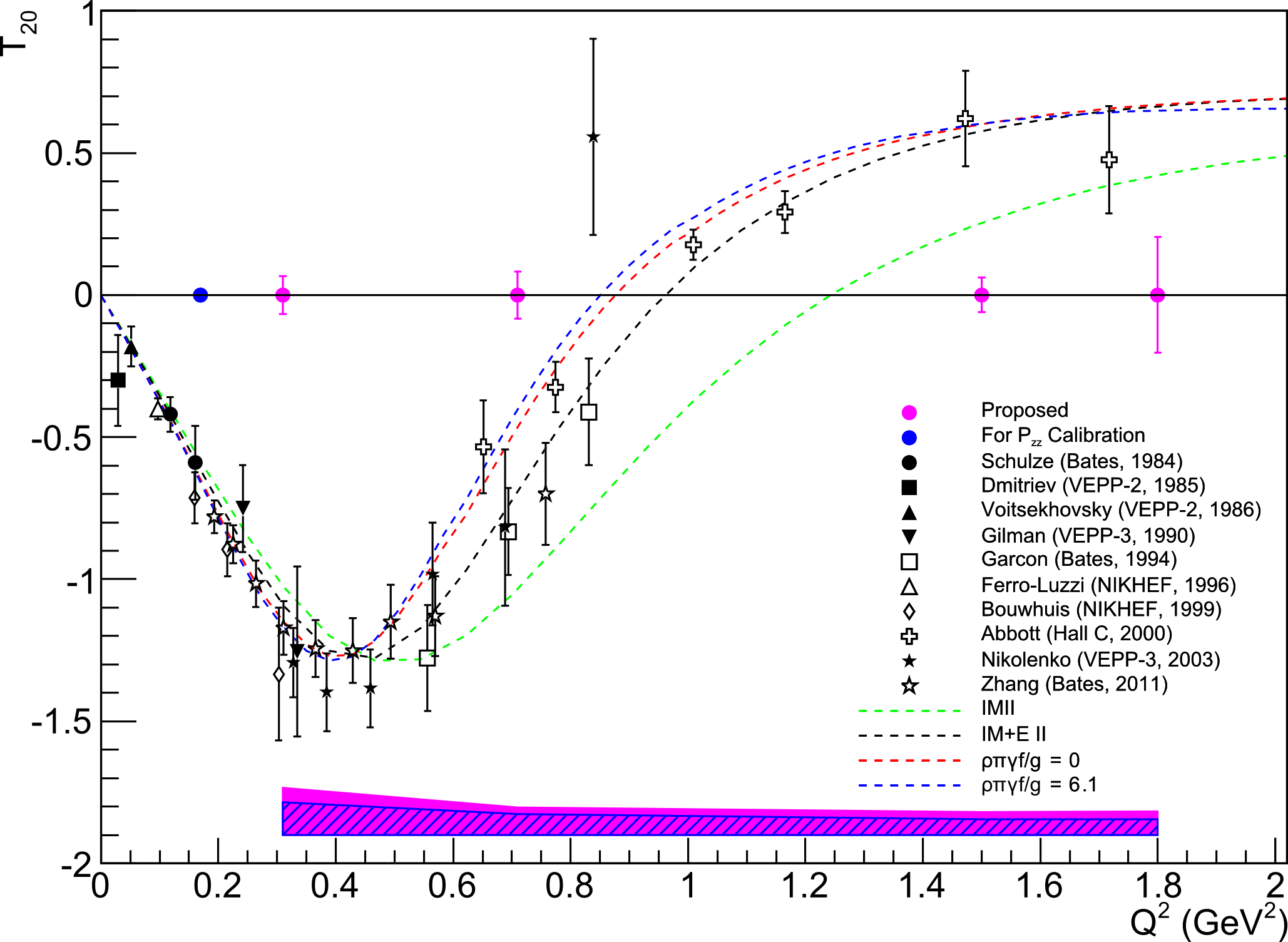 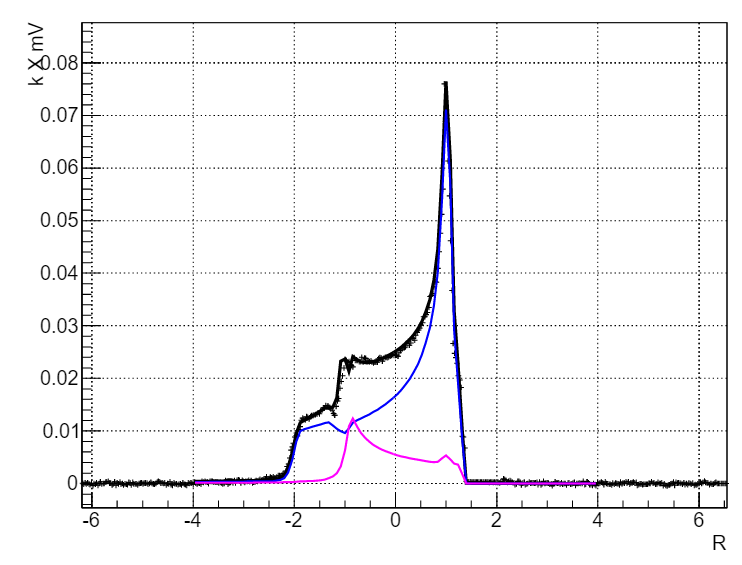 Preliminary
D Keller, Eur.Phys.J.A., in review (2016)
7/27/2015
PAC44 – C12-15-005			Elena Long <ellie@jlab.org>
10
Onto the physics!
7/27/2015
PAC44 – C12-15-005			Elena Long <ellie@jlab.org>
11
Deuteron
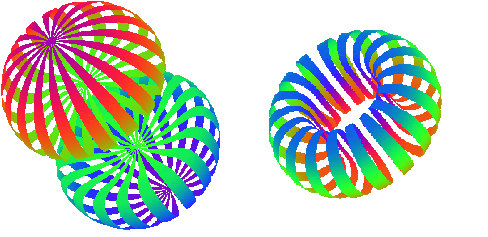 J Forest, et al, PRC 54 646 (1996)
7/27/2015
PAC44 – C12-15-005			Elena Long <ellie@jlab.org>
12
“There is a strong need for models of the deuteron wave function that are both realistic ...”
Deuteron Wavefunction
- J. Terry, G. Miller, arXiv:1603.07032 (2016)
N Fomin, et al, PRL 108 092502 (2012)
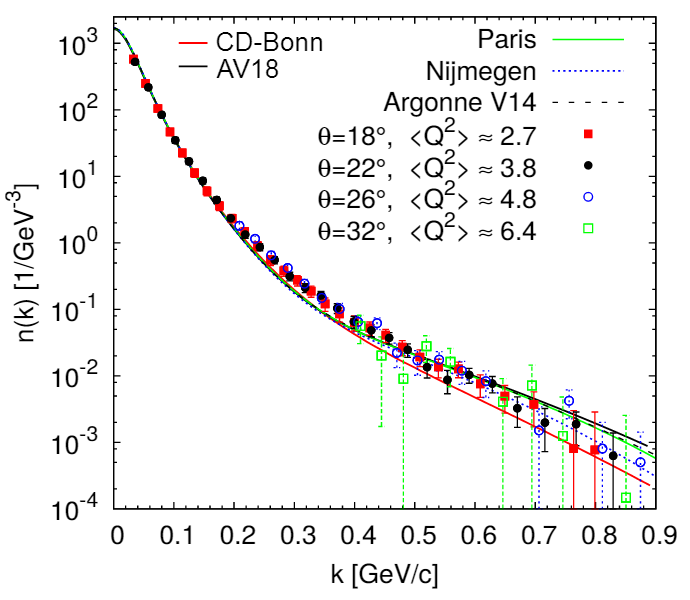 7/27/2015
PAC44 – C12-15-005			Elena Long <ellie@jlab.org>
13
“There is a strong need for models of the deuteron wave function that are both realistic ...”
Deuteron Wavefunction
- J. Terry, G. Miller, arXiv:1603.07032 (2016)
Vector Polarized
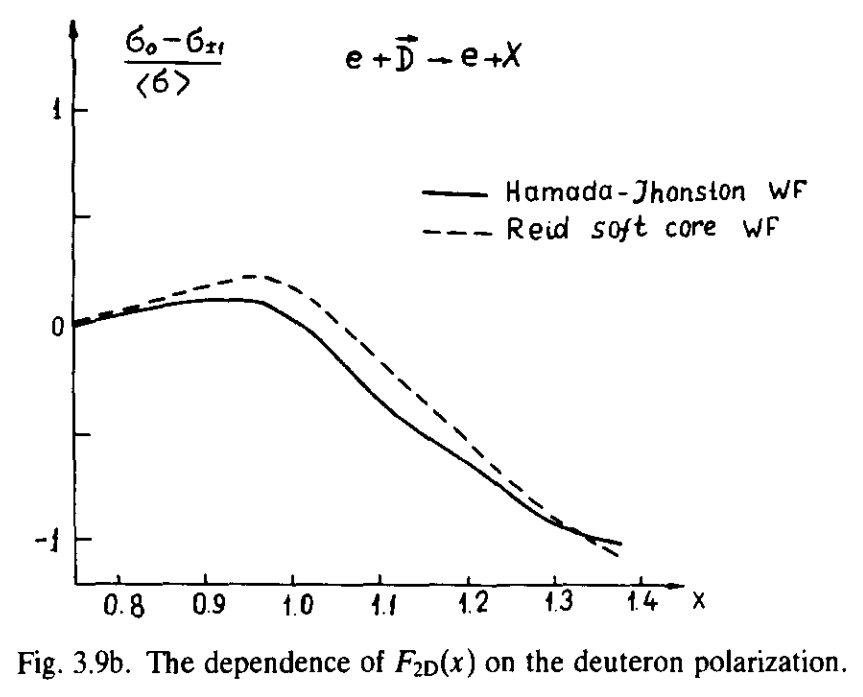 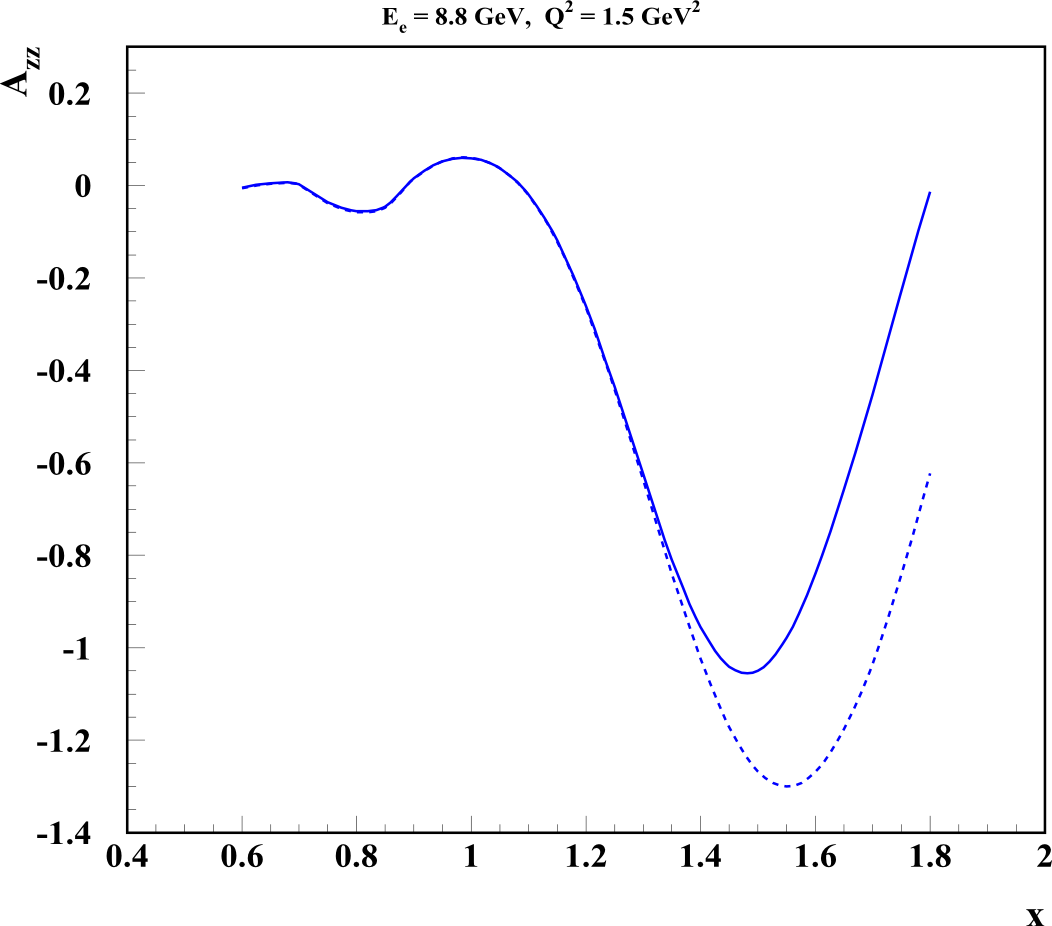 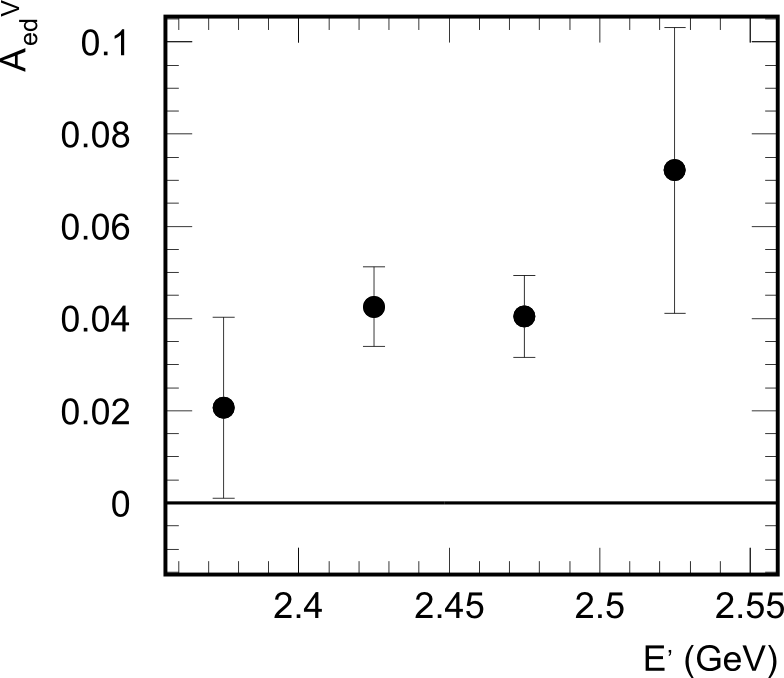 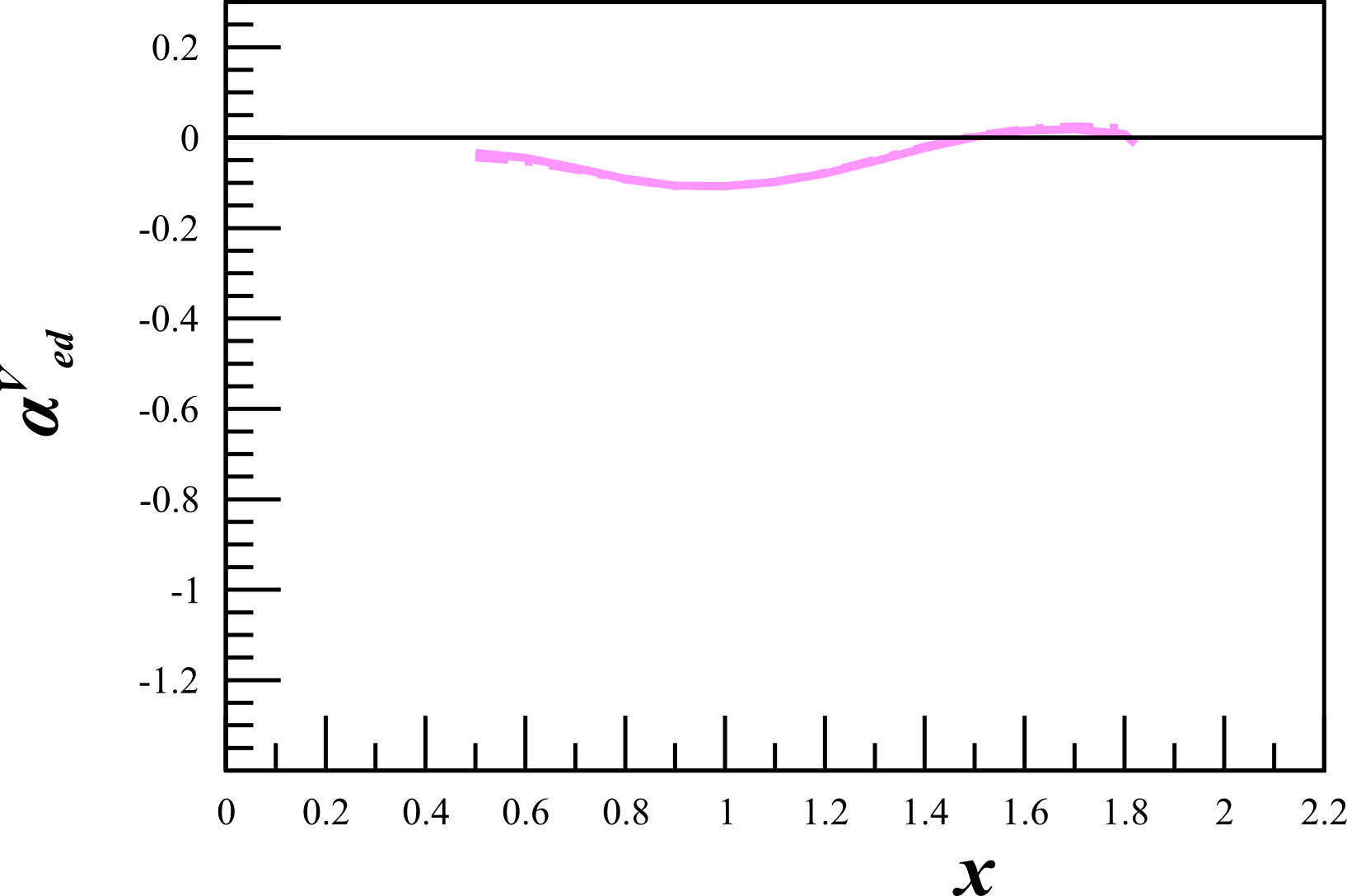 AV18
0%
~1%
~1%
~60%
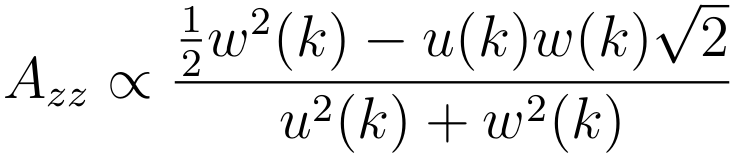 -100%
CDBonn
H Zhu, Ph. D Thesis. (2000)
H Arenhovel
L.L. Frankfurt, M.I. Strikman, Phys. Rept. 76 215 (1981)
M Sargsian
7/27/2015
PAC44 – C12-15-005			Elena Long <ellie@jlab.org>
14
“There is a strong need for models of the deuteron wave function that are both realistic and relativistic.”
Relativistic NN Bound System
- J. Terry, G. Miller, arXiv:1603.07032 (2016)
Tensor Polarized
Unpolarized
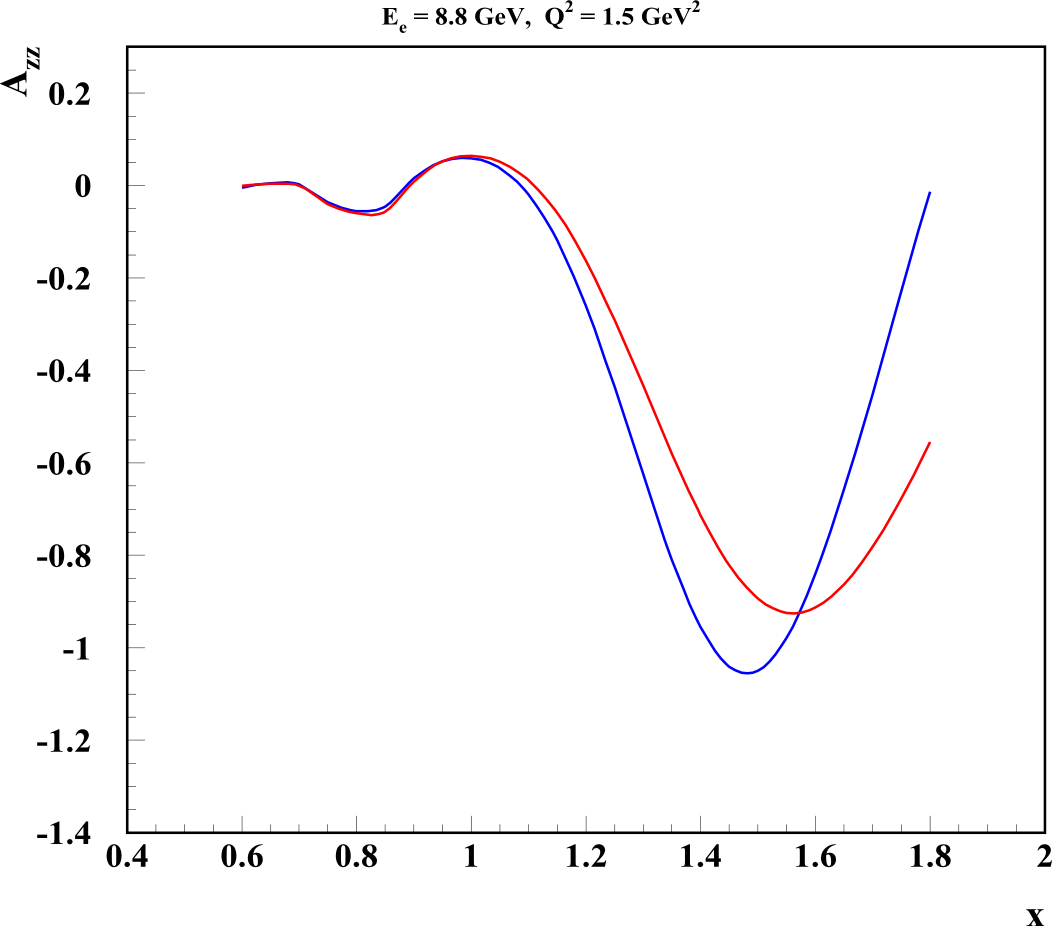 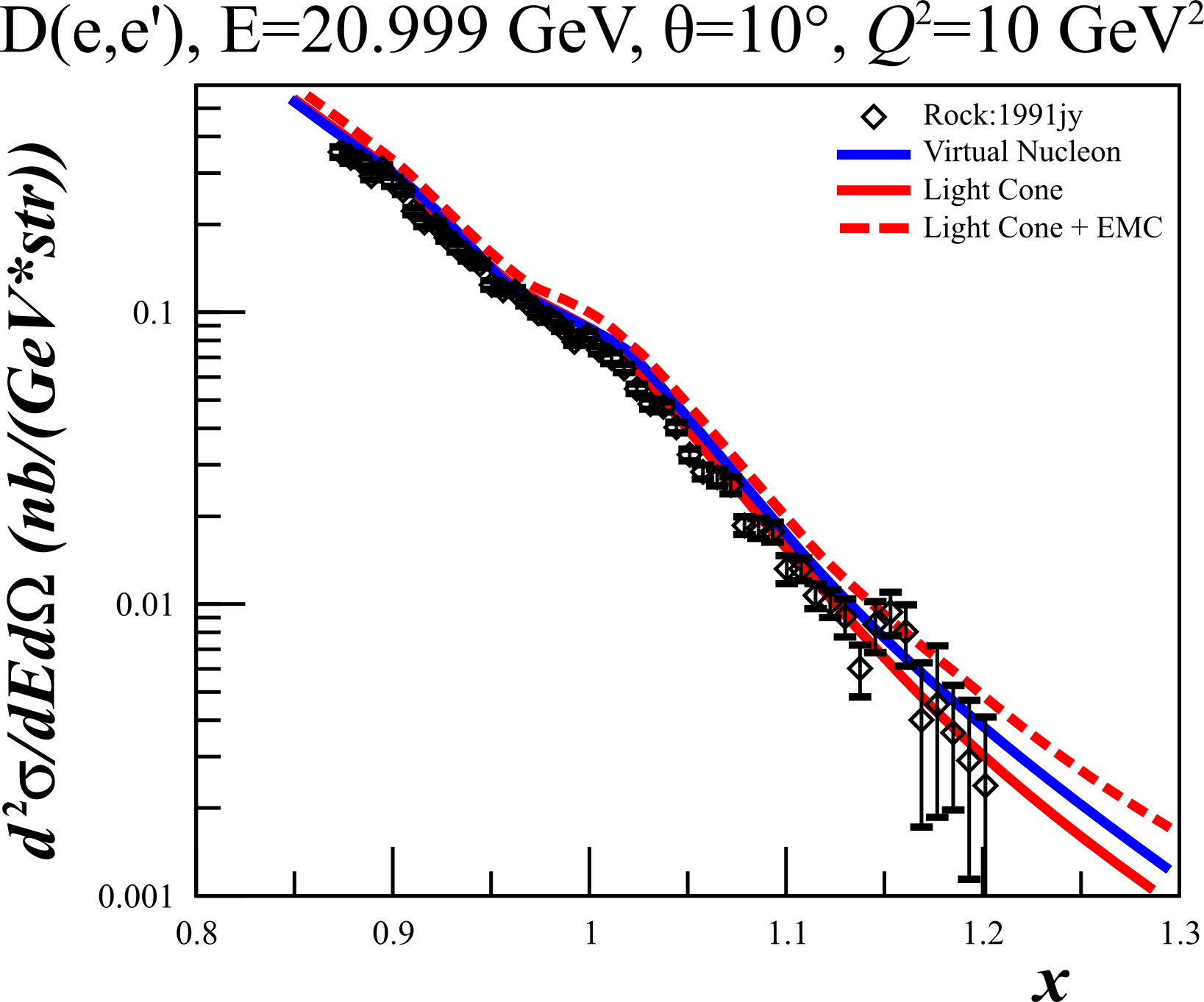 σ
Light 
Cone
Virtual
Nucleon
M Sargsian, Tensor Spin Observables Workshop (2014)
7/27/2015
PAC44 – C12-15-005			Elena Long <ellie@jlab.org>
15
New Calculations:
First Calculations:
J Terry, G Miller, Phys.Rev. C94 014002 (2016)
Theoretical Interest
- 49 Unique Calculations!
M Sargsian, M Strikman, J.Phys.Conf.Ser. 543 012009 (2014)
S Jeschonnek, JW Van Orden, arXiv:1606.04072 (2016)
W Cosyn, M Sargsian, J.Phys.Conf.Ser. 543 012006 (2014)
H Arenhovel, private communication
7/27/2015
PAC44 – C12-15-005			Elena Long <ellie@jlab.org>
16
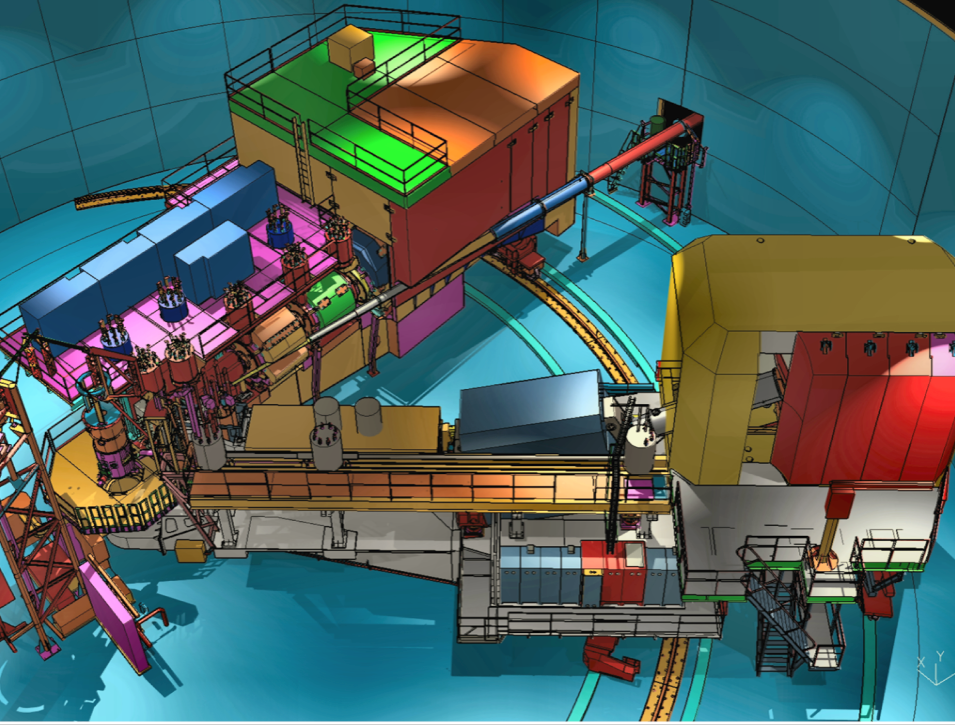 SHMS
SHMS
Longitudinally
Polarized
Target
Fast
Raster
FaradayCup
Unpolarized
Beam
Lumi
Temp-
Controlled
BCMs
Slow
Raster
HMS
7/27/2015
PAC44 – C12-15-005			Elena Long <ellie@jlab.org>
17
Kinematics
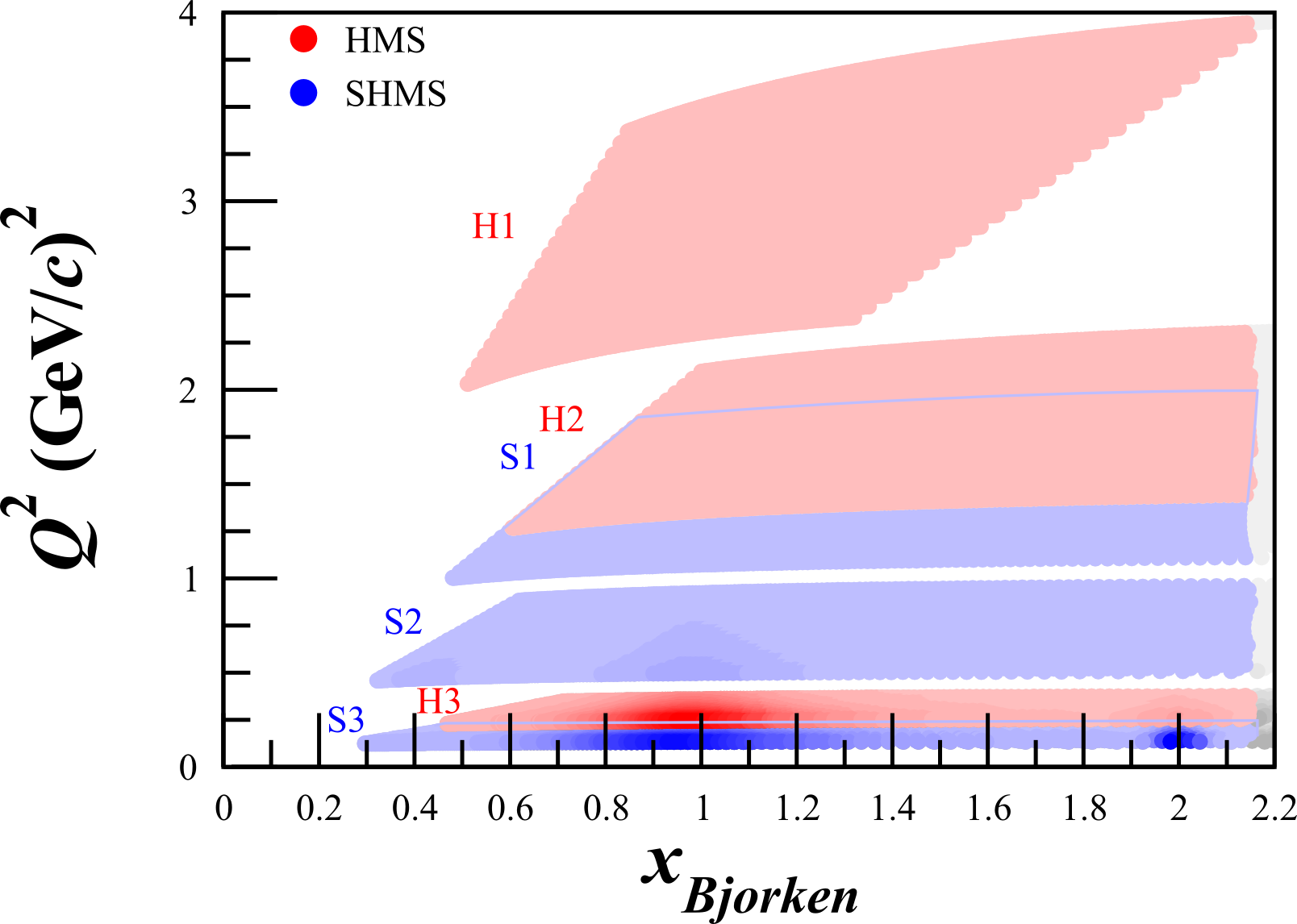 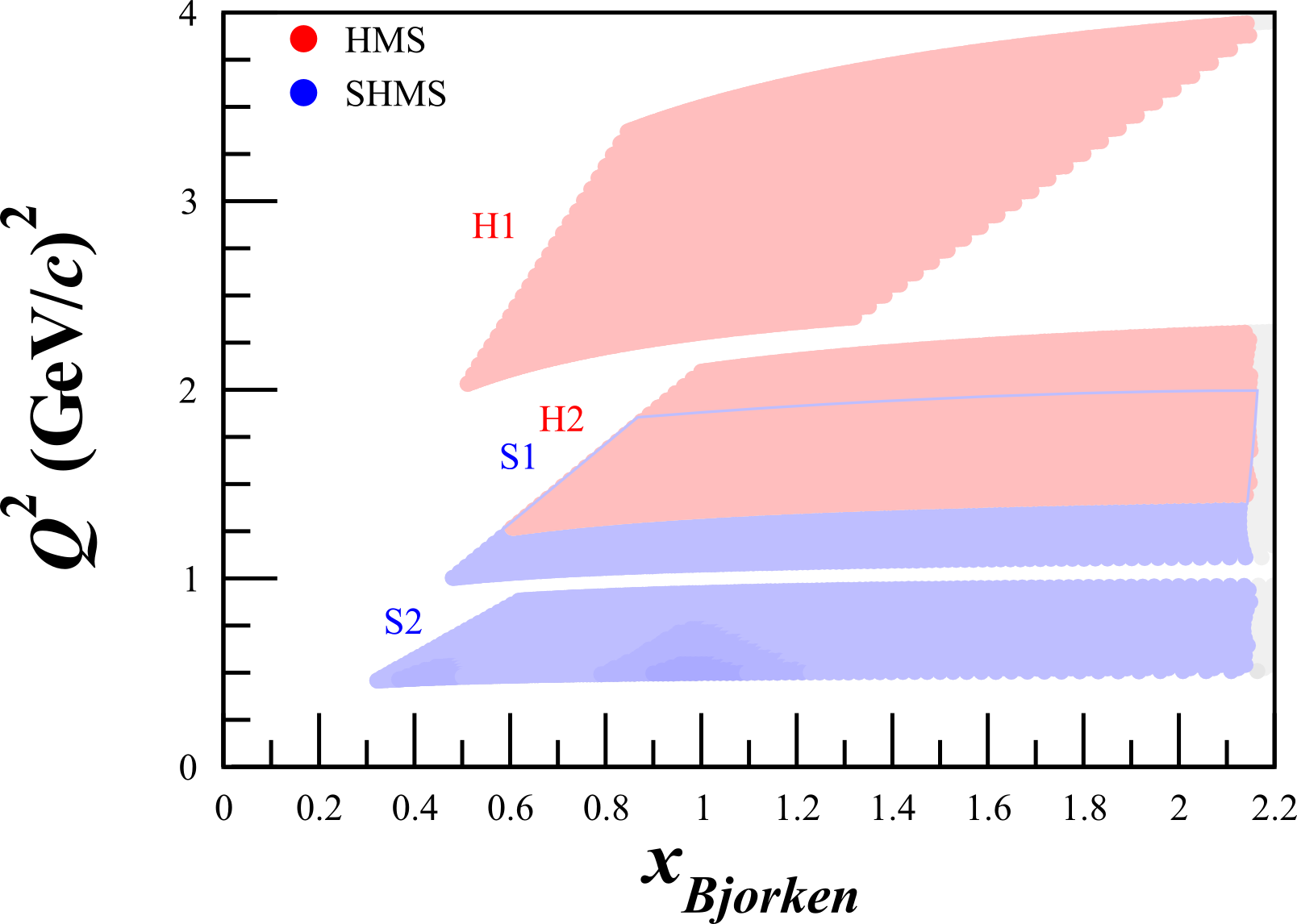 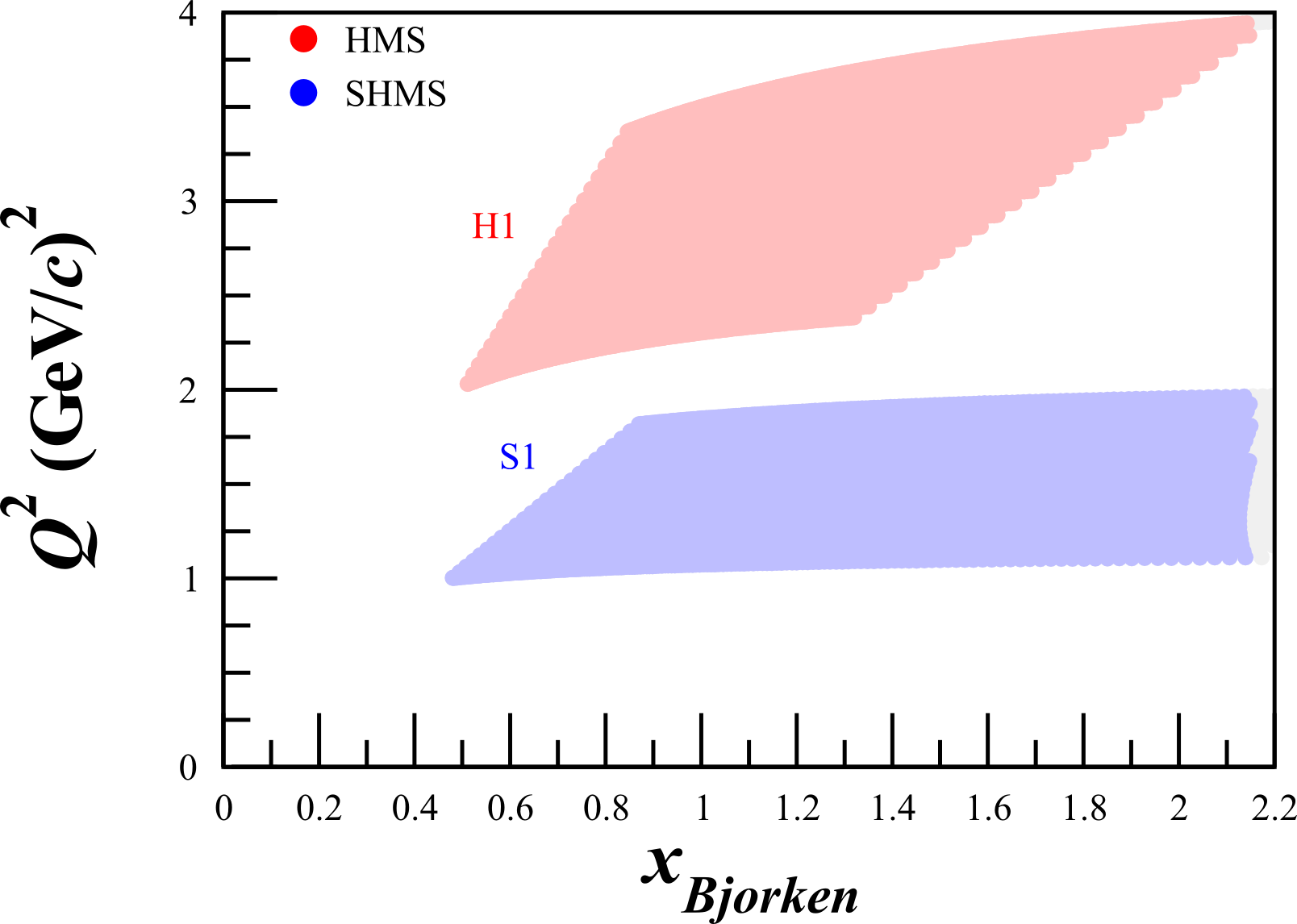 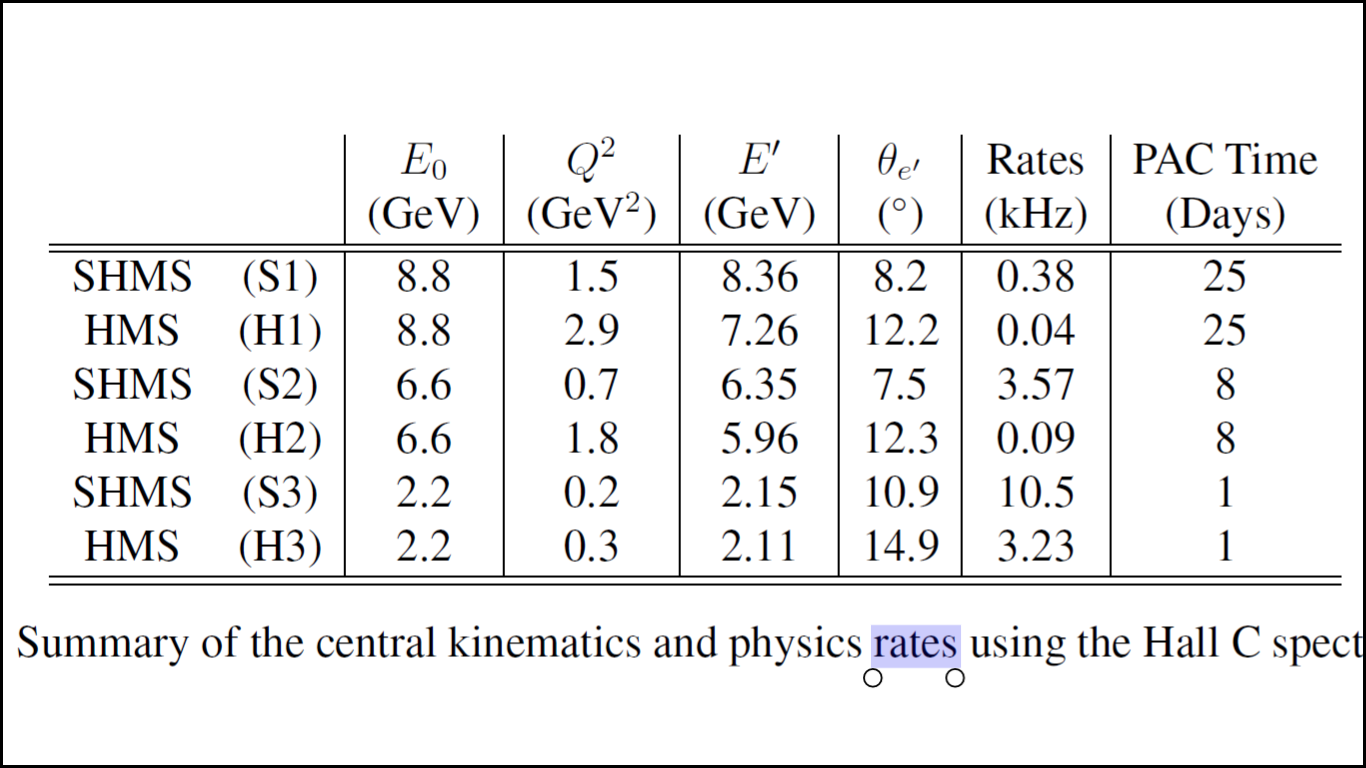 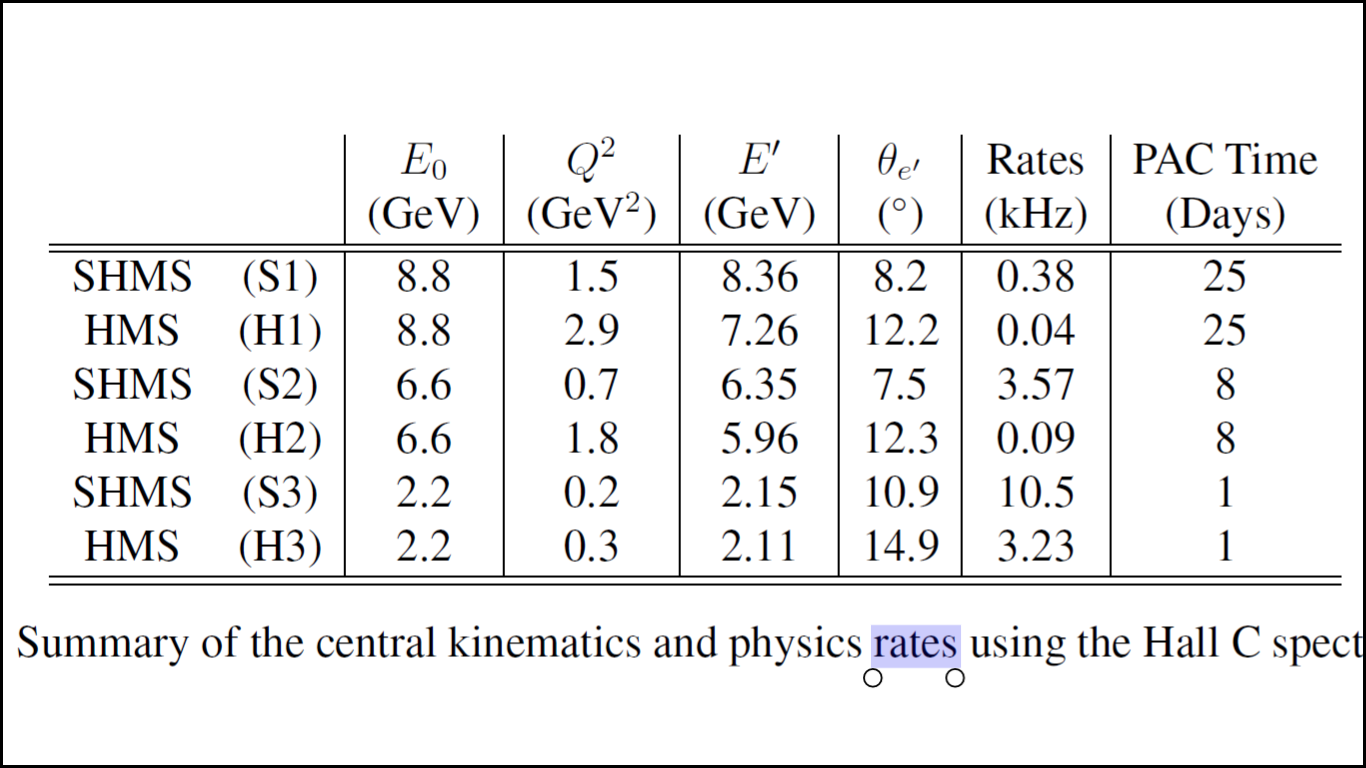 25 Days
8 Days
1 Day
7/27/2015
PAC44 – C12-15-005			Elena Long <ellie@jlab.org>
18
Systematics
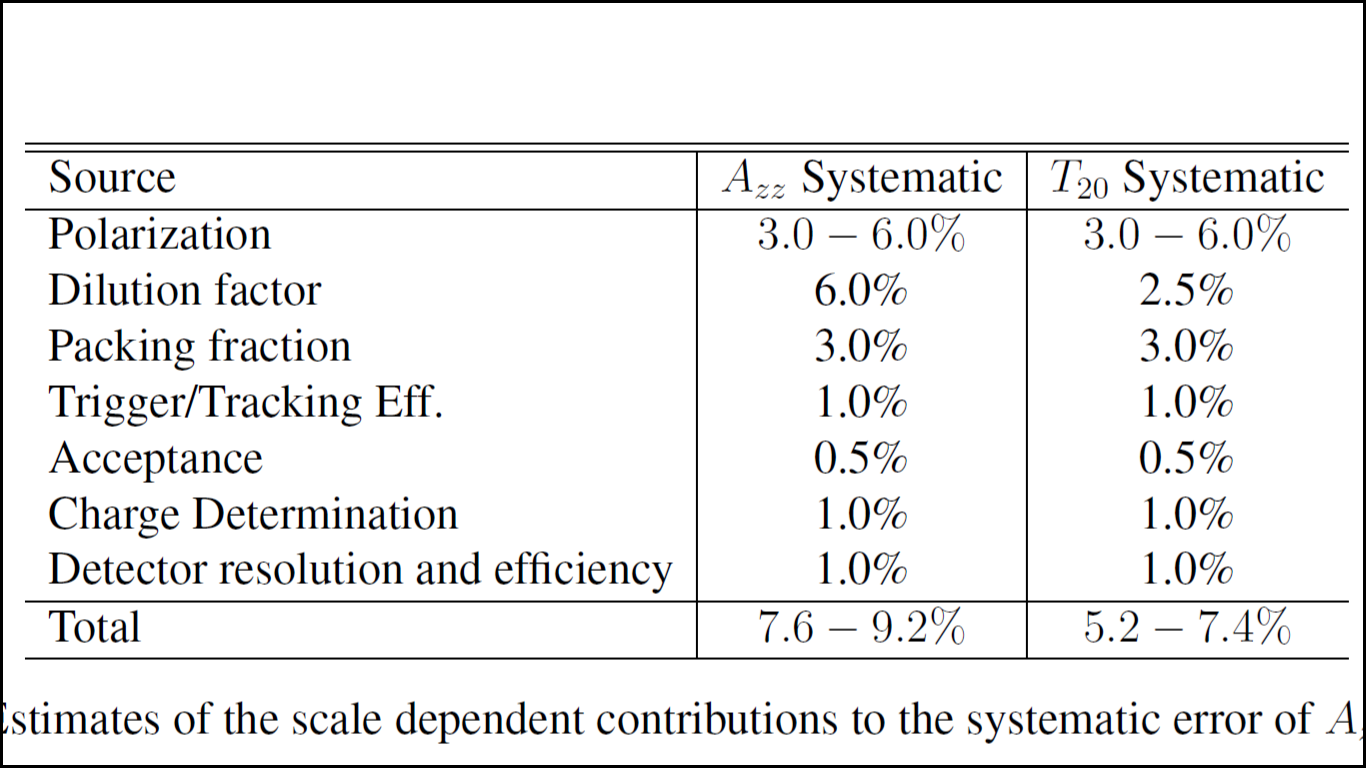 8-9% Rel.
5-7% Rel.
7/27/2015
PAC44 – C12-15-005			Elena Long <ellie@jlab.org>
19
Overhead
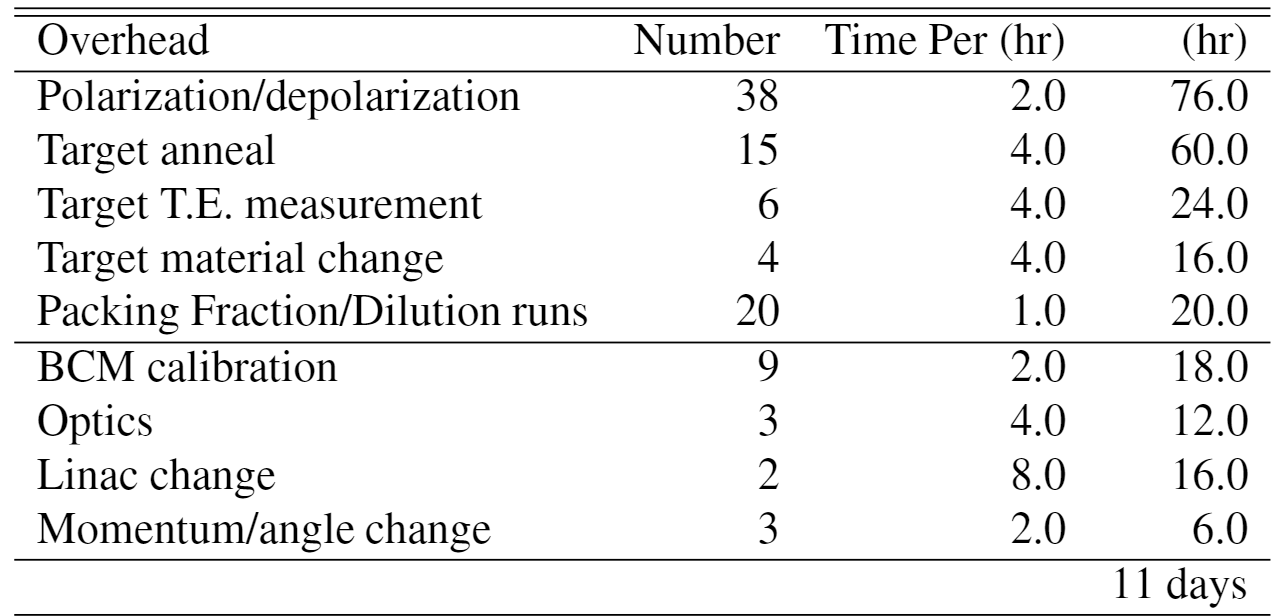 7/27/2015
PAC44 – C12-15-005			Elena Long <ellie@jlab.org>
20
Discriminating Power
Relativistic Model Discrimination >6σ
Wave Function Discrimination up to >4σ
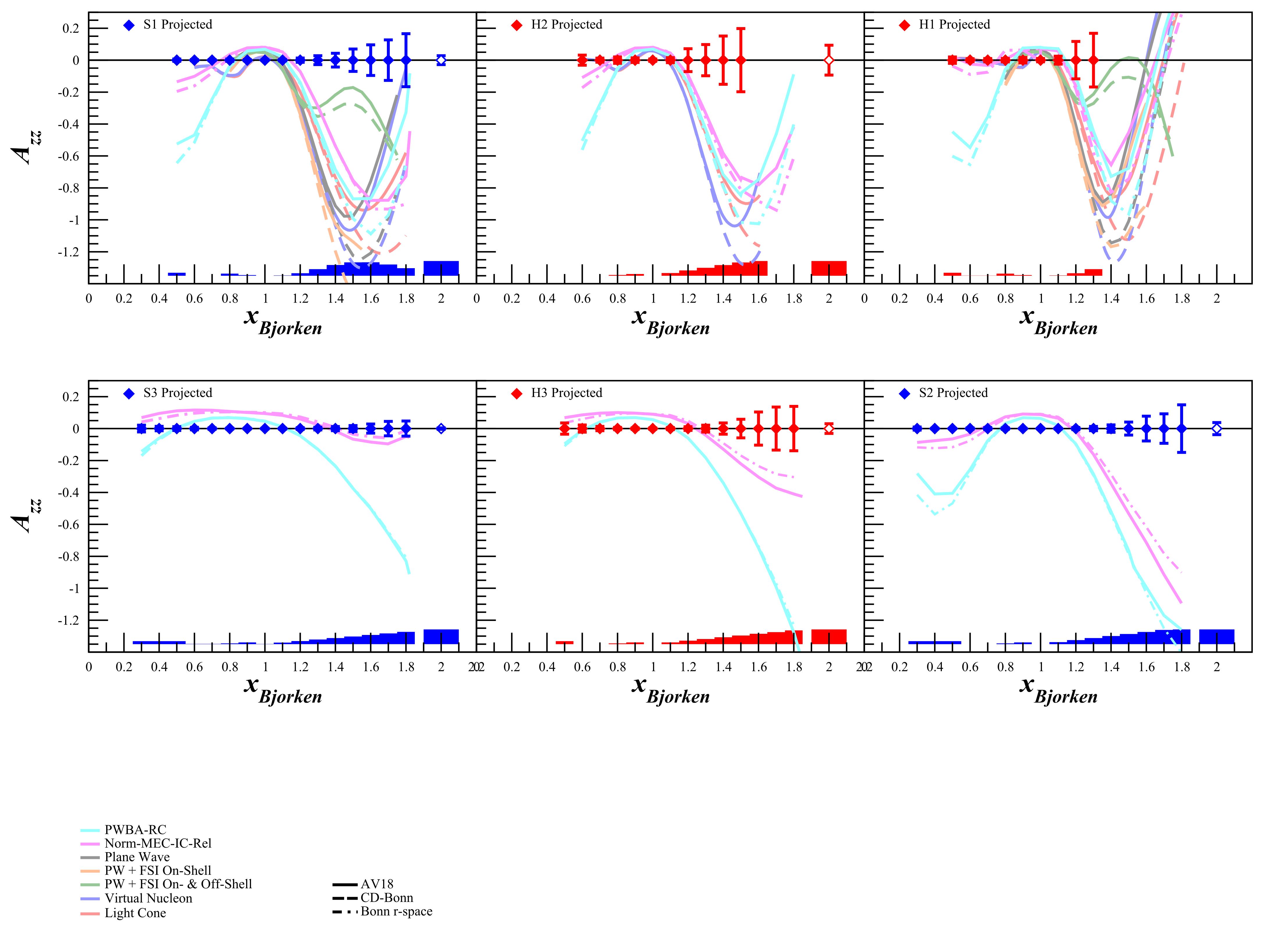 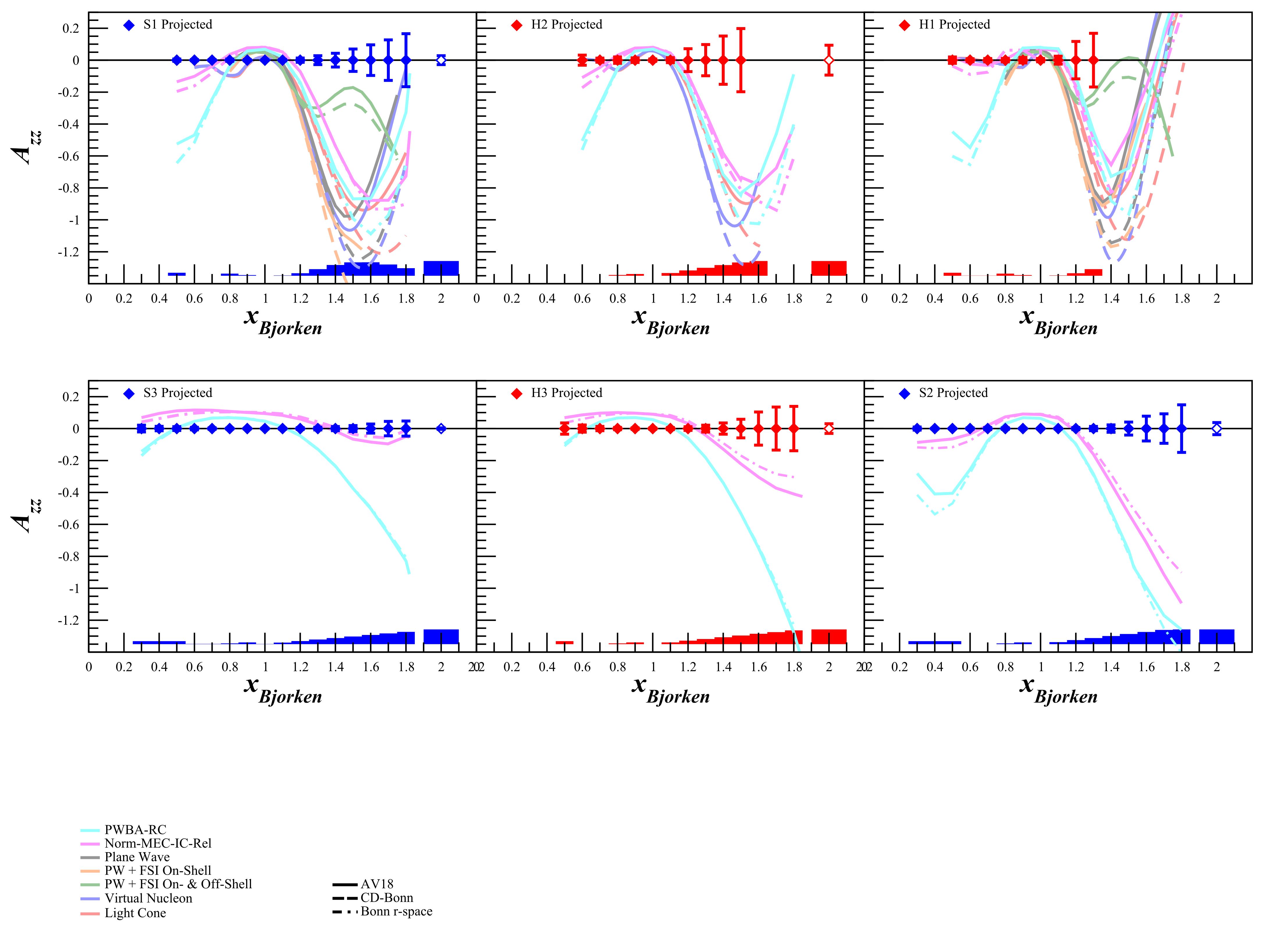 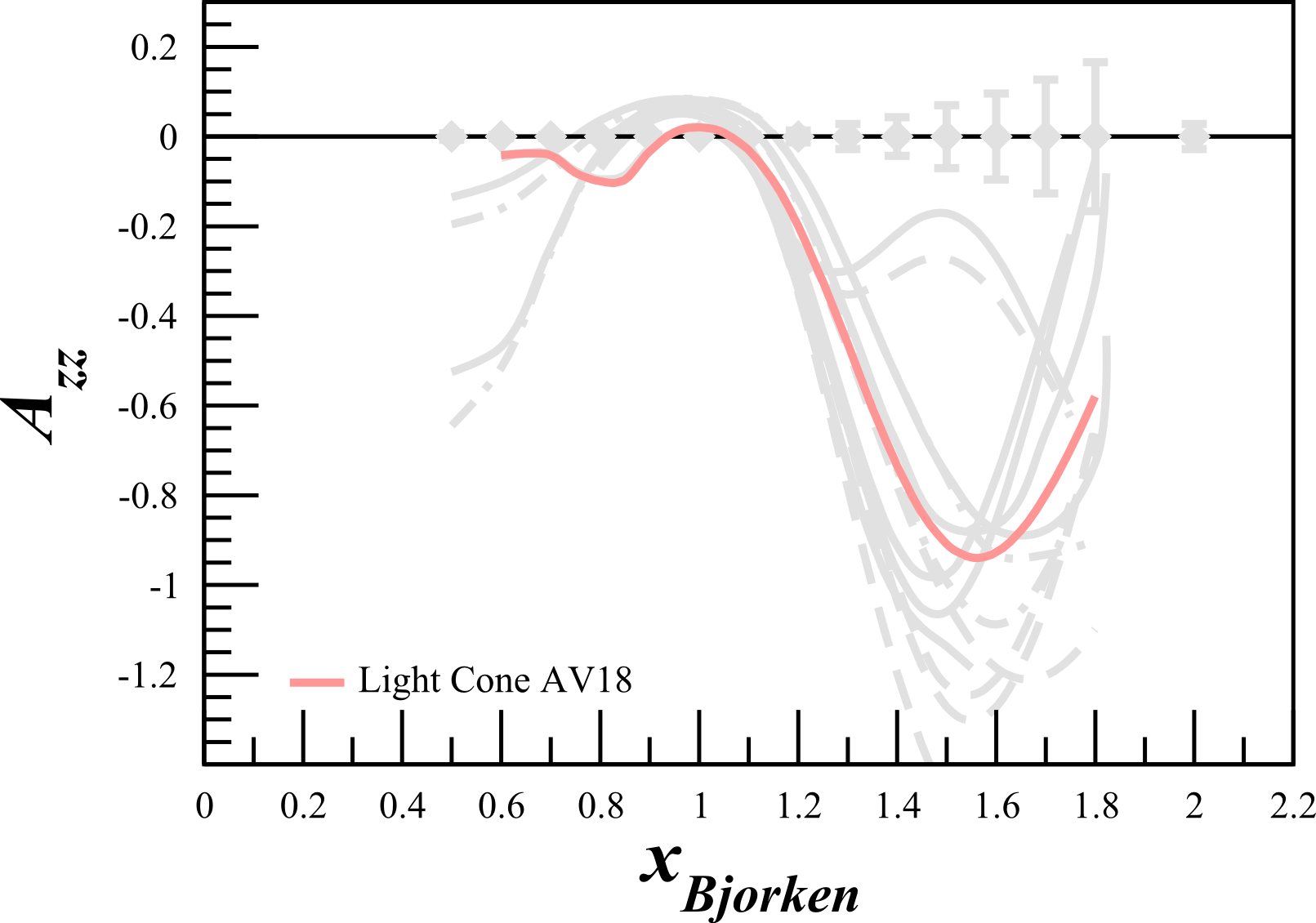 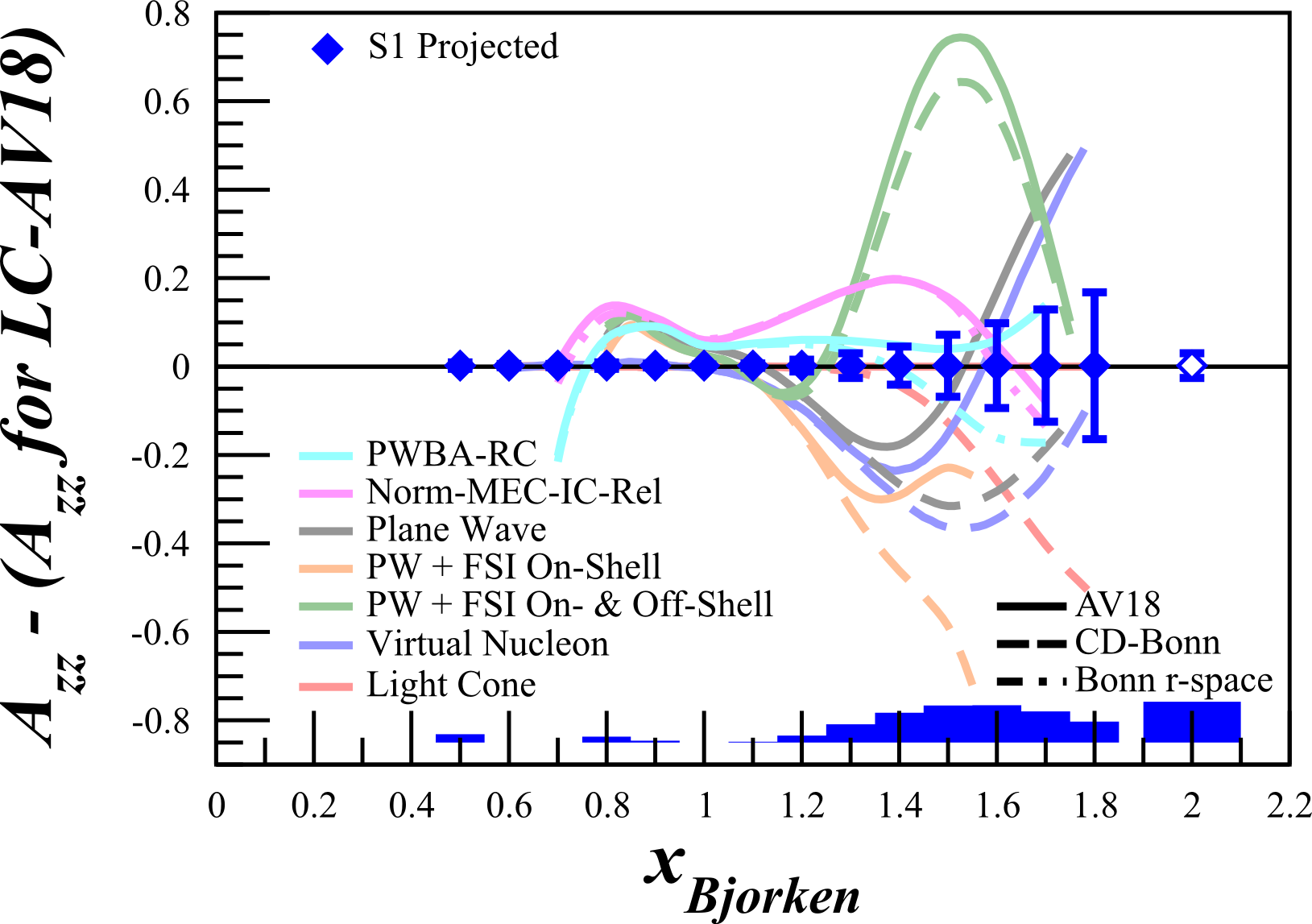 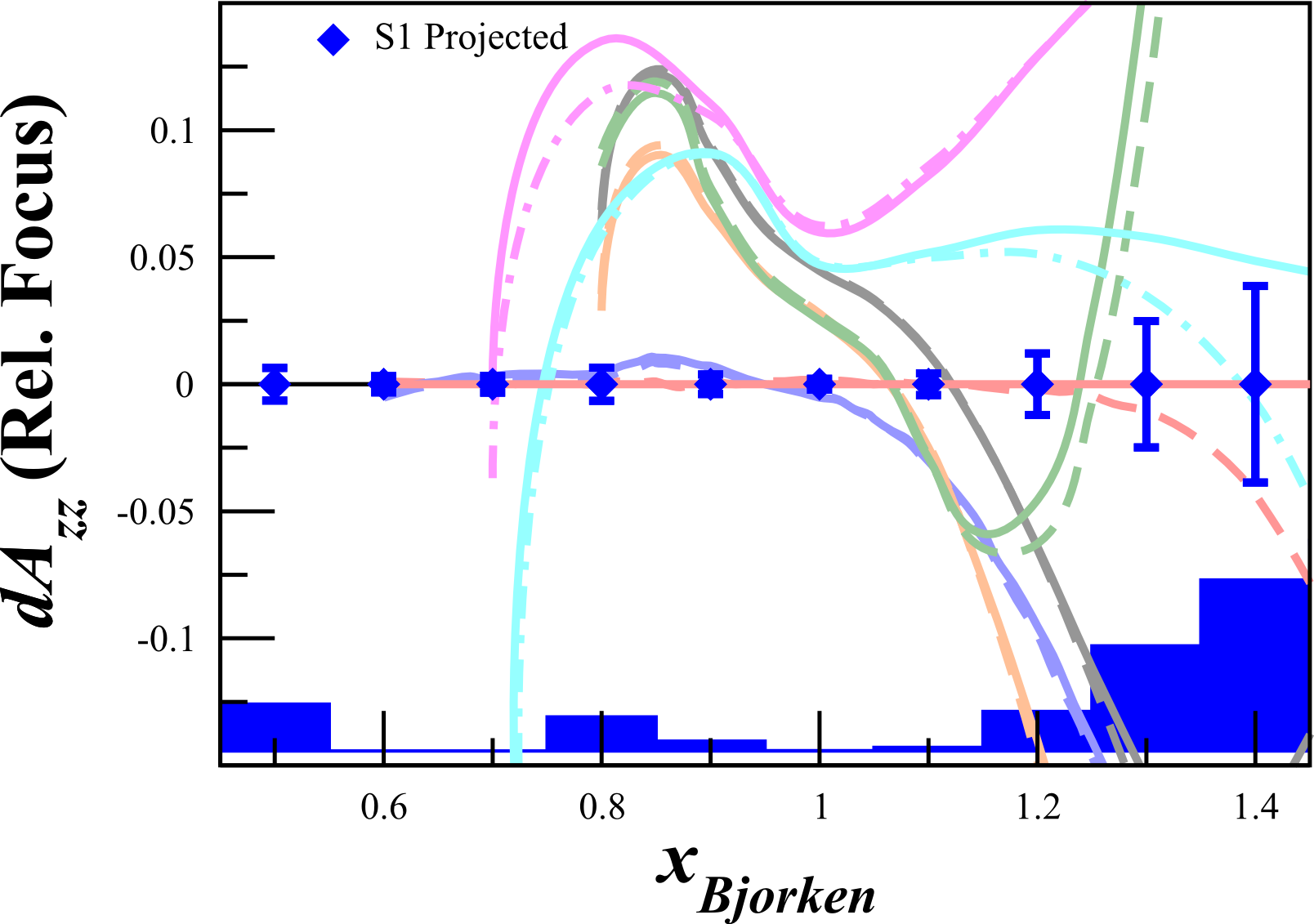 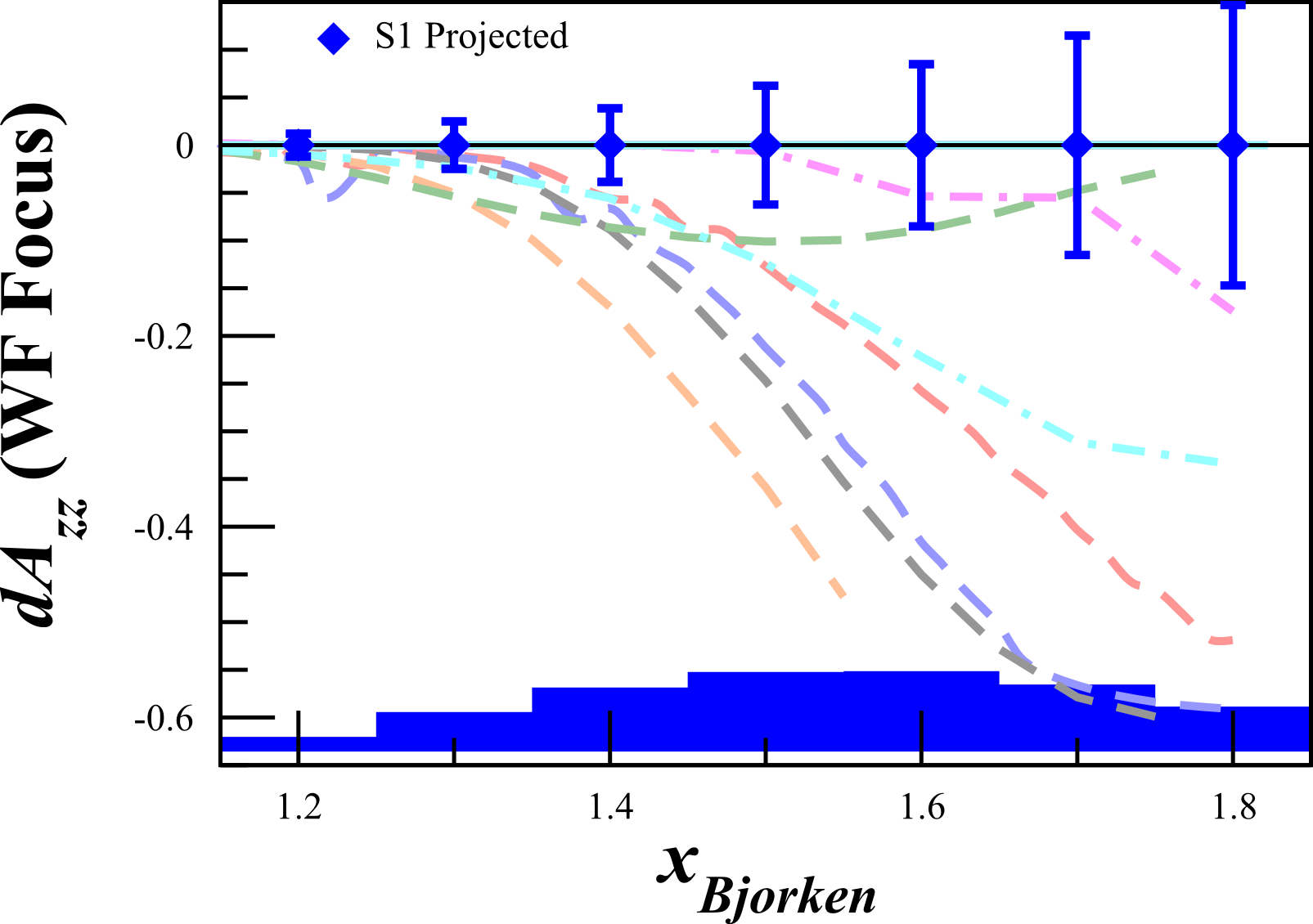 - LCAV18 =
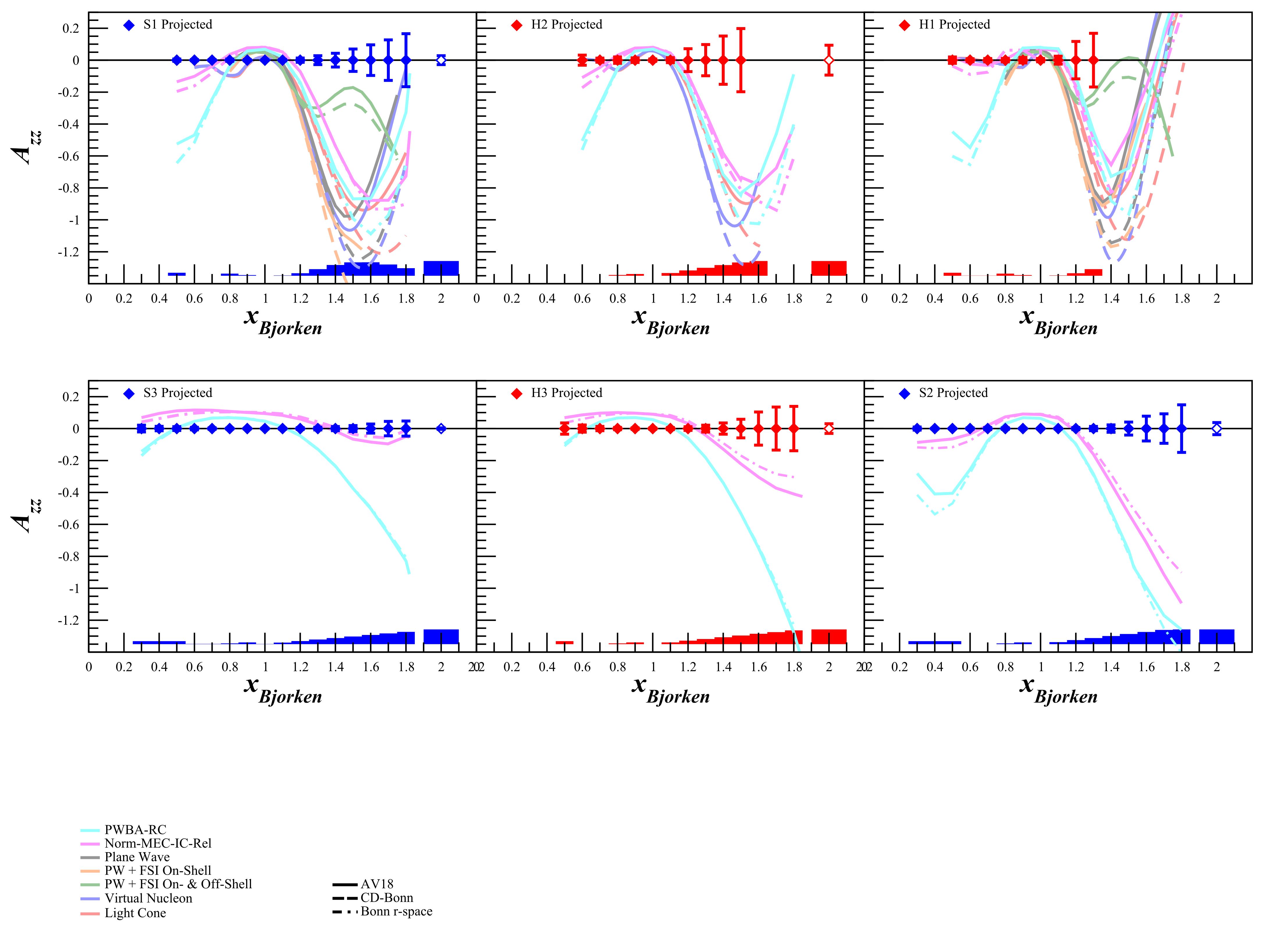 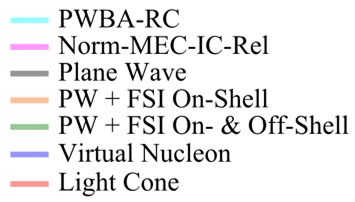 Solid = Quasi-elastic
Open = Elastic
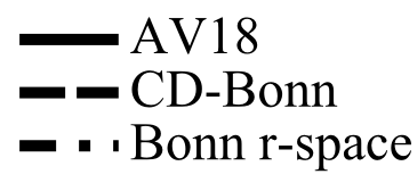 E Long, et al, Upcoming PAC44 Prposal
7/27/2015
PAC44 – C12-15-005			Elena Long <ellie@jlab.org>
21
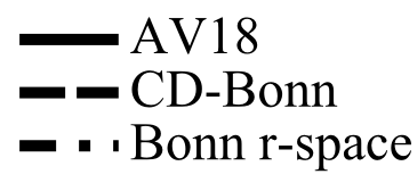 Solid = Quasi-elastic
Open = Elastic
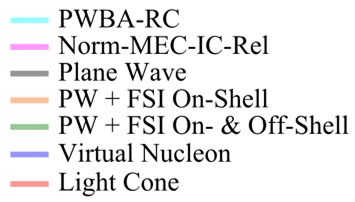 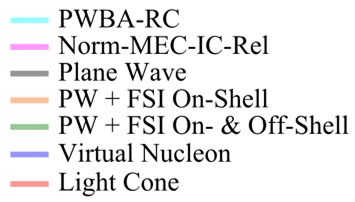 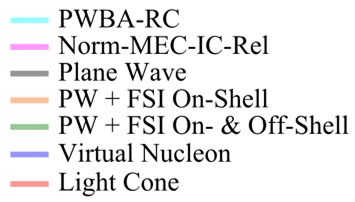 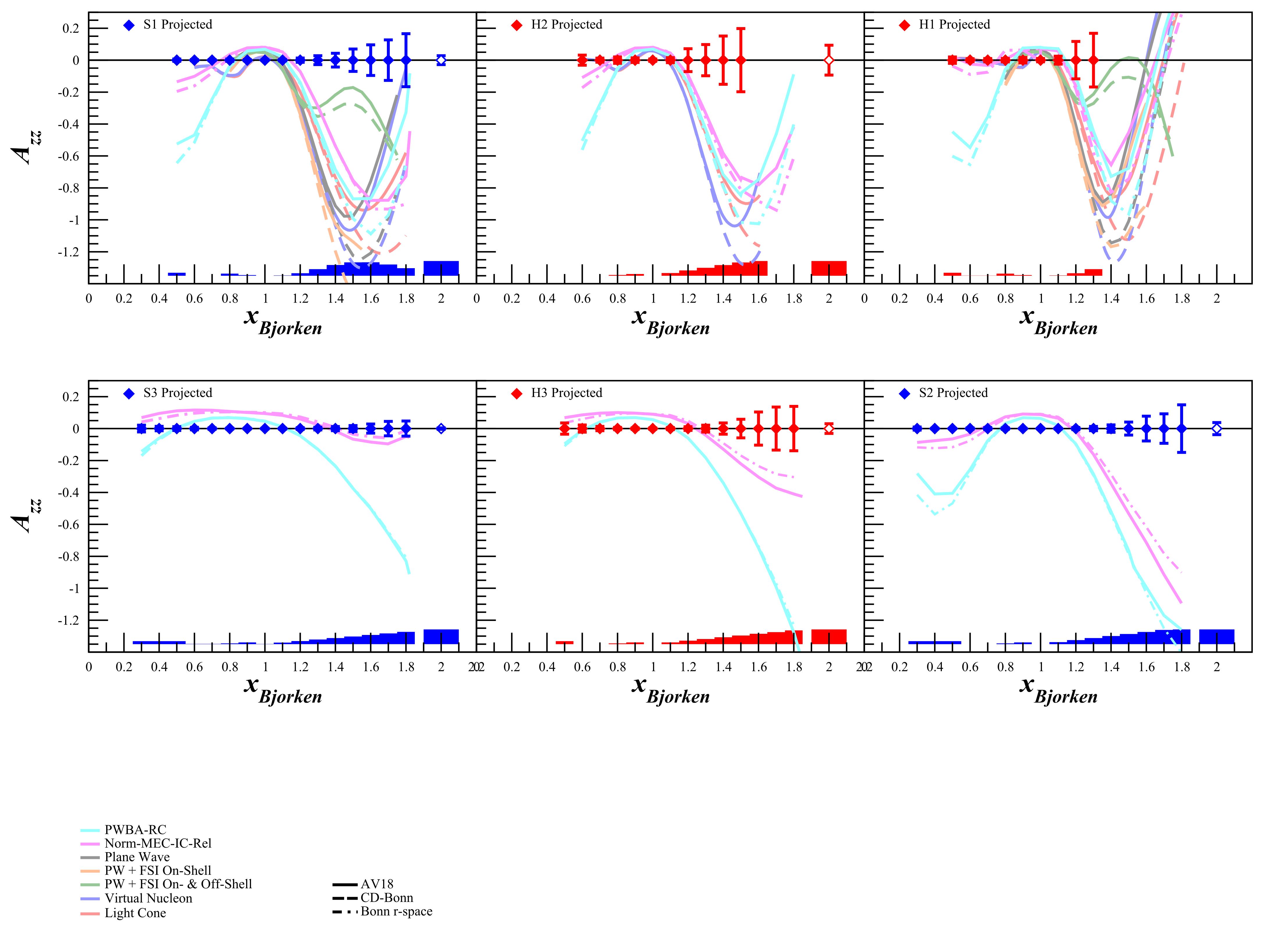 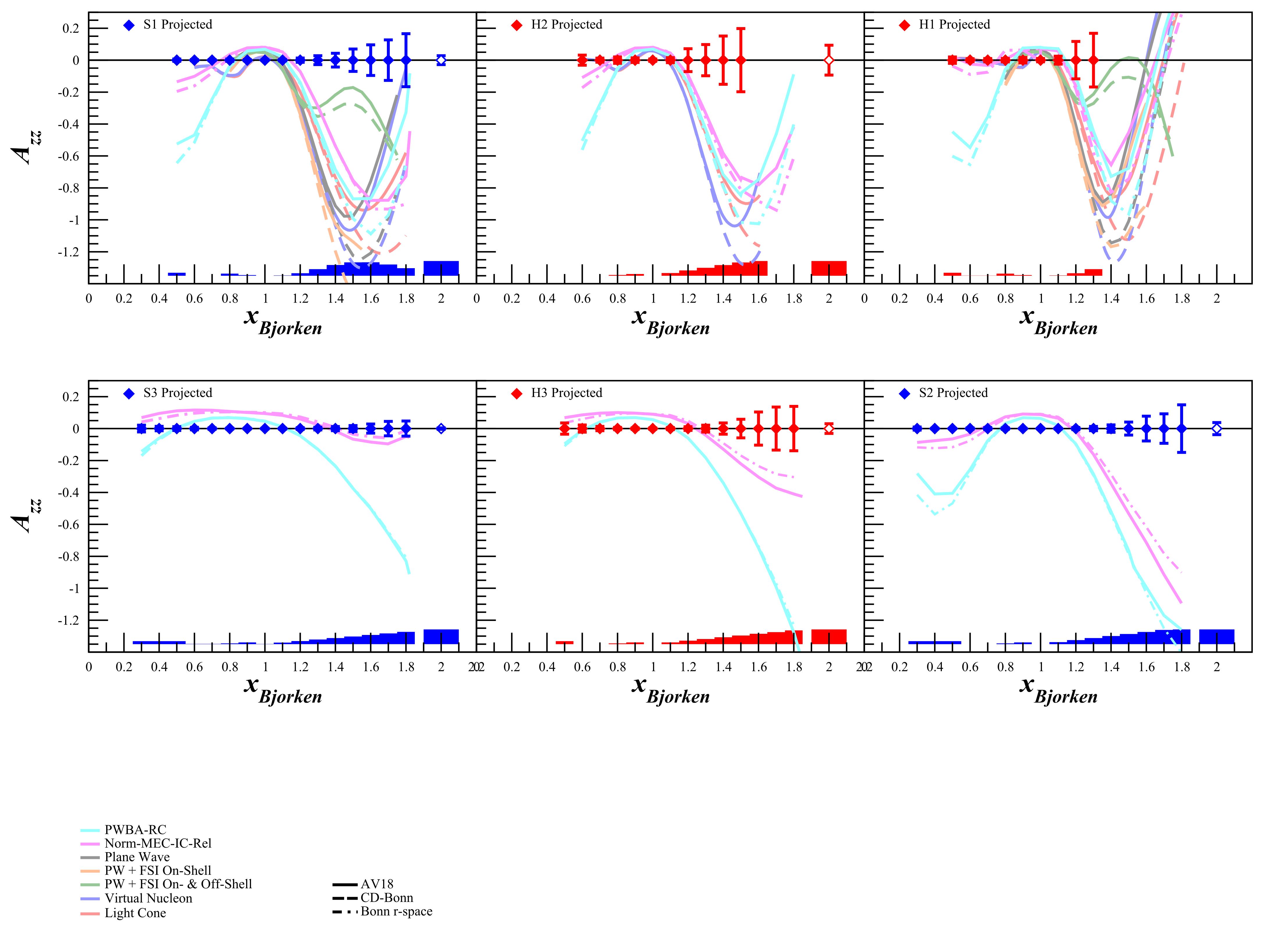 7/27/2015
PAC44 – C12-15-005			Elena Long <ellie@jlab.org>
22
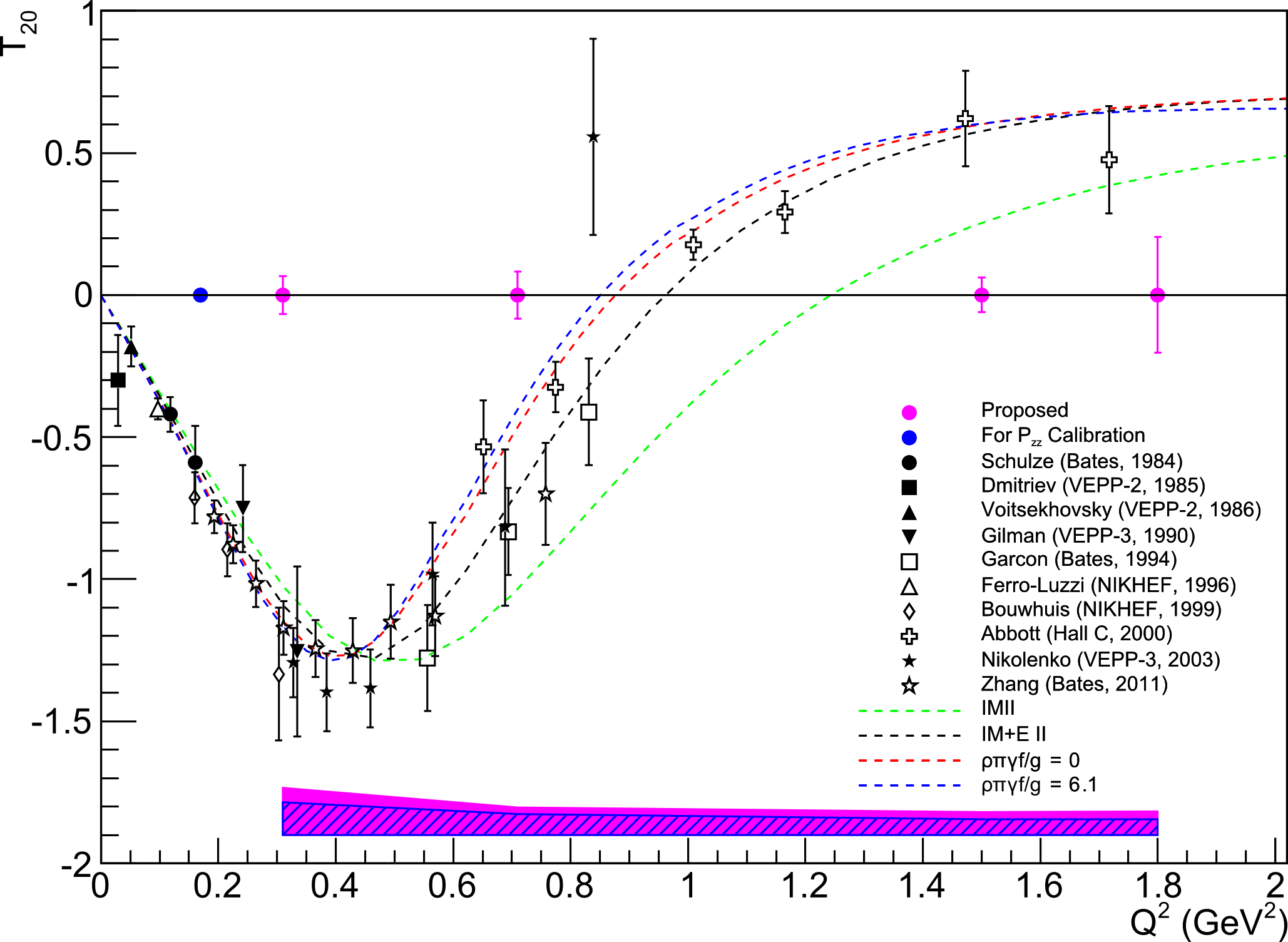 7/27/2015
PAC44 – C12-15-005			Elena Long <ellie@jlab.org>
23
W. U. Boeglin, M. Sargsian, P. MarkowitzFlorida International University
W. CosynGhent University
B. Dongwi, N. Kalantarians, M. Kole, A. Liyanage, J. NazeerHampton University
T. Brecelj, S. Sirca, S. StajnerJozef Stefan Institute and University of Ljublijana
B. Bertozzi, S. GiladMIT
K. AdhikariMississippi State University
A. Ahmidouch, S. DanagoulianNorth Carolina A&T State University
W. TiremanNorthern Michigan University
M. StrikmanPennsylvania State University
R. GilmanRutgers University
M. ElaasarSouthern University
W. van OersUniversity of Manitoba
G.A. MillerUniversity of Washington
D. AndroicUniversity of Zagreb
E. Long, K. Slifer, P. Solvignon, T. Badman, L. Hammed, M. Holtrop, N. Lajoie, S. Li, K. McCarty, R. Paremuzyan, D. Ruth, S. Santiesteban, B. Yale, R. ZielinskiUniversity of New Hampshire
D. Day, D. Keller, D. Crabb, S. Liuti, O.A. Rondon, V. Sulkowsky, J. ZhangUniversity of Virginia
D. Higinbotham, A. Camsonne, J. Bericic, J.P. Chen, S. Covrig Dusa, D. Gaskell, C. Keith, P. Nadel-Turonski, K.J. Park, G. Smith, S. WoodJefferson Lab
Z. YeDuke University
7/27/2015
PAC44 – C12-15-005			Elena Long <ellie@jlab.org>
24
J. Phys.: Conf. Ser. 543 011001-012015 (2014)
http://iopscience.iop.org/1742-6596/543/1
Part of a Growing Tensor Program
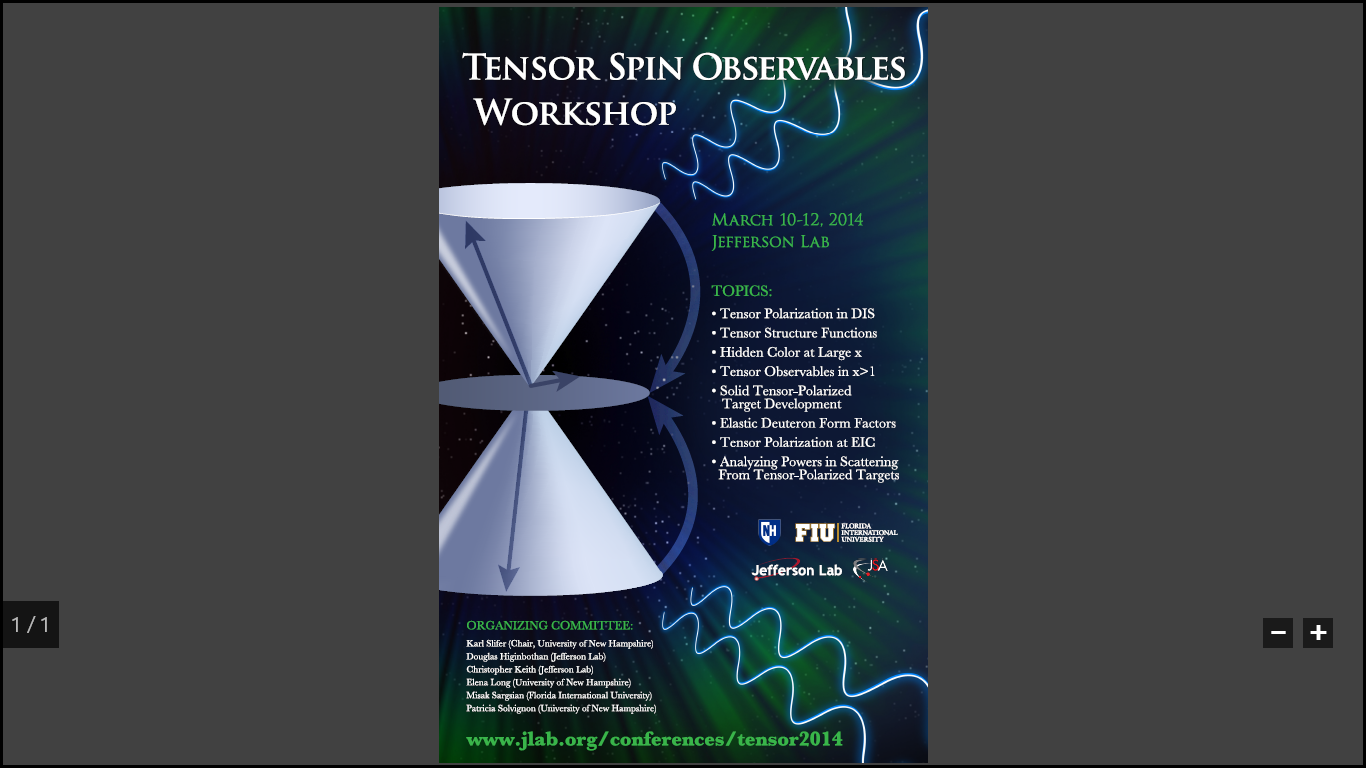 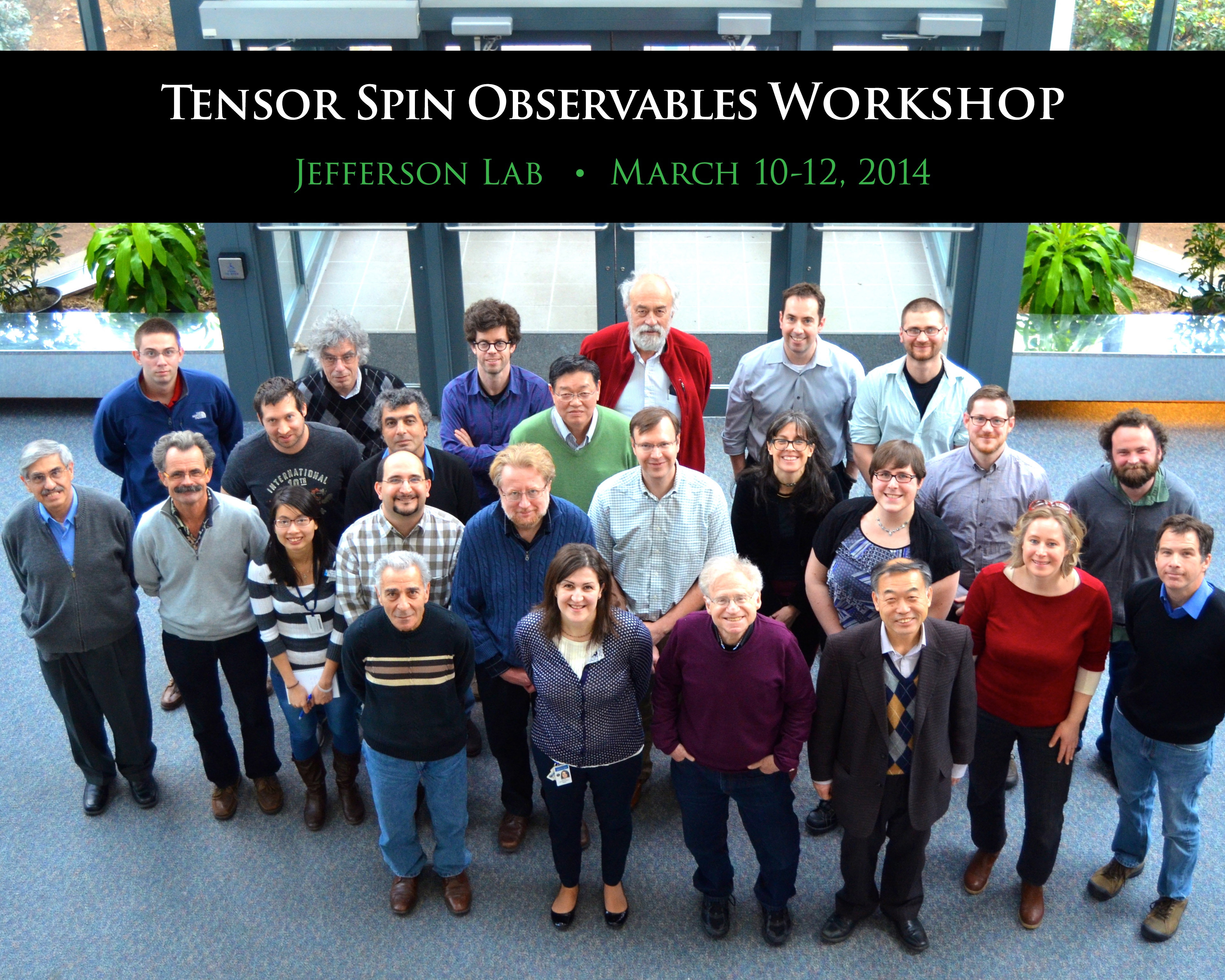 7/27/2015
PAC44 – C12-15-005			Elena Long <ellie@jlab.org>
25
“The measurement proposed here arises from a well-developed context, presents a clear objective, and enjoys strong theory support. It would further explore the nature of short-range pn correlations in nuclei, the discovery of which has been one of the most important results of the JLab 6 GeV nuclear program.”
-JLab PAC42, PAC43, & PAC44 Theory TACs
(C. Weiss, R. Schiavilla, J.W. Van Orden)
2021
# of Tensor Data Points
2016
7/27/2015
PAC44 – C12-15-005			Elena Long <ellie@jlab.org>
26
Beam Request: 34 PAC Days
1 PAC Day @ 2.2 GeV, 8 @ 6.6 GeV, 25 @ 8.8 GeV, + 11 Overhead Days
2021
# of Tensor Data Points
2016
7/27/2015
PAC44 – C12-15-005			Elena Long <ellie@jlab.org>
27
7/27/2015
PAC44 – C12-15-005			Elena Long <ellie@jlab.org>
28
Backup Slides
29
Final State Interactions
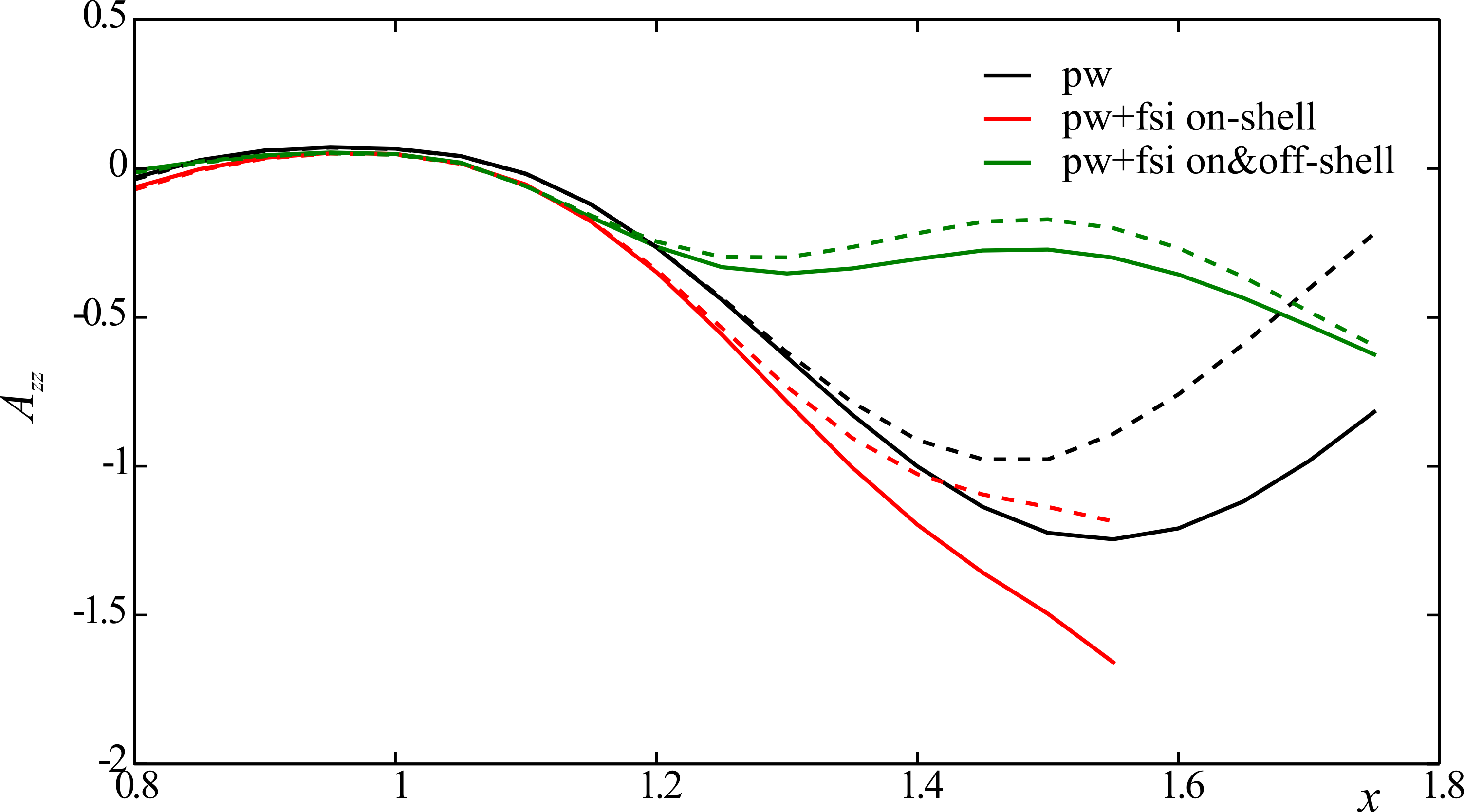 AV18
CDBonn
[1] W Cosyn
[2] S Jeschonnek, JW Van Orden, arXiv:1606.04072 (2016)
30
“There is a strong need for models of the deuteron wave function that are both realistic ...”
Deuteron Wavefunction
- J. Terry, G. Miller, arXiv:1603.07032 (2016)
Unpolarized
Vector Polarized
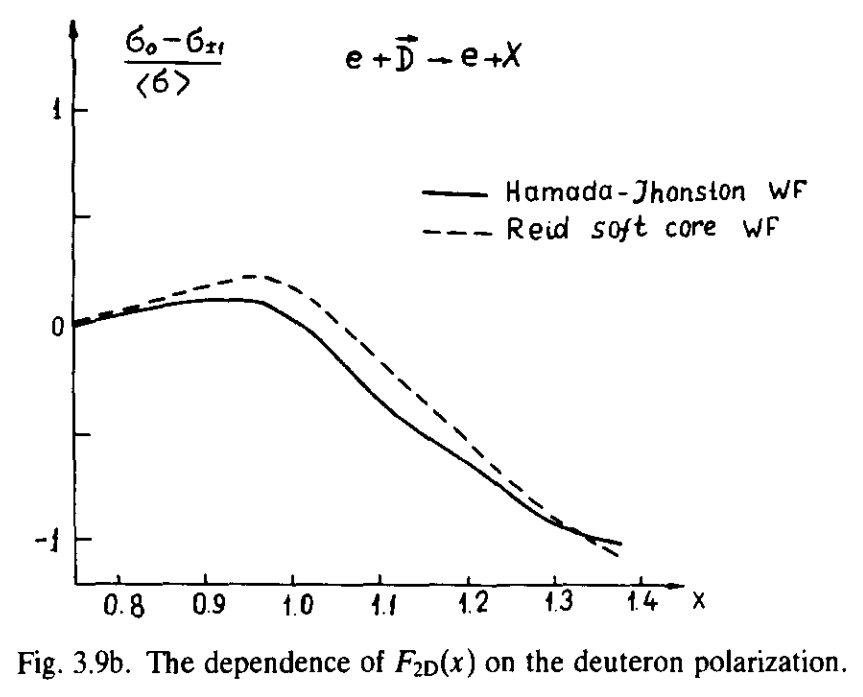 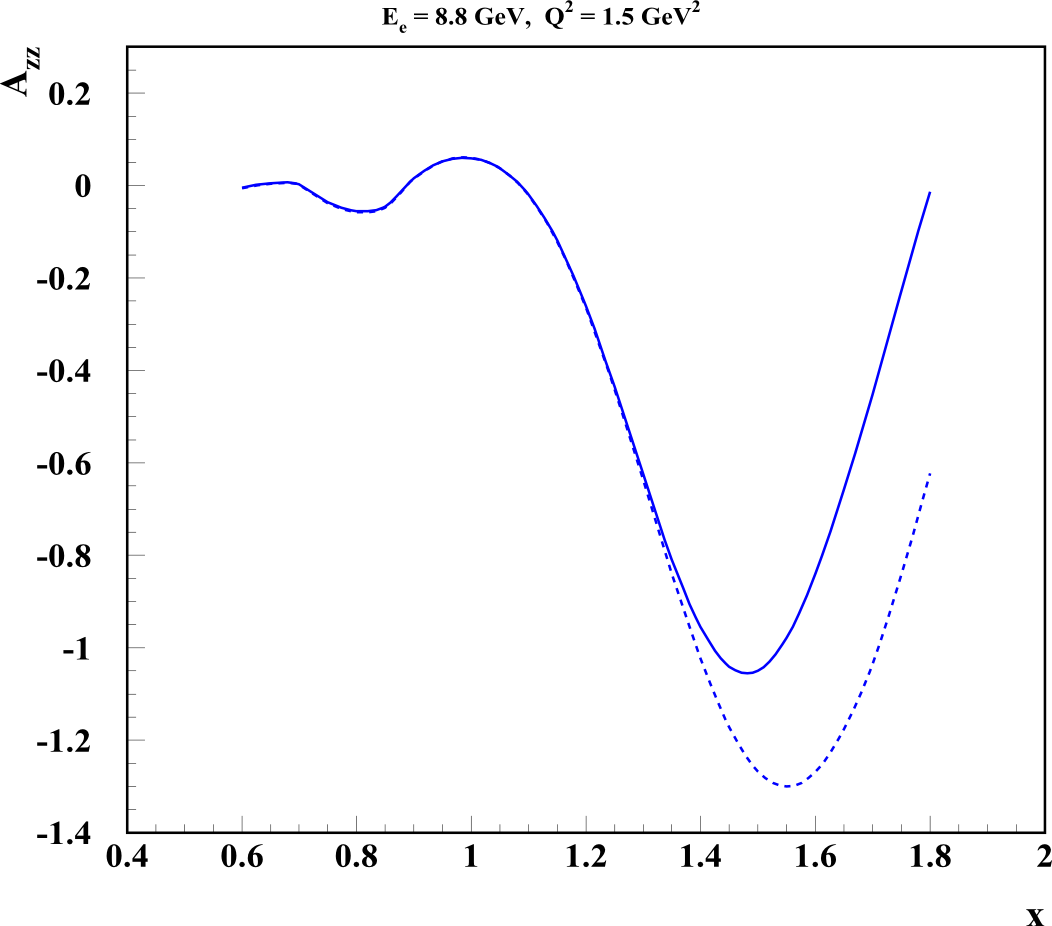 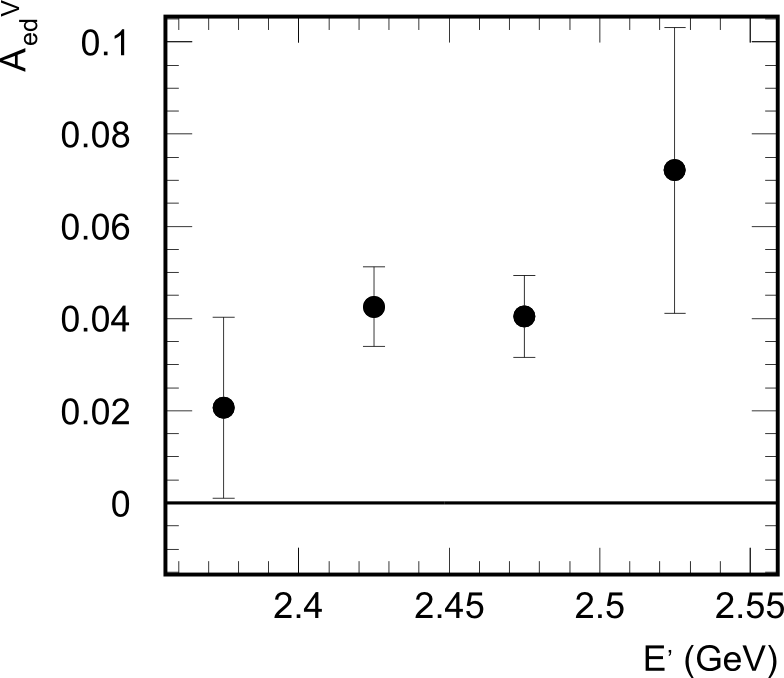 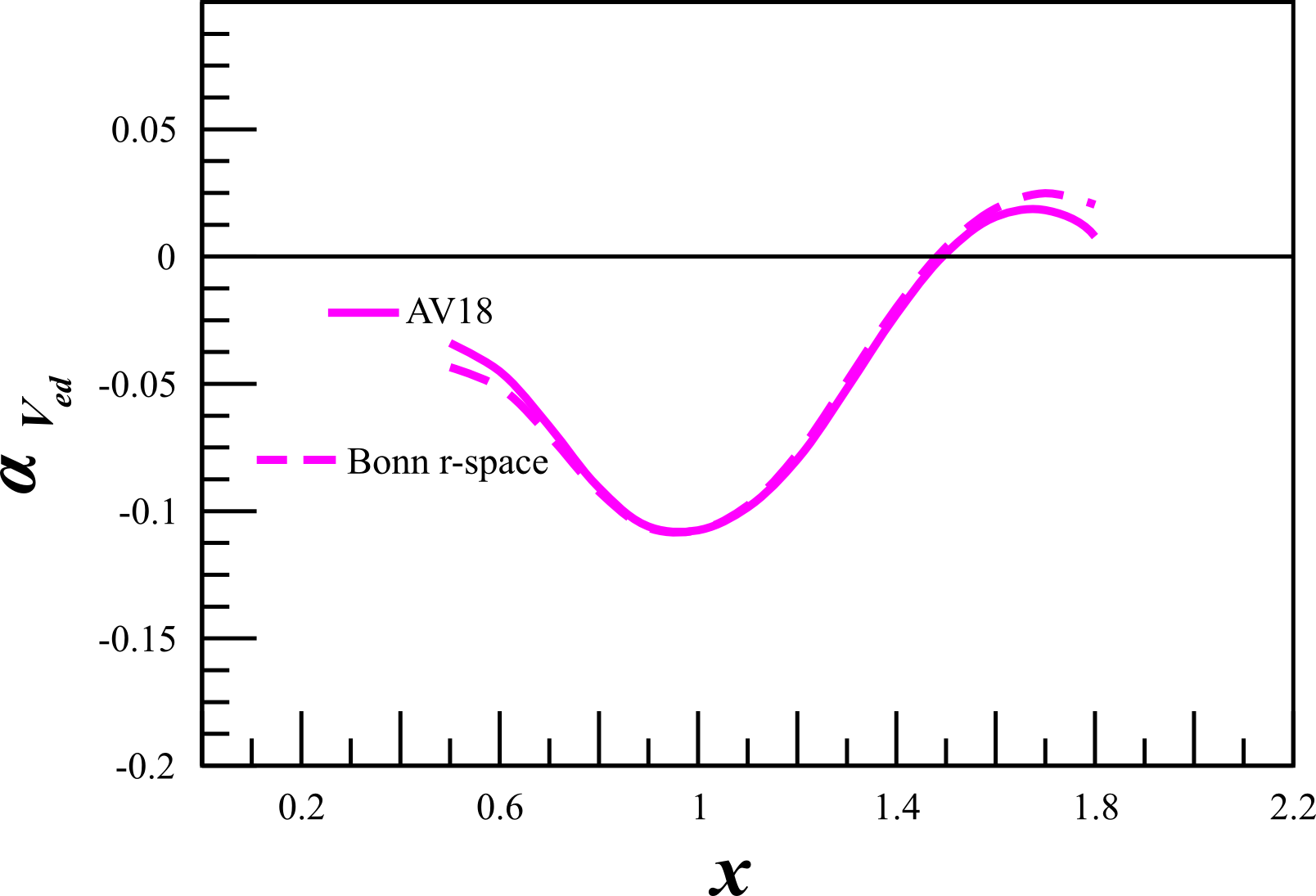 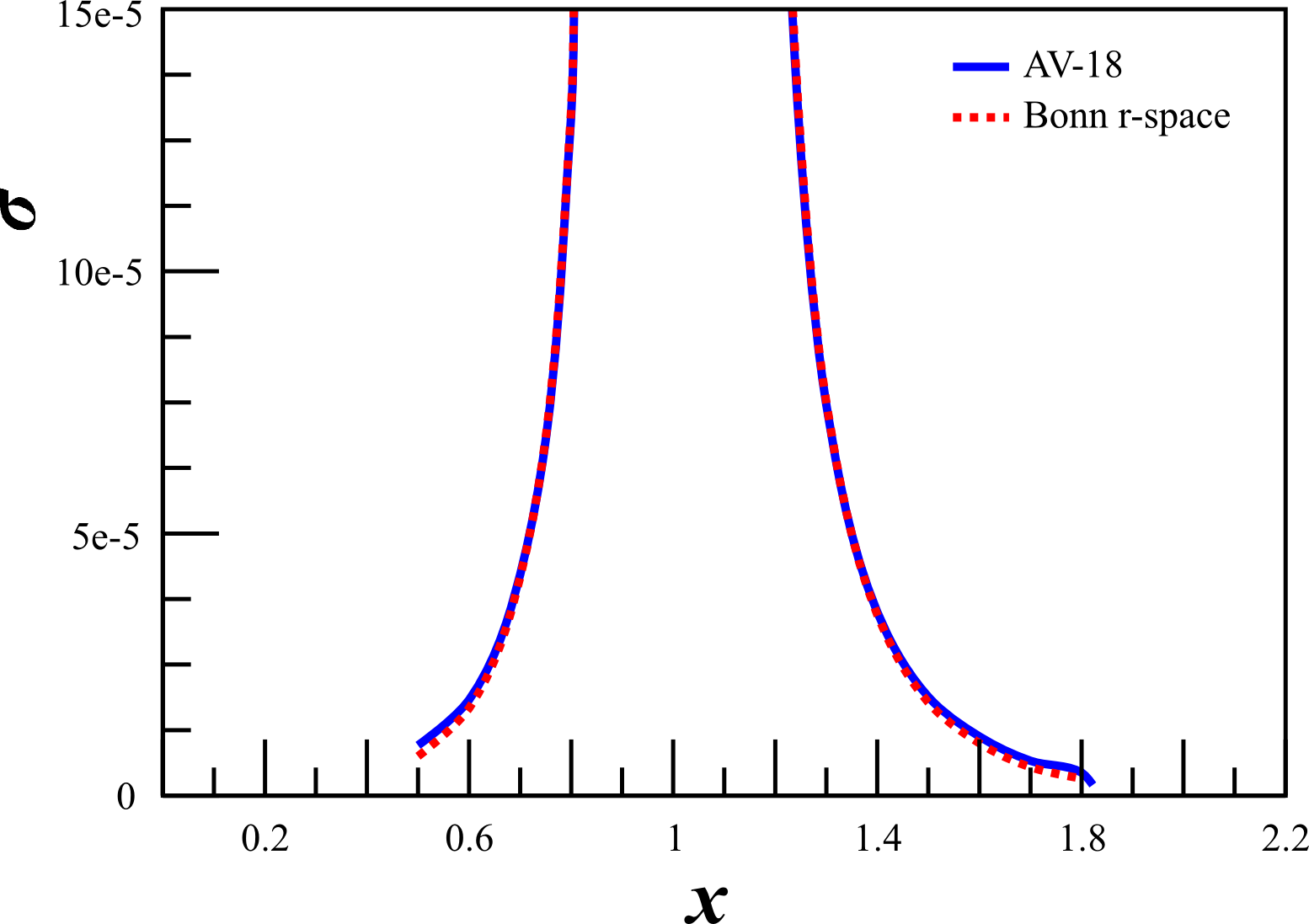 AV18
0%
0%
~1%
~1%
~60%
-10%
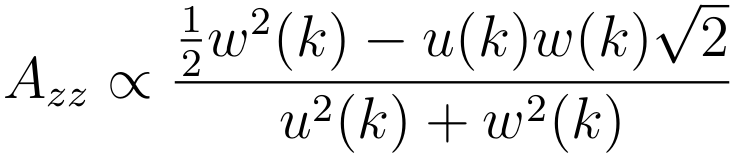 -100%
CDBonn
H Zhu, Ph. D Thesis. (2000)
H Arenhovel
L.L. Frankfurt, M.I. Strikman, Phys. Rept. 76 215 (1981)
M Sargsian
7/27/2015
PAC44 – C12-15-005			Elena Long <ellie@jlab.org>
31
Polarization Cycle
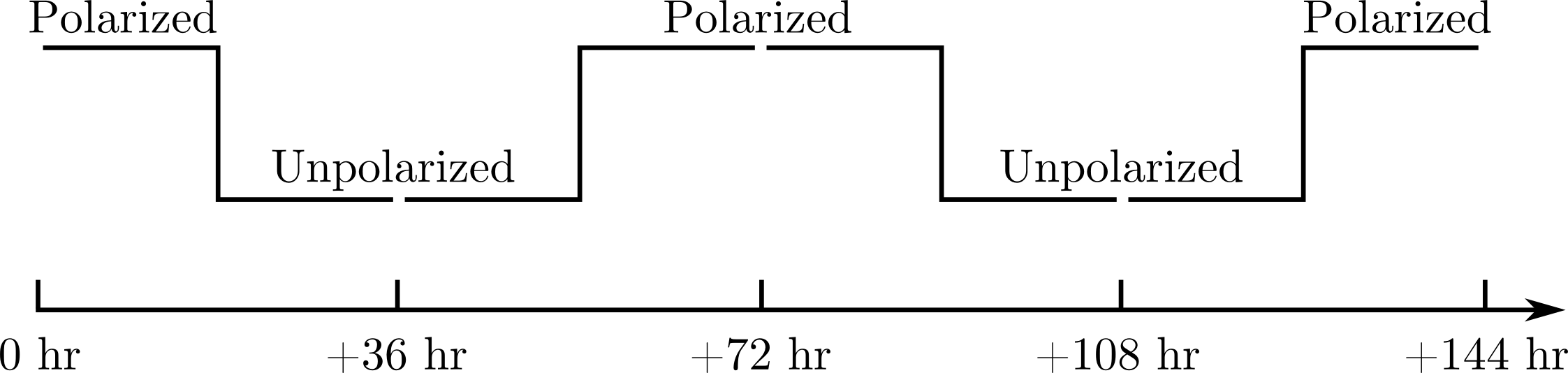 32
Target Magnet and Horizontal Bender
TOSCA results[1] indicate <5 G on target material from HB
~0.2 G/cm gradient on target
Maximum 12ppm effect on target material
Well within required 100ppm target field stability
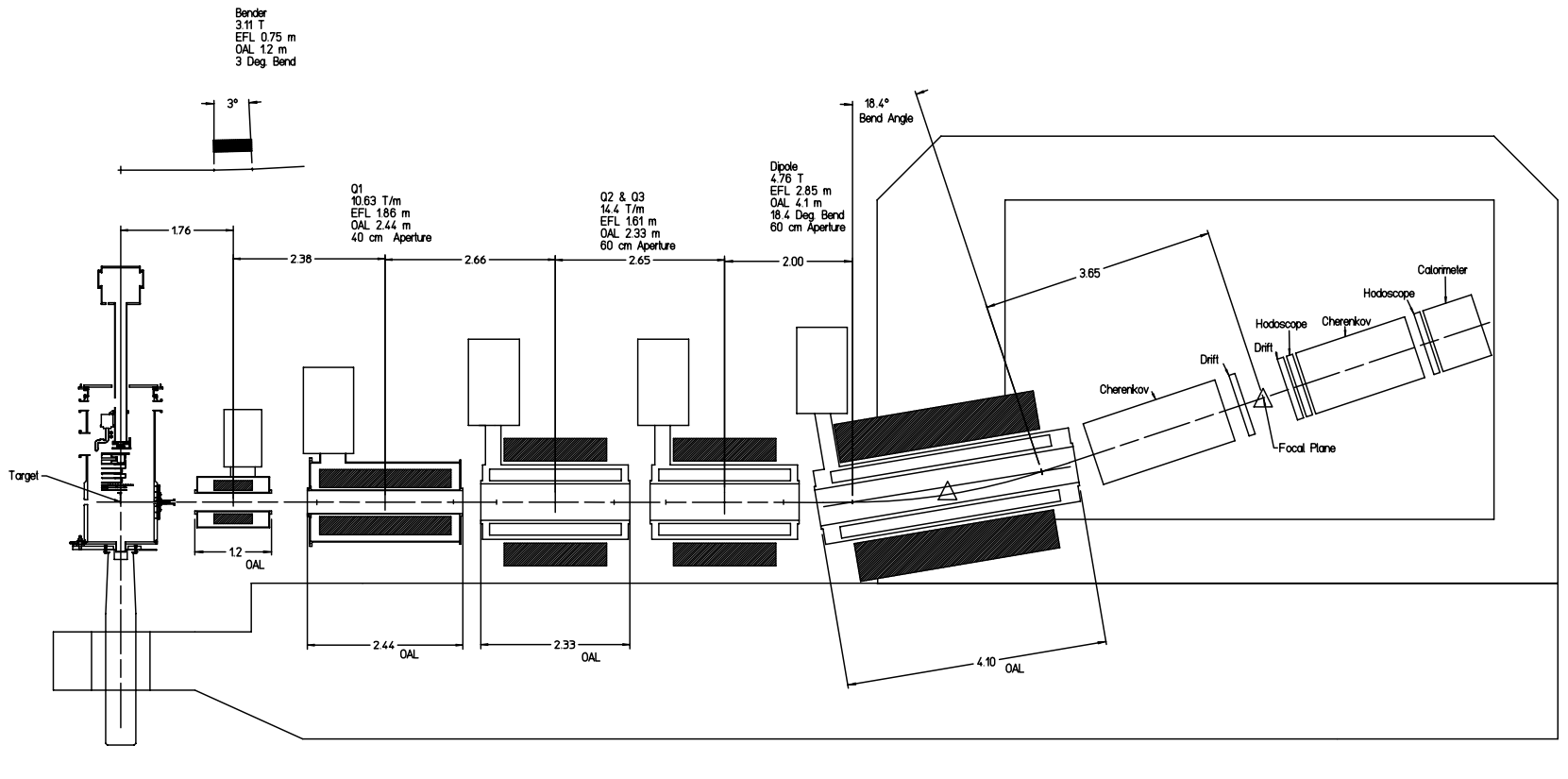 1.75m from center 
of target to 
3T HB
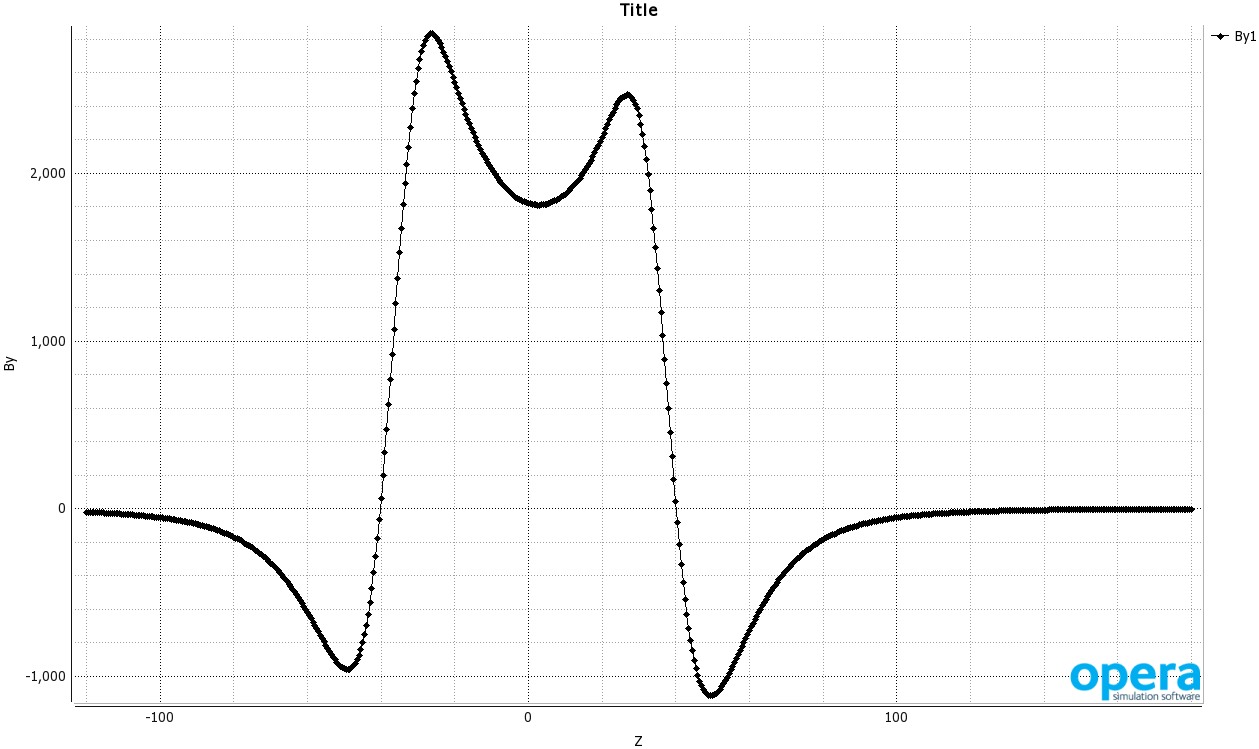 Typical Strength
of Refrigerator Magnet
[1] MH Moore, et al, arXiv:1406.7856
33
Target Magnet and Horizontal Bender
TOSCA results[1] indicate <5 G on target material from HB
~0.2 G/cm gradient on target
Maximum 12ppm effect on target material
Well within required 100ppm target field uniformity
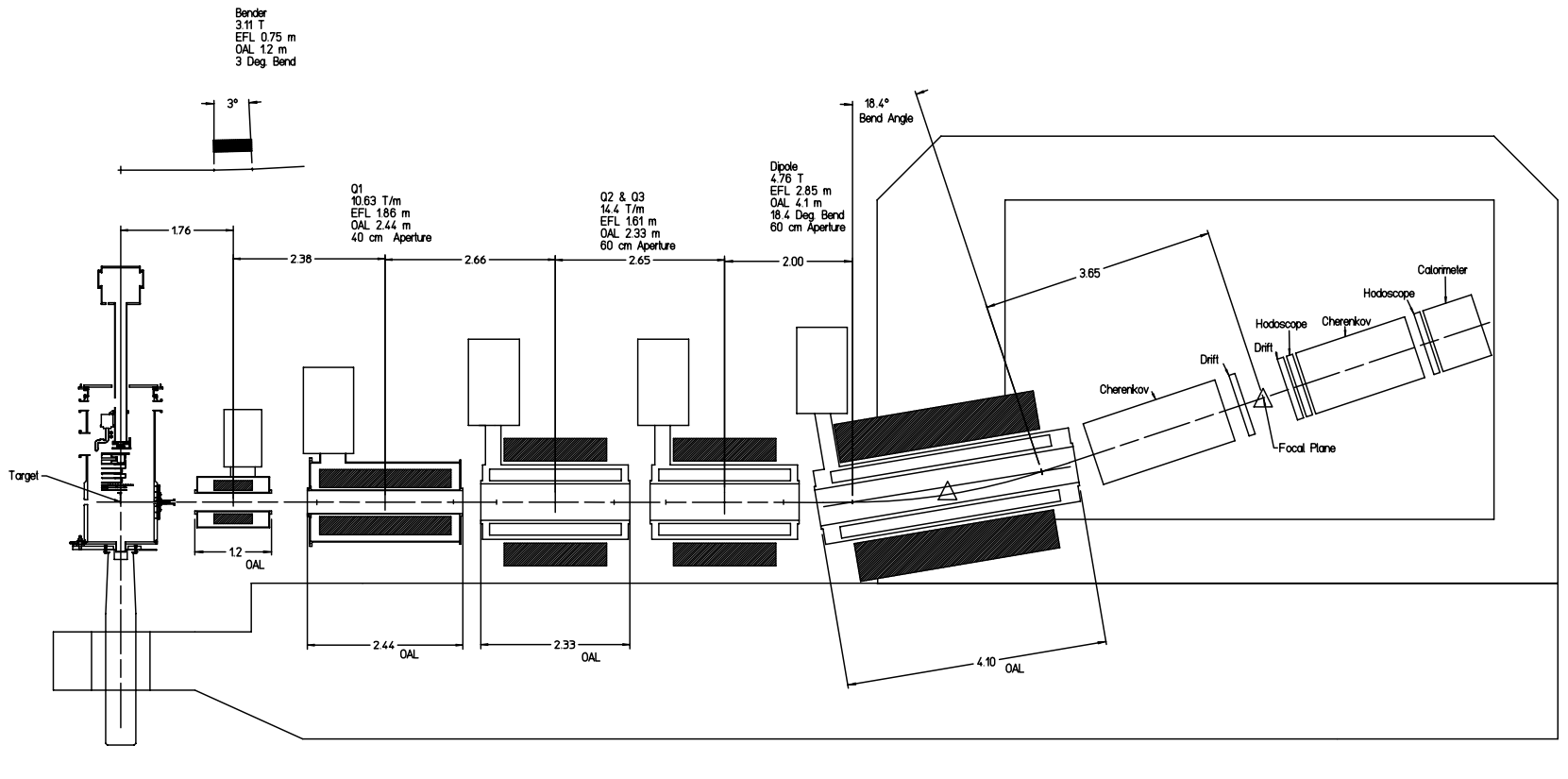 1.75m from center 
of target to 
3T HB
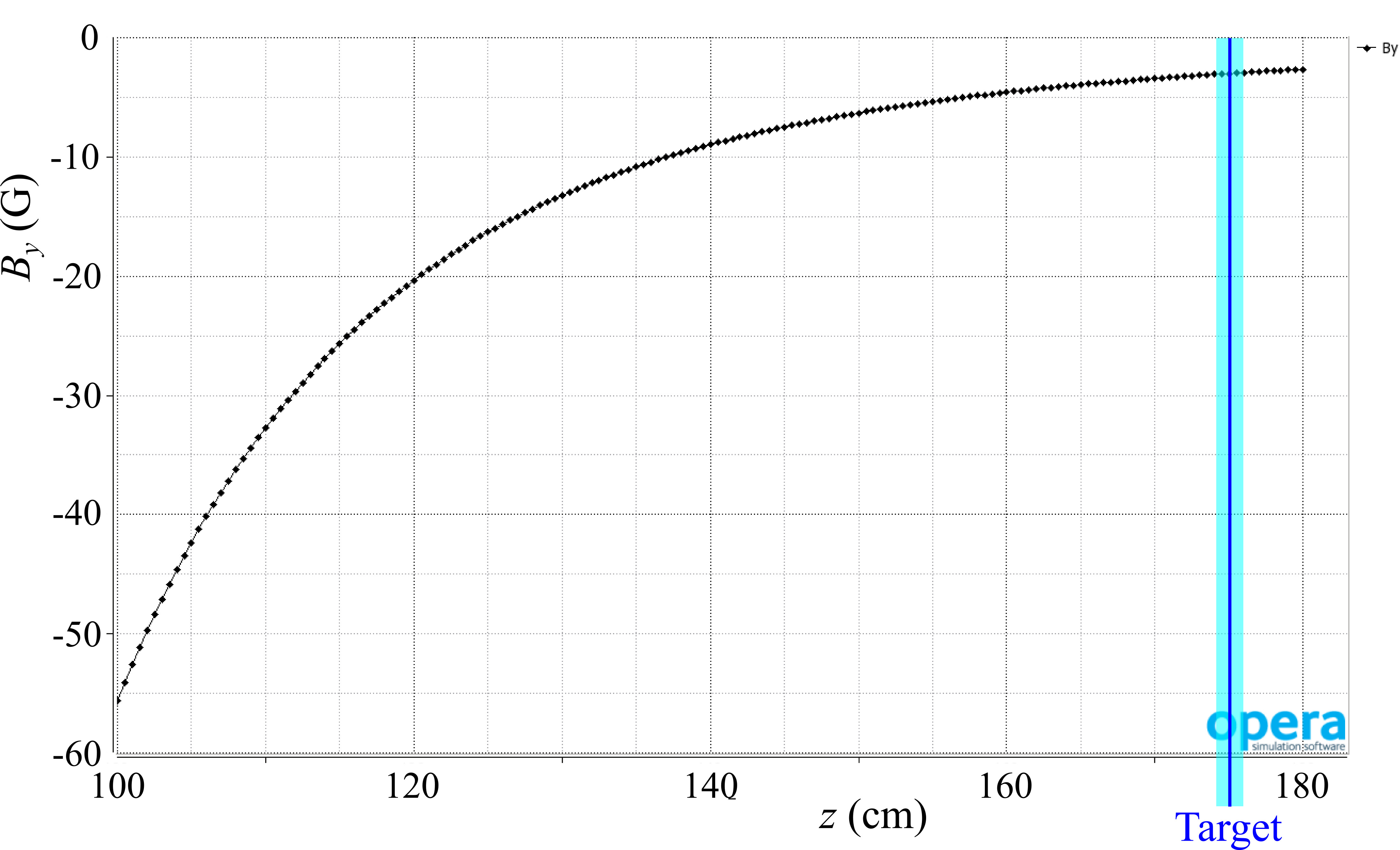 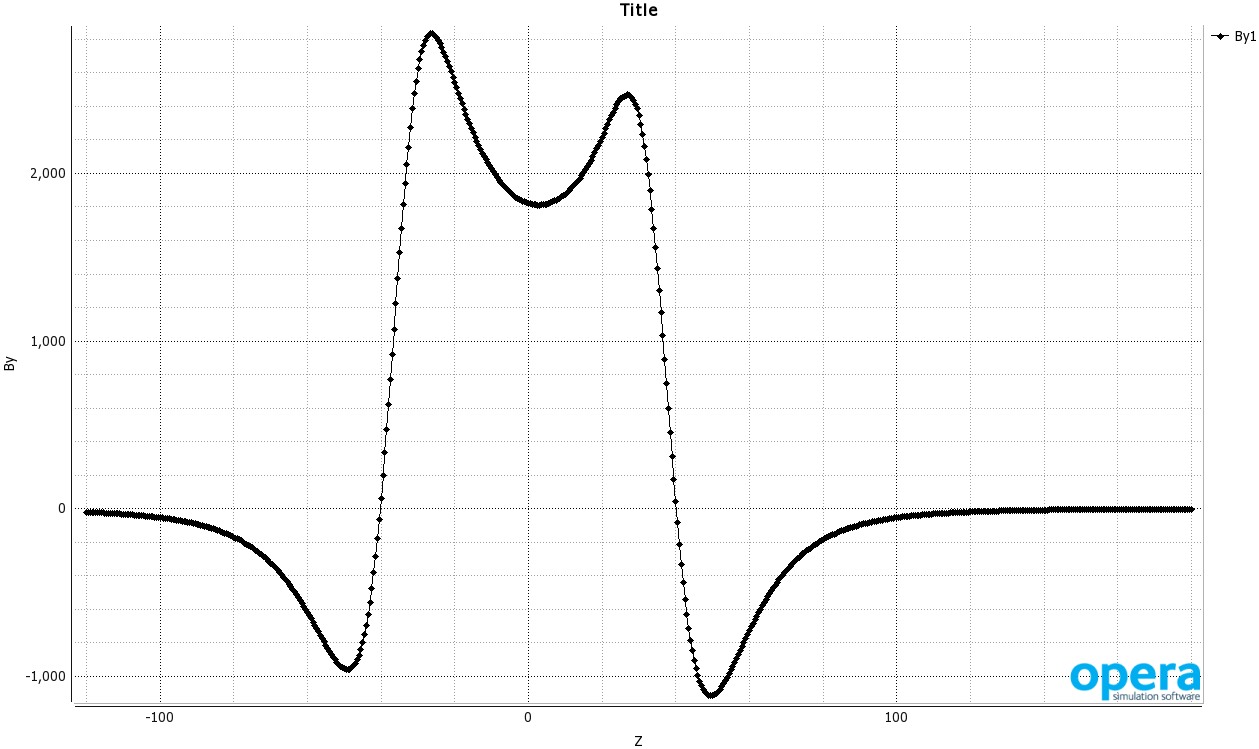 Typical Strength
of Refrigerator Magnet
[1] MH Moore, et al, arXiv:1406.7856
34
Target Magnet and Horizontal Bender
Hall A g2p had similar configuration
1.5T septa placed 1.58m from center of solid NH3 target
TOSCA study agreed very well with field mapping
Septa was shown to have negligible coupling on the target magnet
Even during a catastrophic failure of the septa, the target field maintained a <100ppm stability
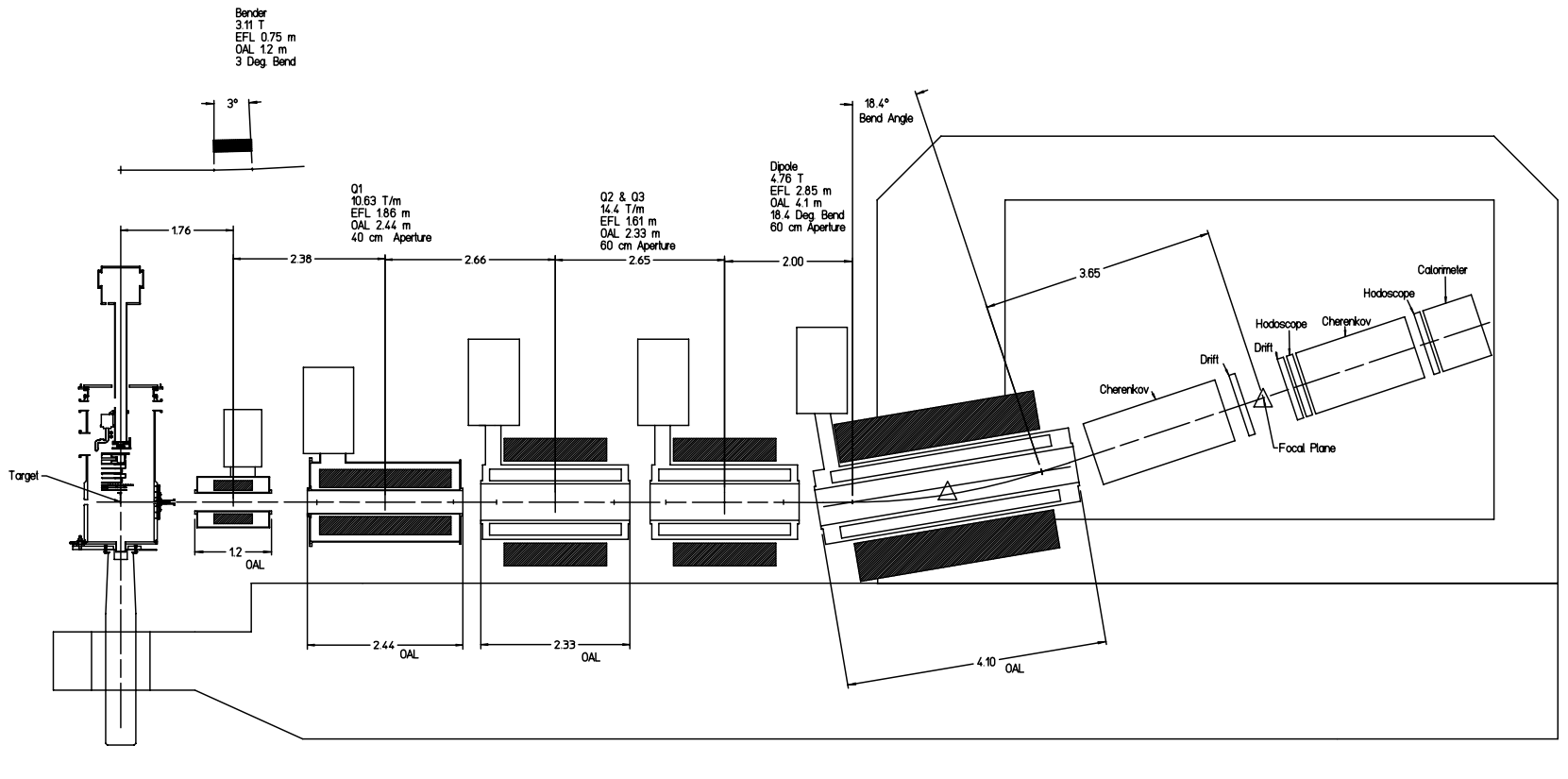 1.75m from center 
of target to 
3T HB
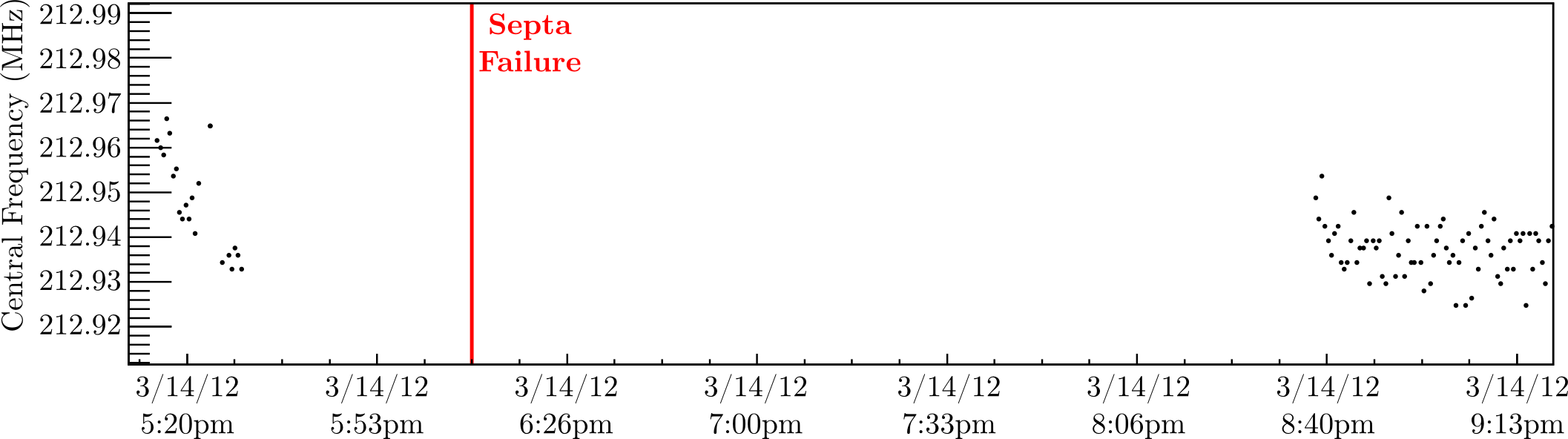 35
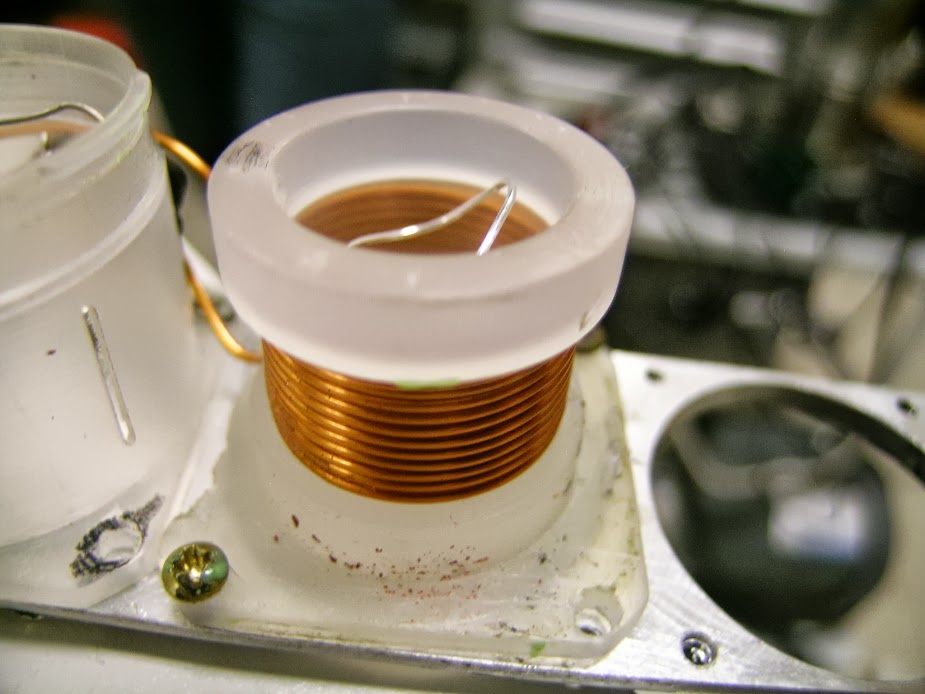 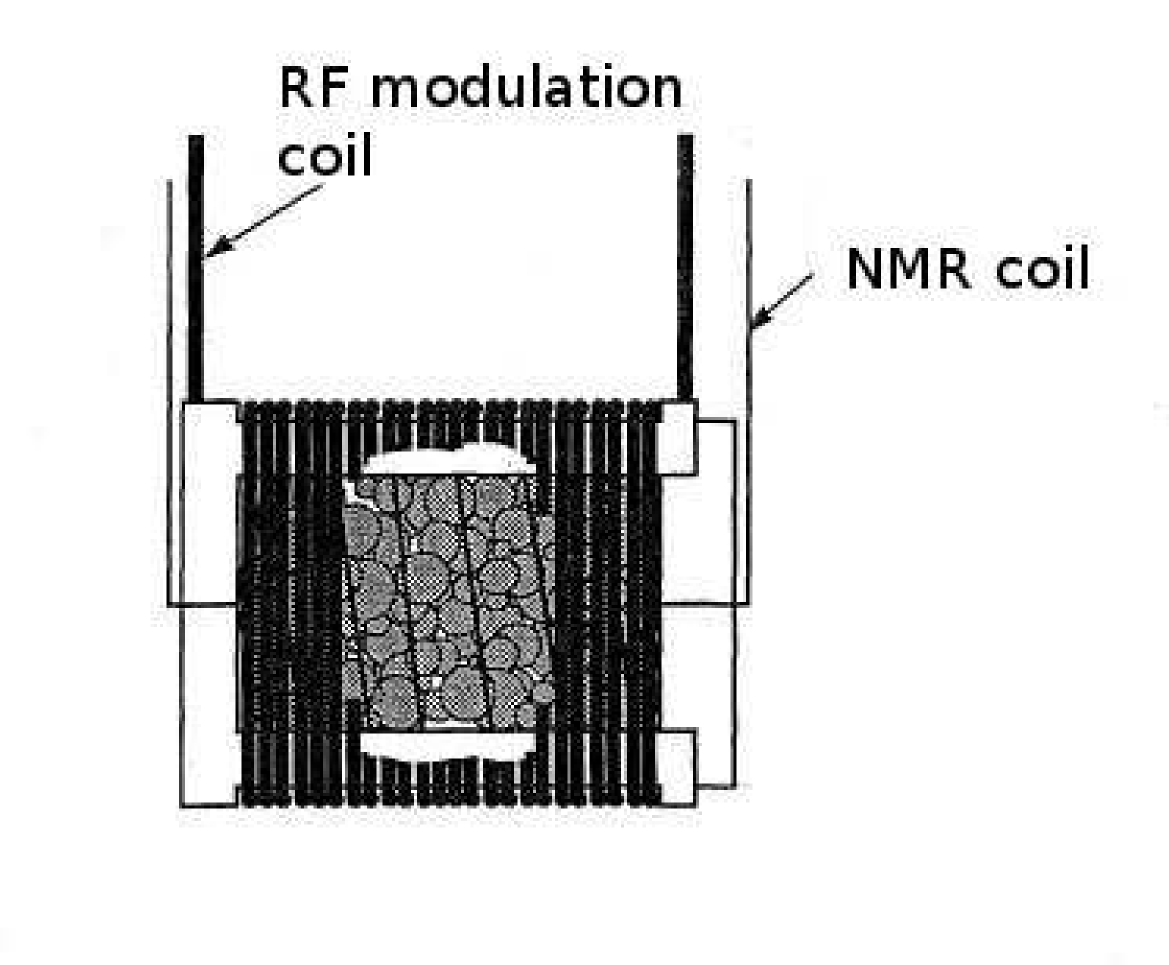 Tensor Polarized Target
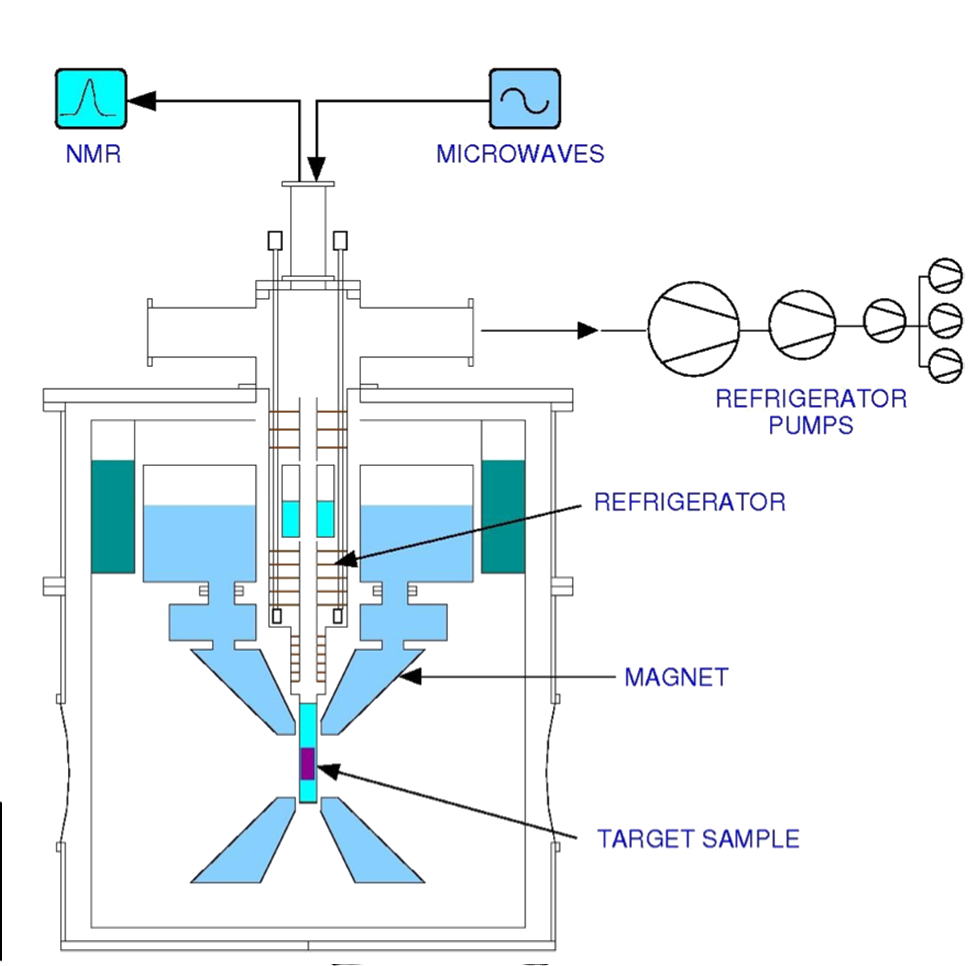 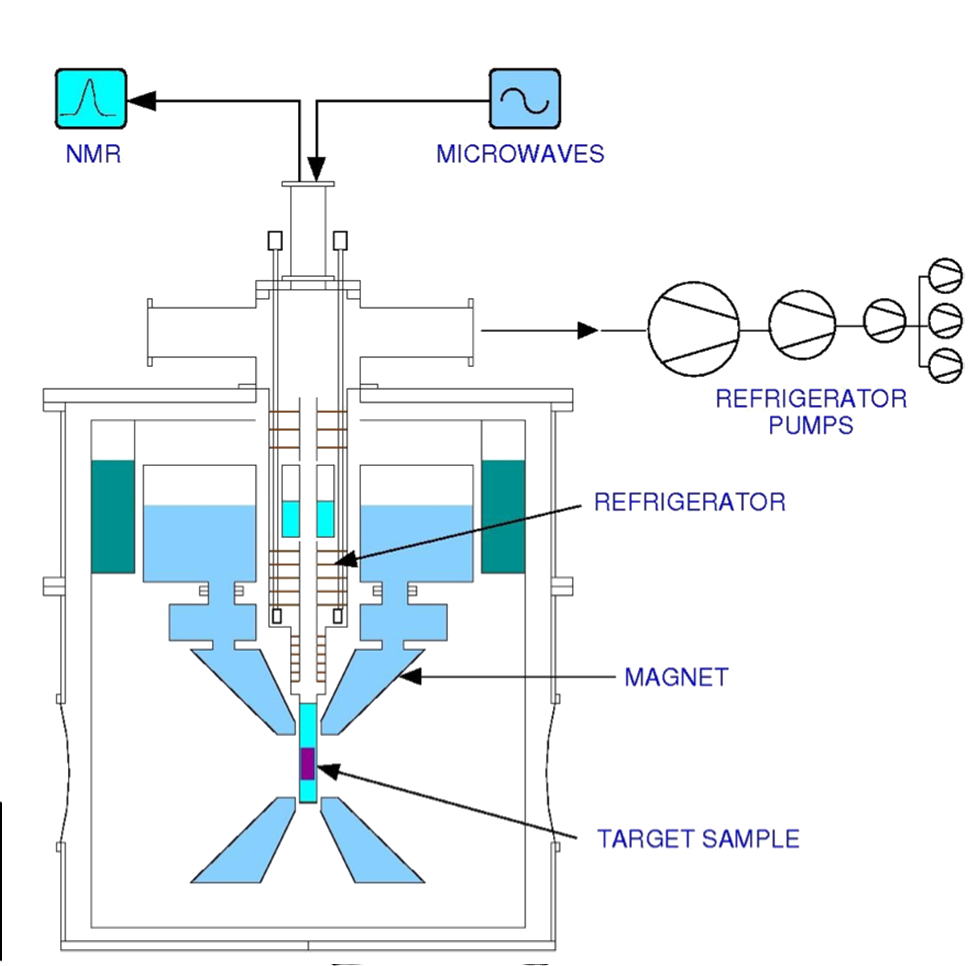 Tensor Polarization by Vector Polarization
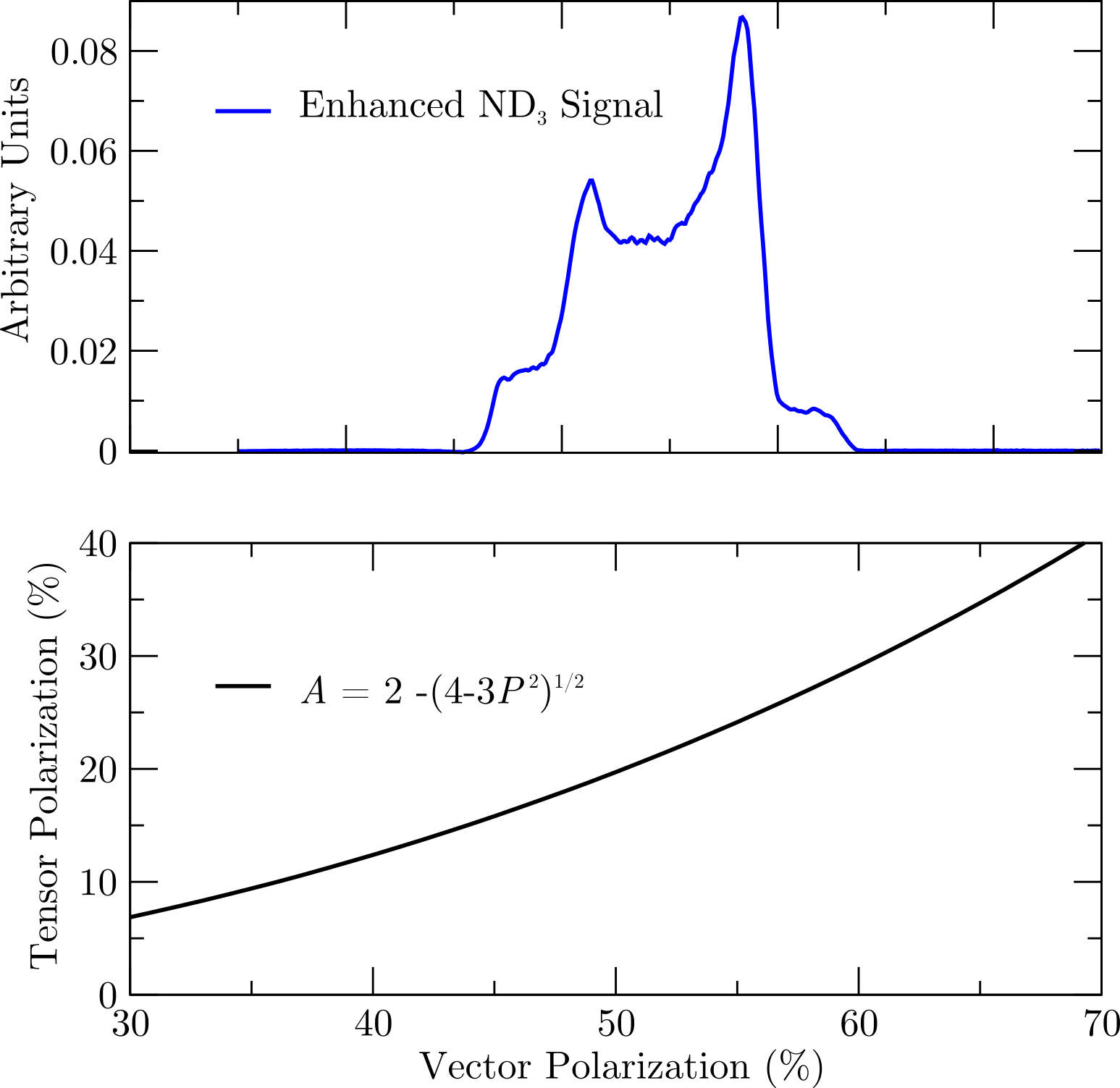 36
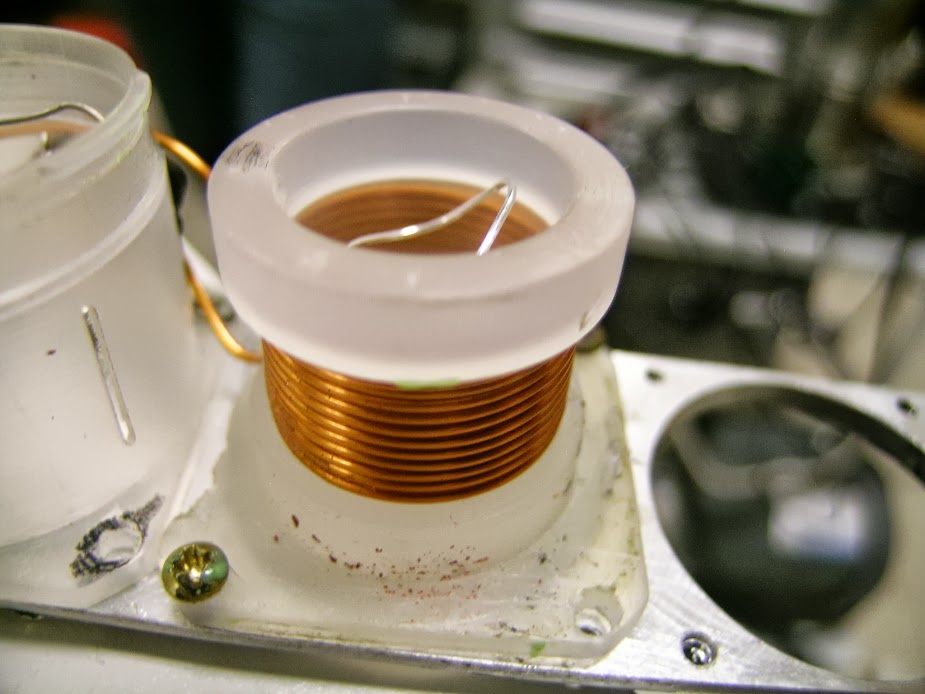 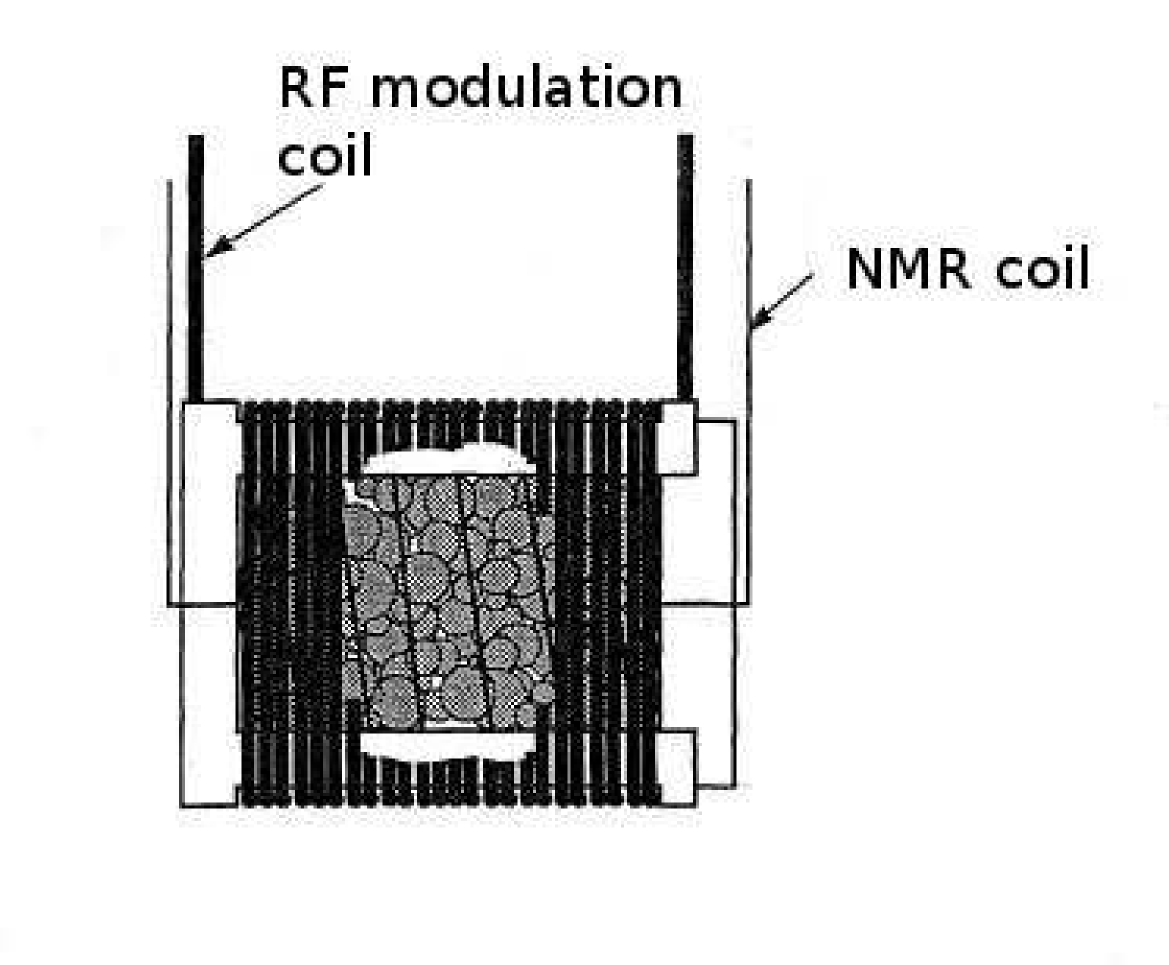 Tensor Polarized Target
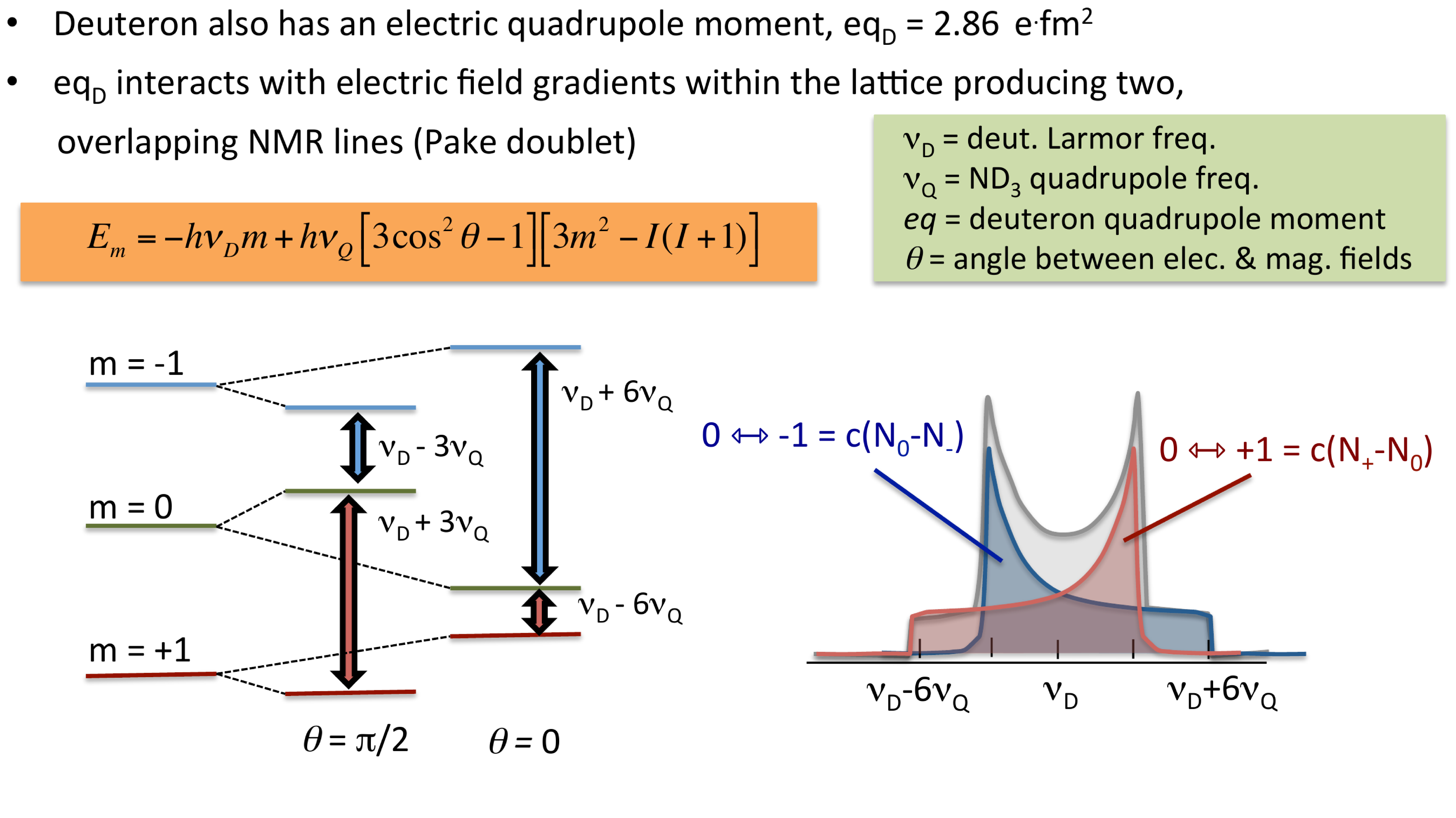 RF Saturation Tensor Enhancement
MHz
32.4
32.5
32.6
32.7
32.8
32.9
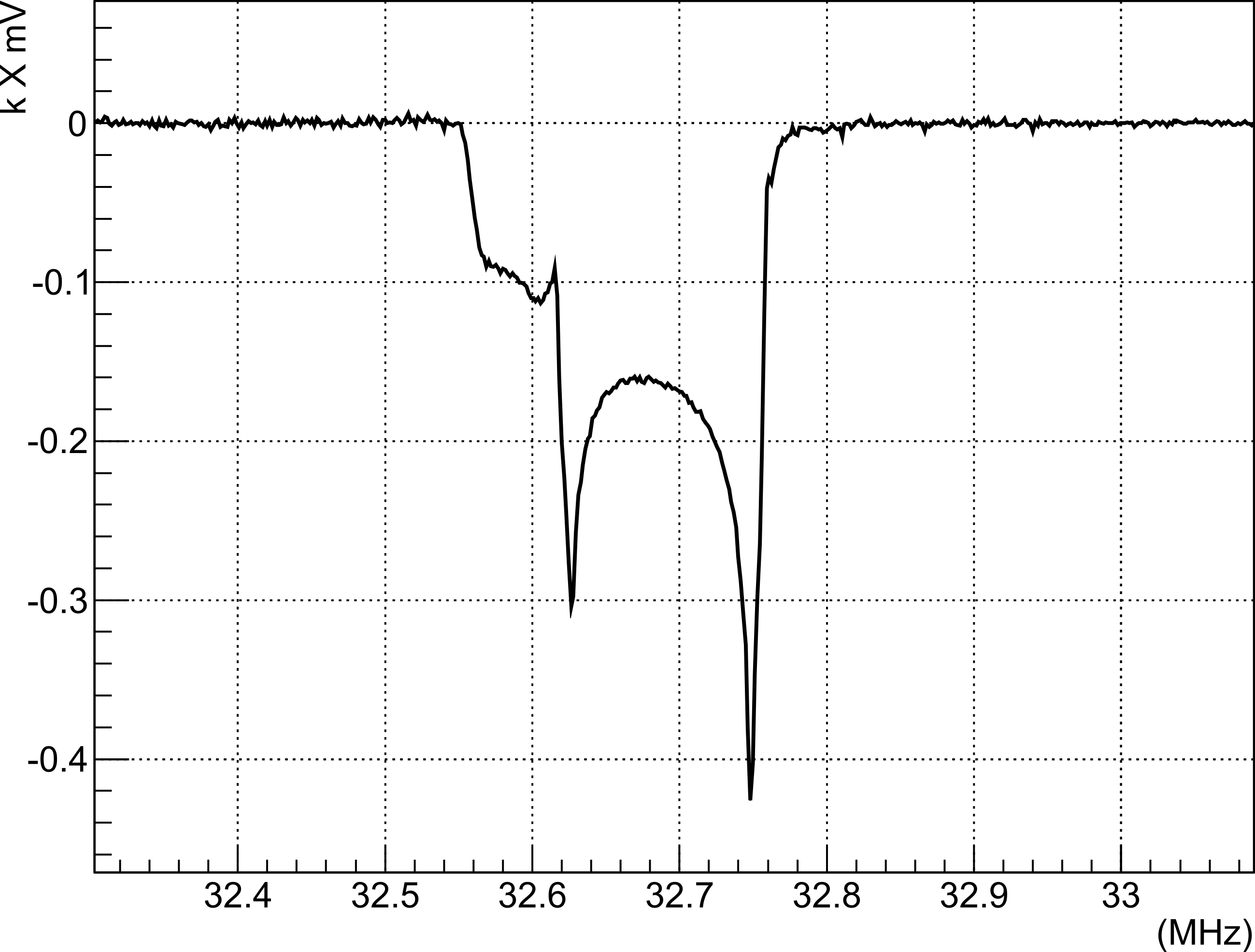 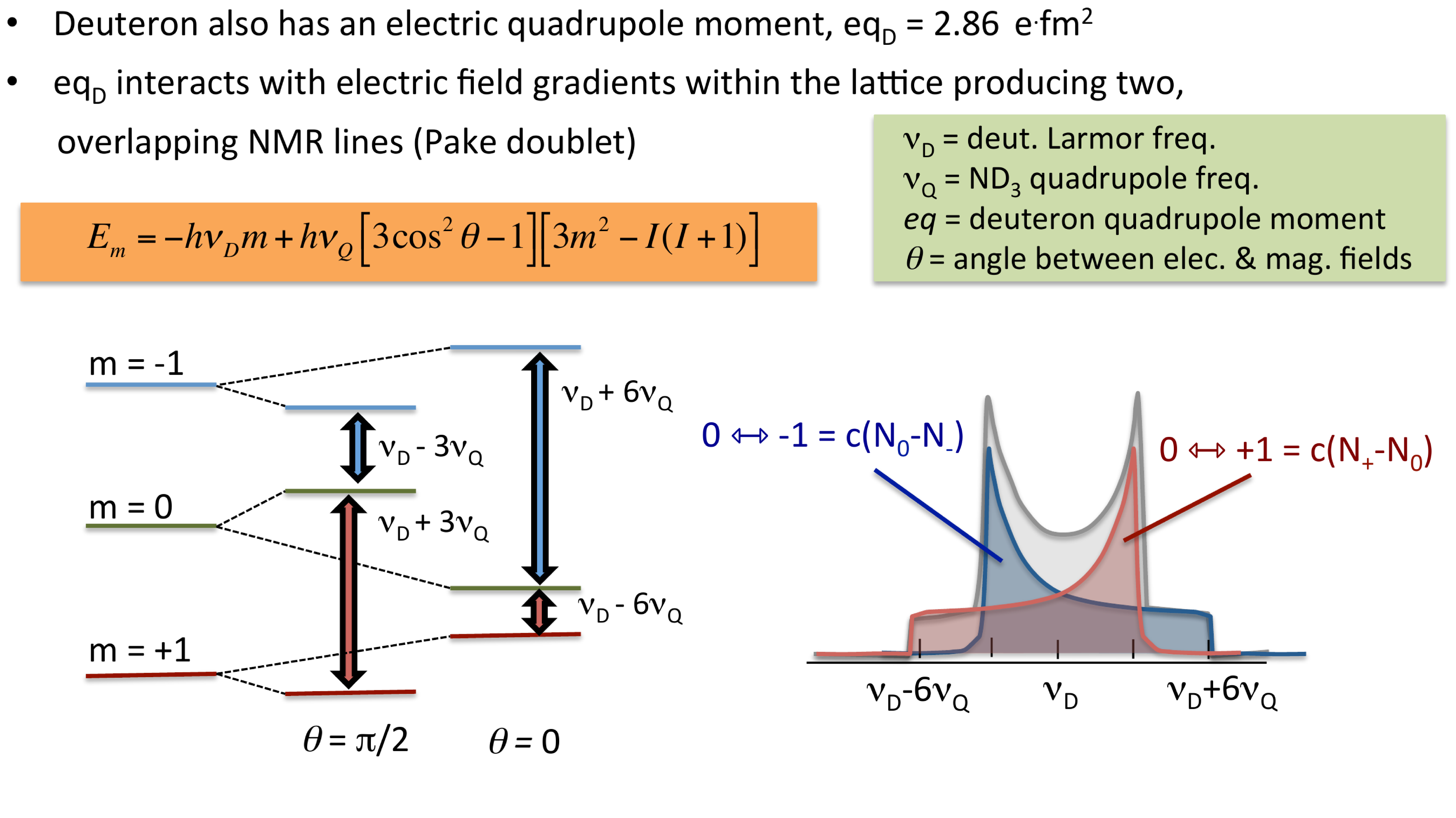 -0.4
-0.3
-0.2
-0.1
0.0
D Keller, HiX Workshop (2014)
UVA Tensor Enhancement on Butanol (2014)
37
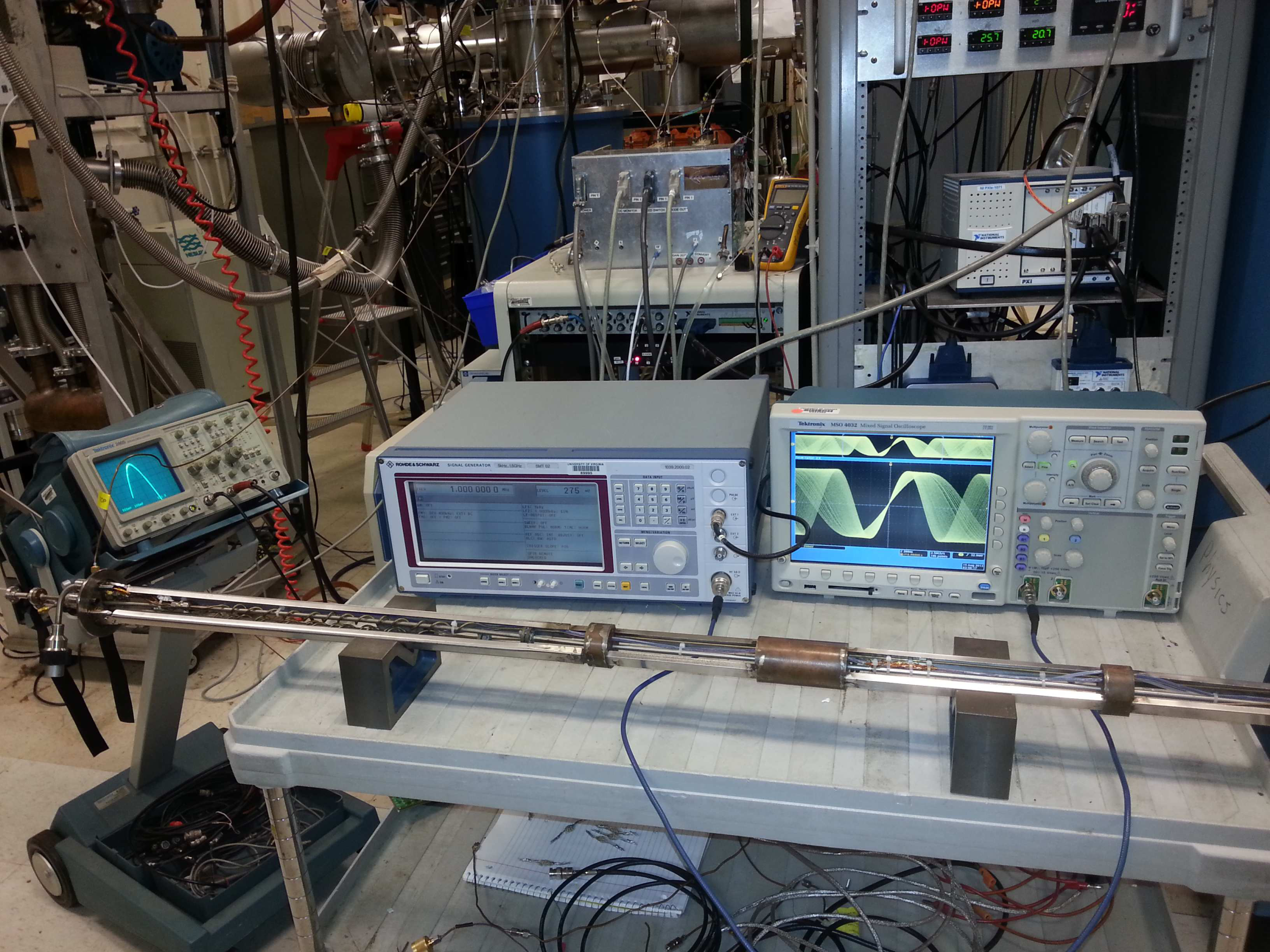 Target Development in Progress
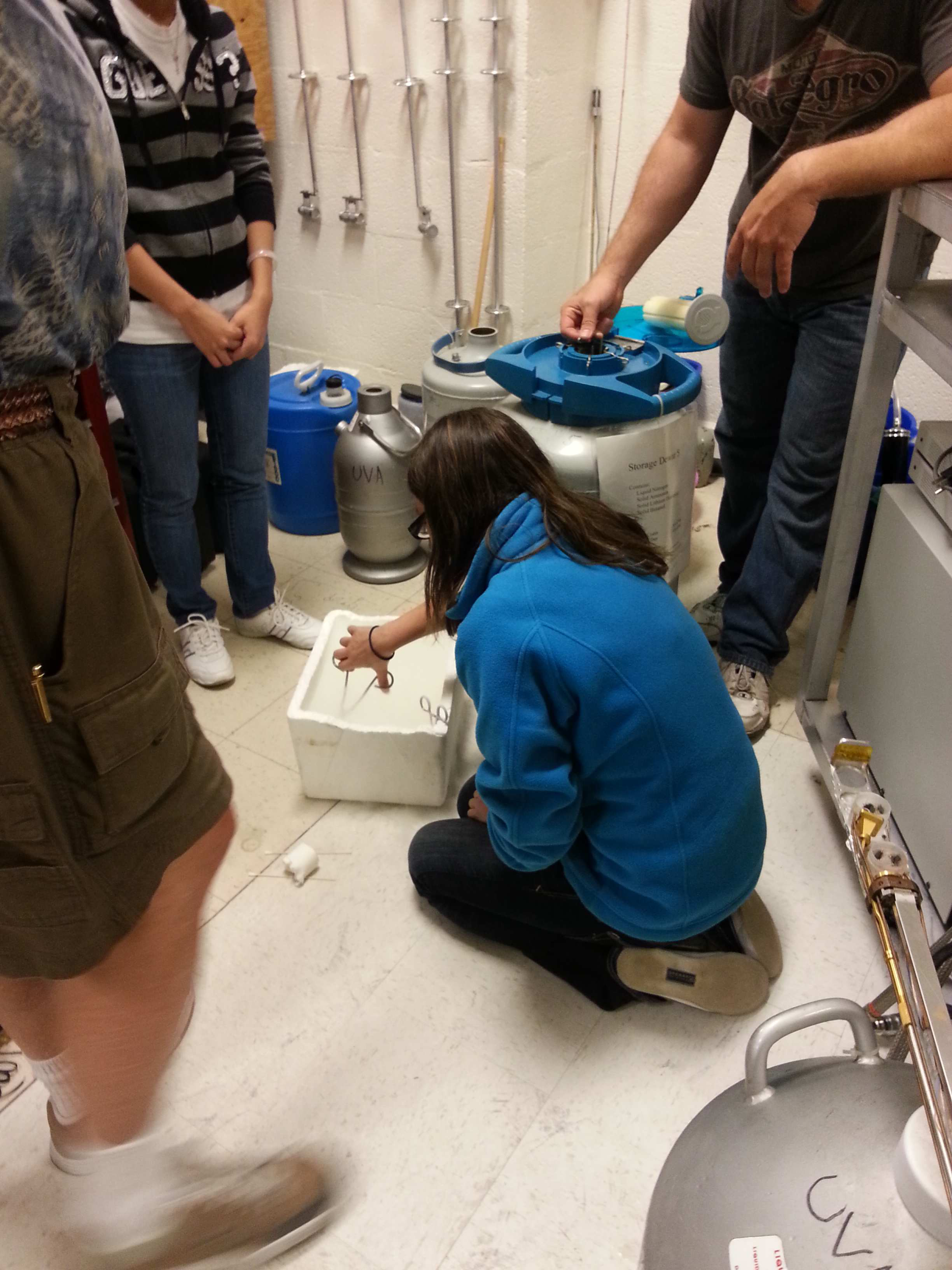 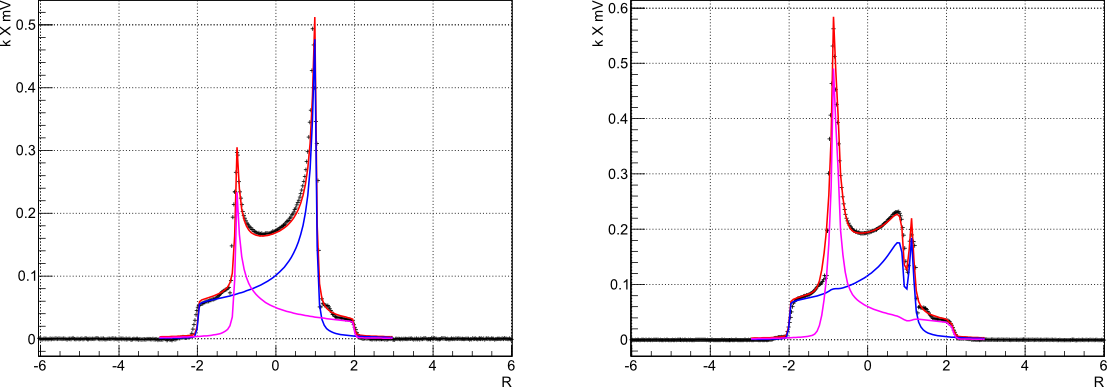 38
Diluting Asymmetries
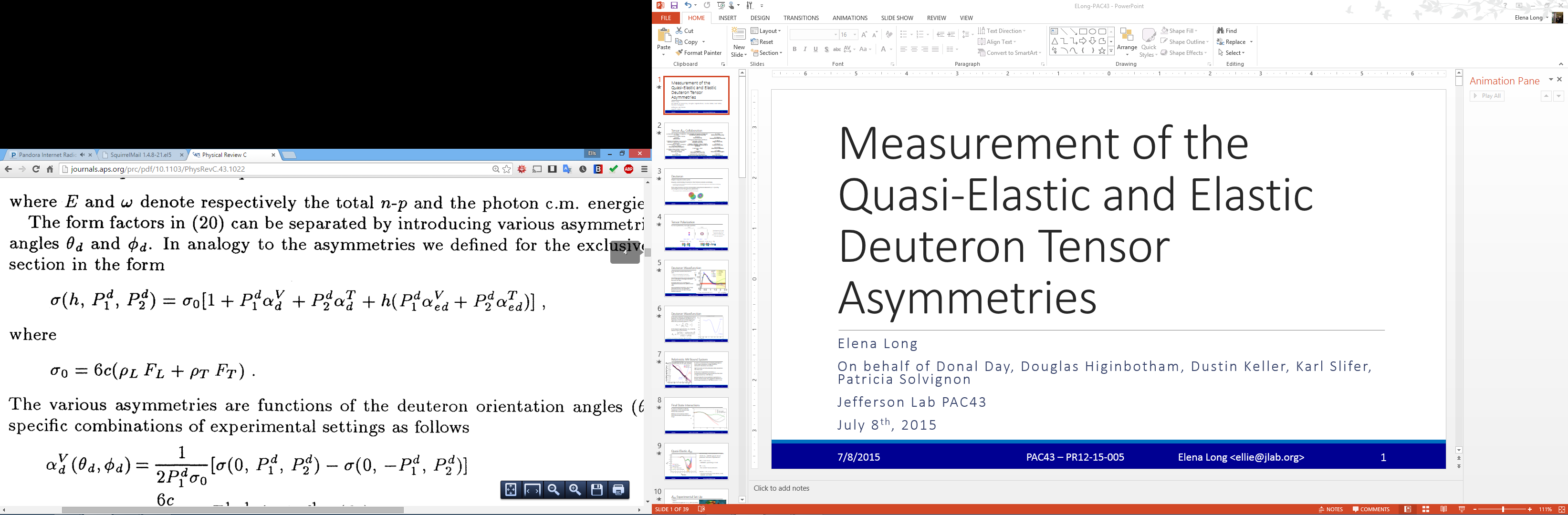 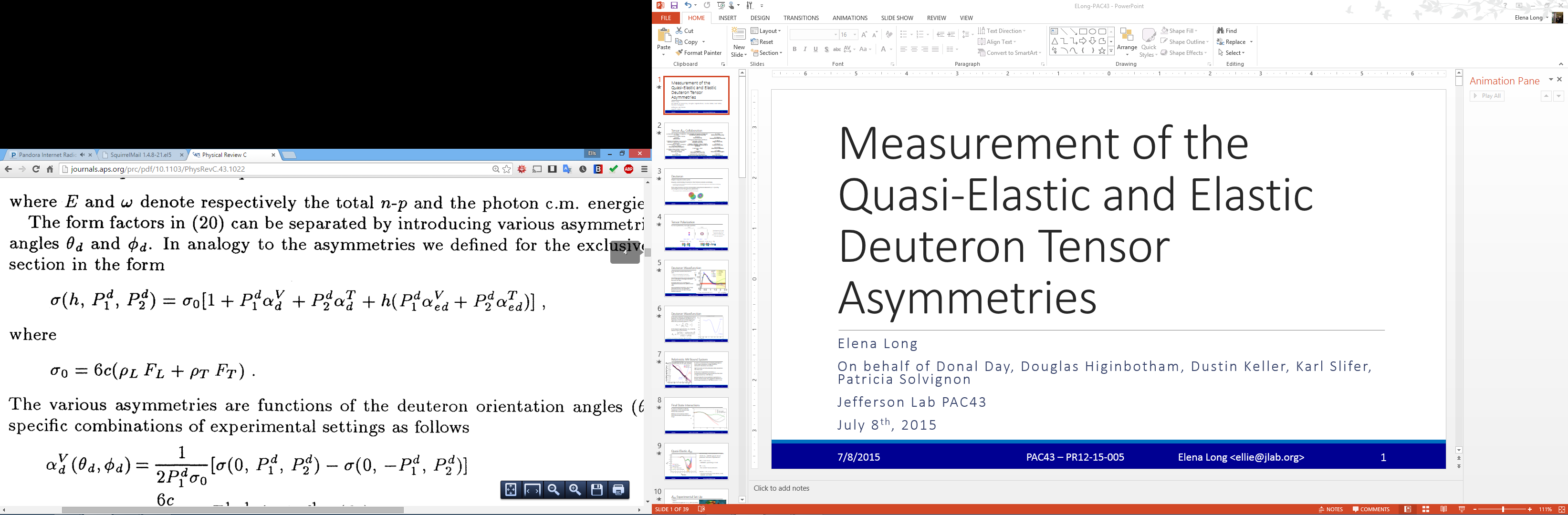 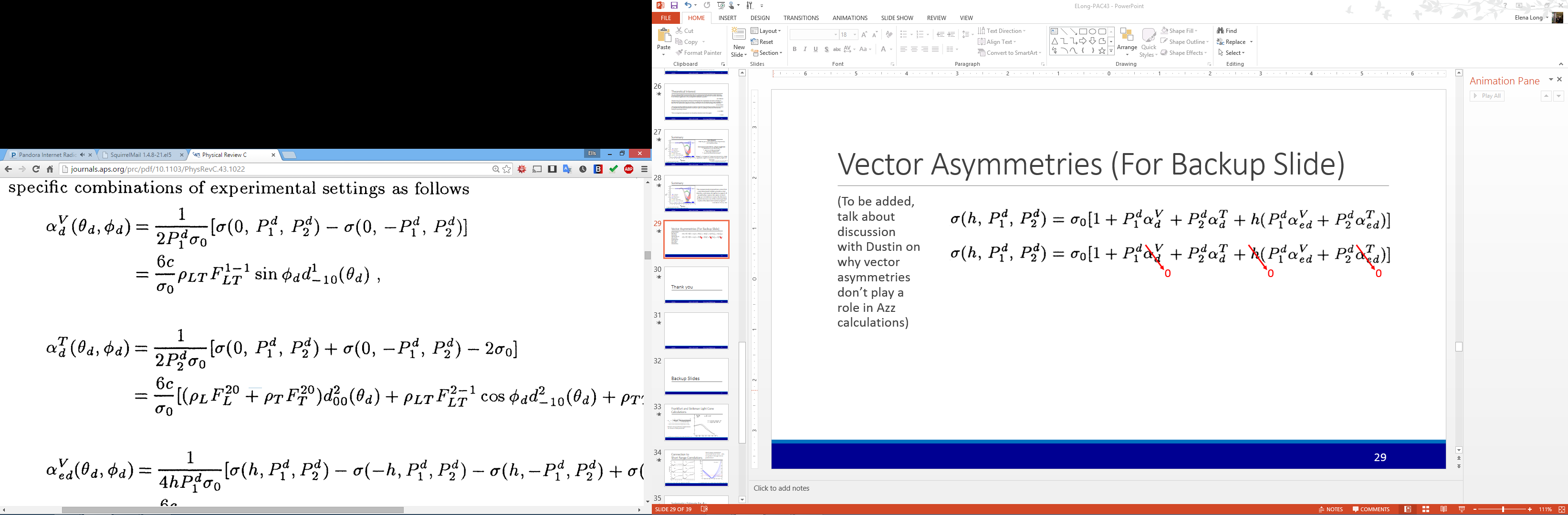 0
0
0
0
0
0
0
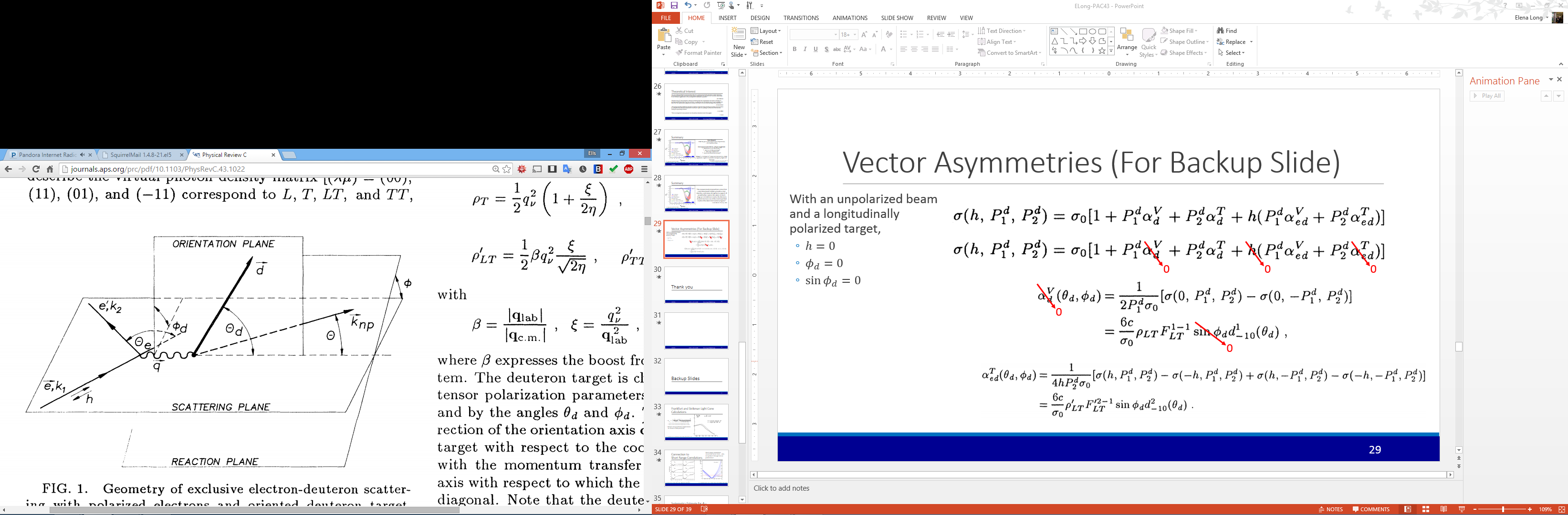 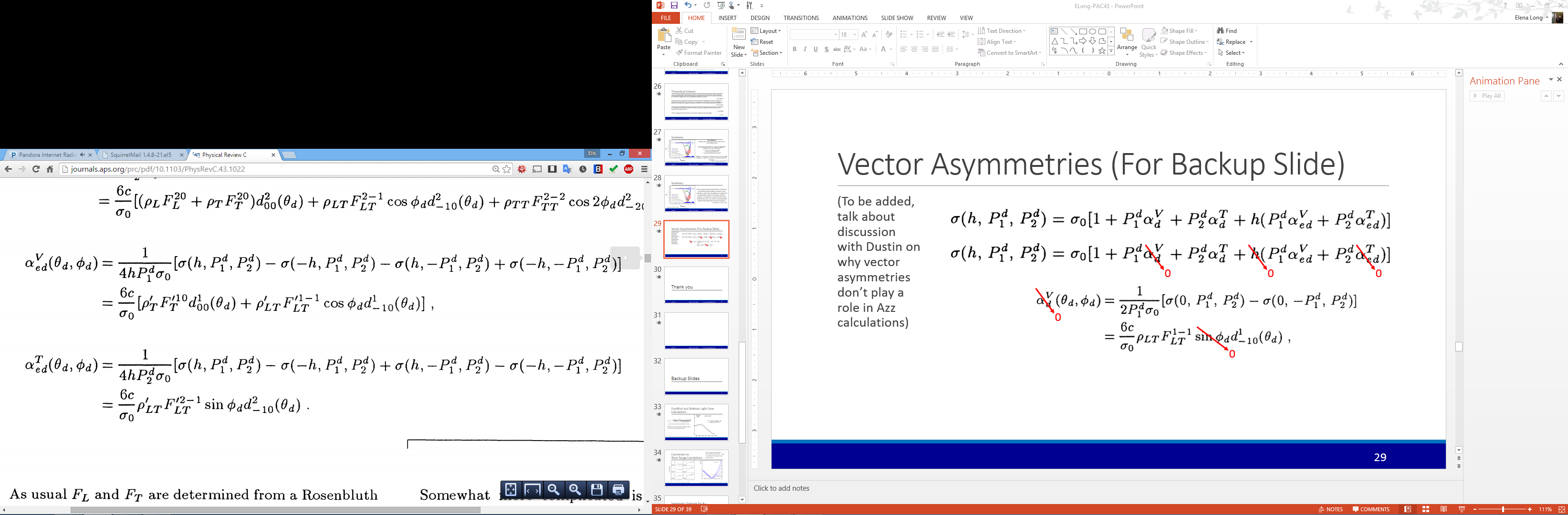 W Leidemann, et al, PRC 43, 1022 (1991)
39
Dilution Factor
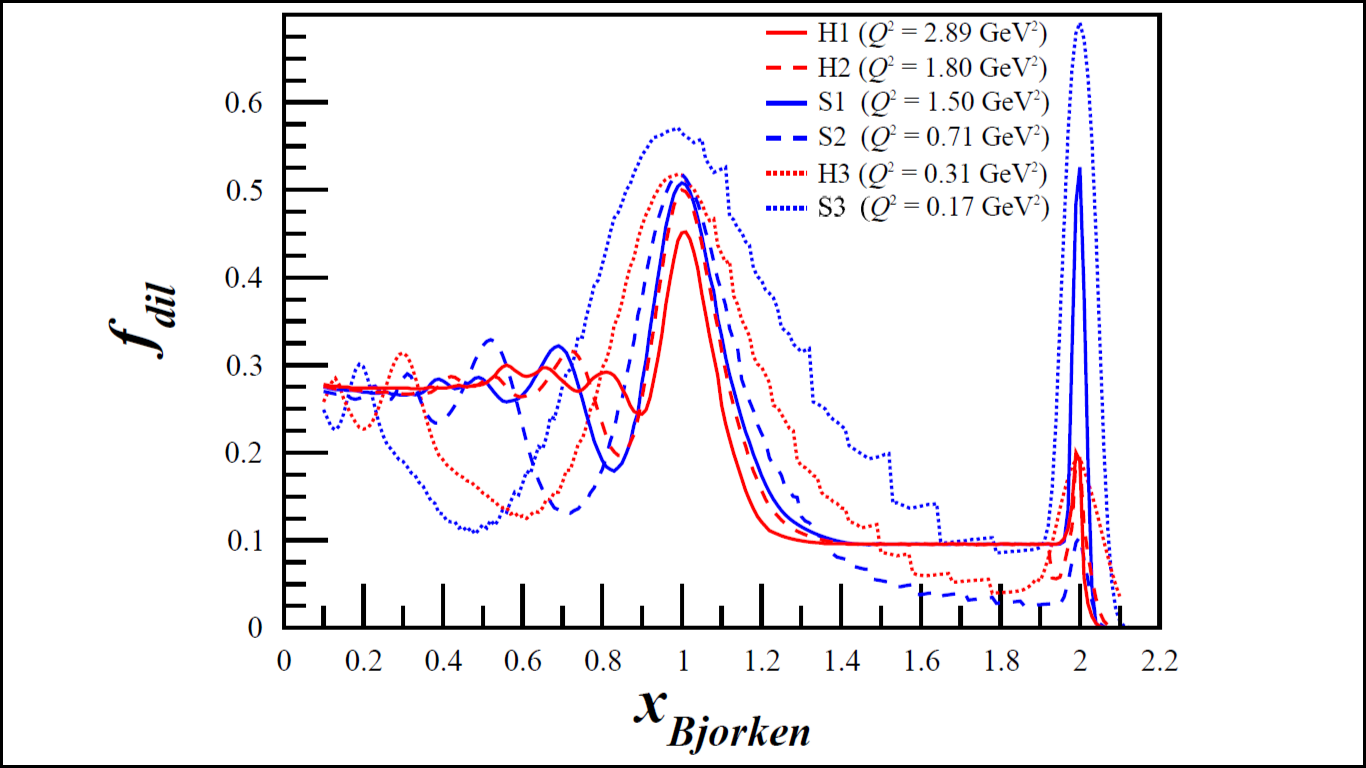 40
Rates for D(e,e’)X
P.E. Bosted, V. Mamyan, arXiv:1203.2262
M. Sargsian, Private Communication
N. Fomin, et al., Phys. Rev. Lett. 108 (2012) 092502
N. Fomin, et al., Phys. Rev. Lett. 105 (2010) 212502
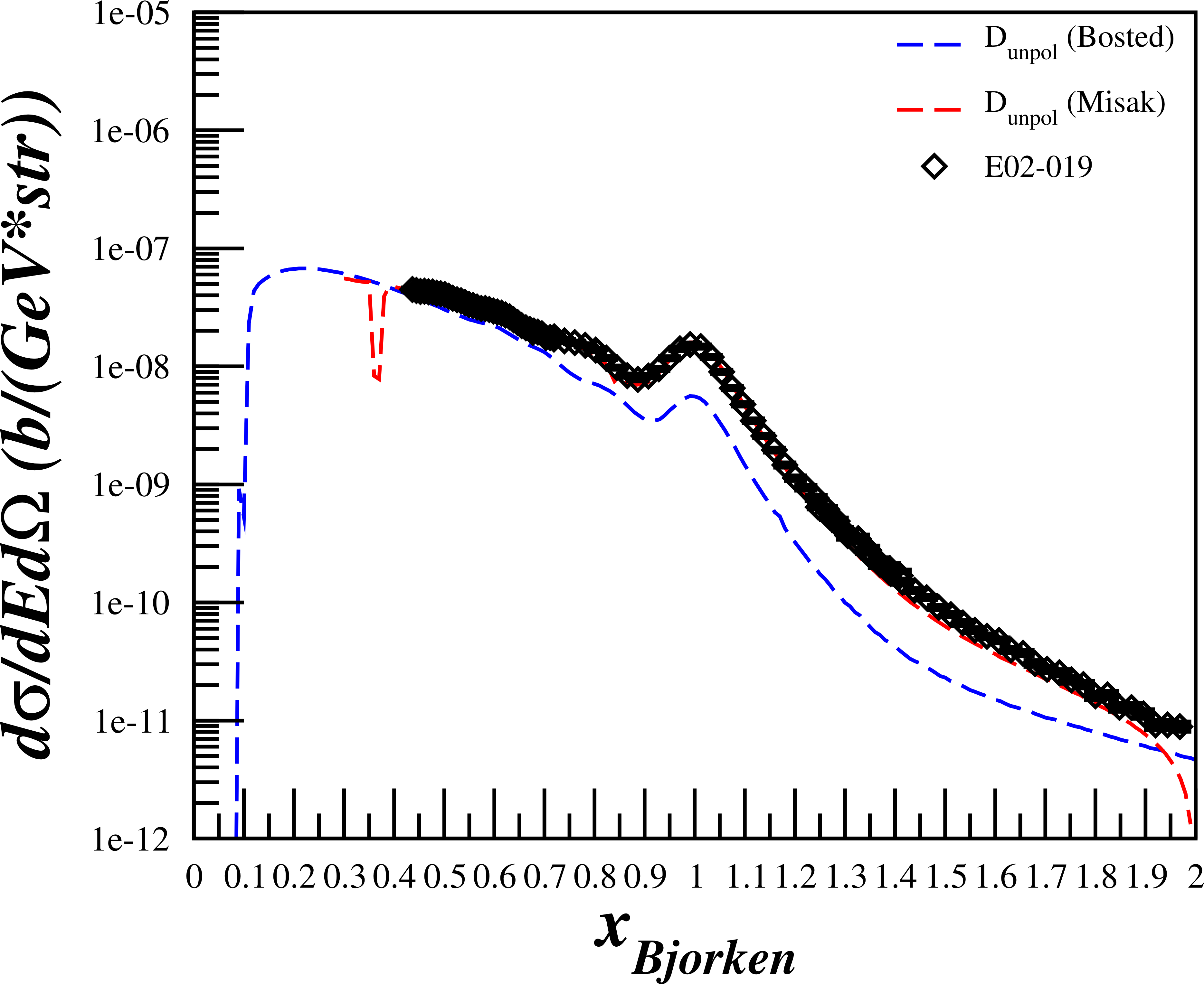 E. Long, Technical Note, JLAB-TN-13-029
41
Elastic Tensor Observables
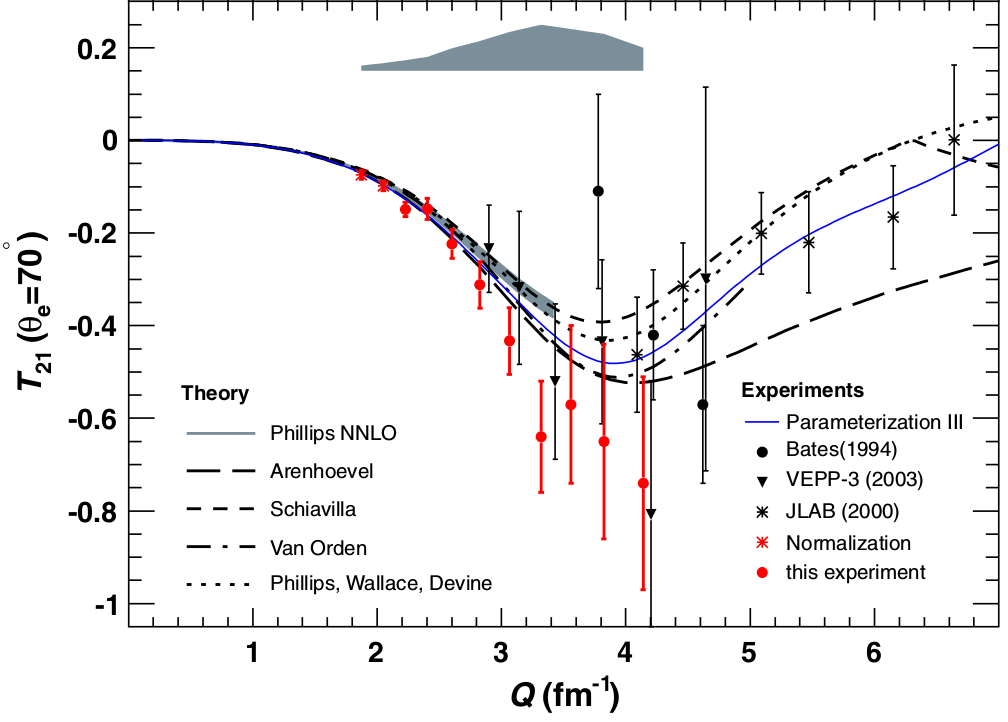 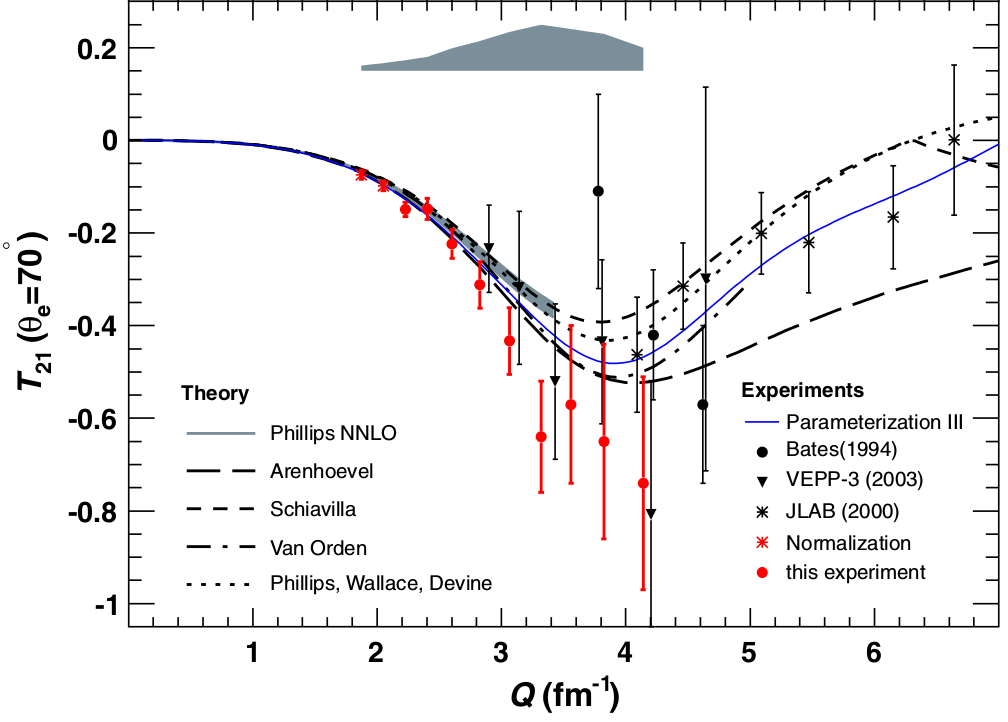 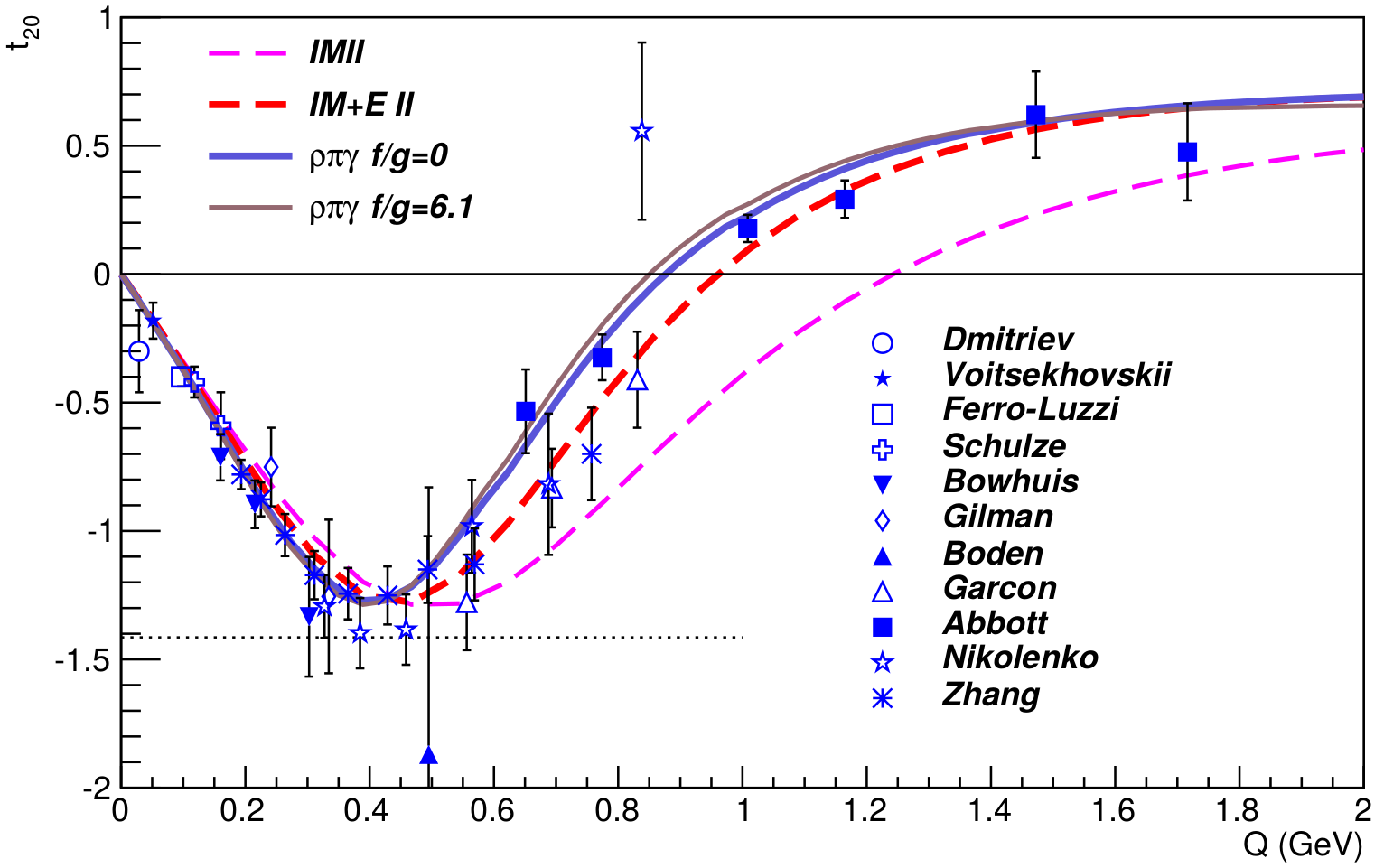 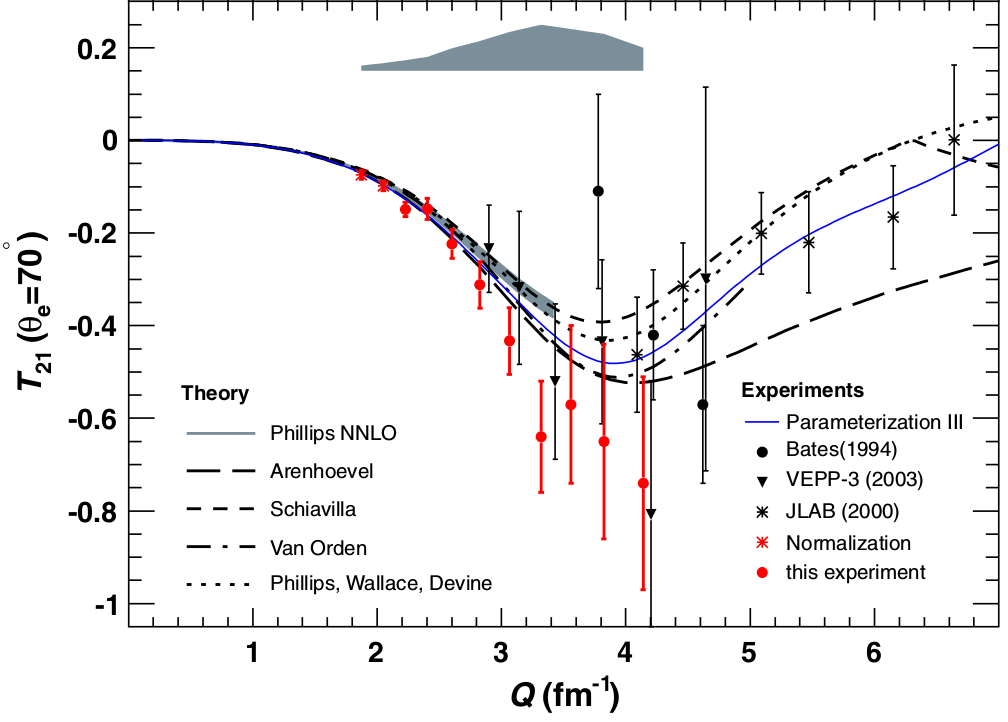 0.20
0.59
0.79
0.39
1.18
0.99
Q (GeV)
RJ Holt, R Gilman, Rep. Prog. Phys. 75 086301 (2012)
C Zhang, et al, PRL 107 252501 (2011)
42
Possible New Target Configuration – Extended or Multiple Cells
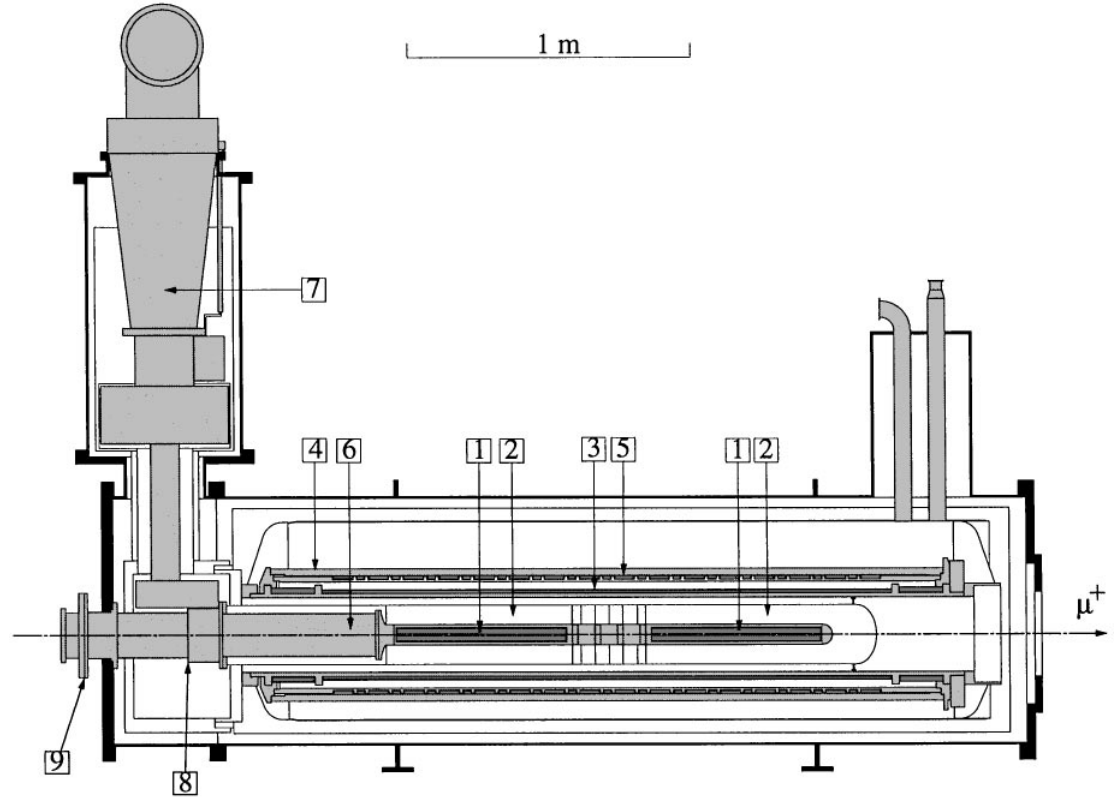 Preliminary Study in O.A. Rondon, J.Phys.Conf.Ser. 543 (2014) 1, 012013
43